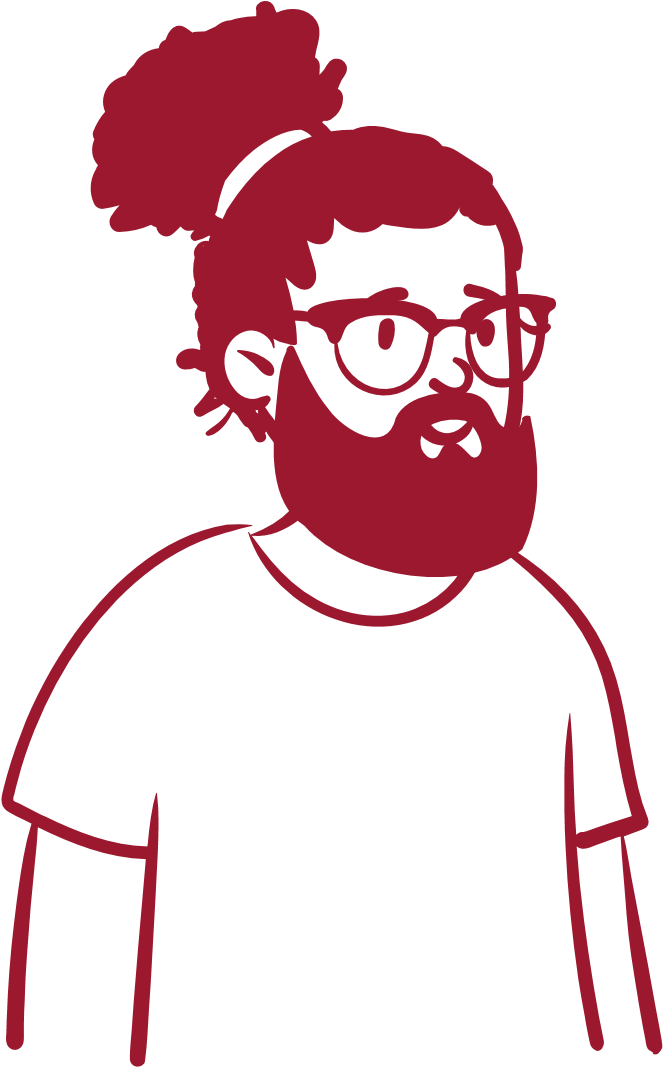 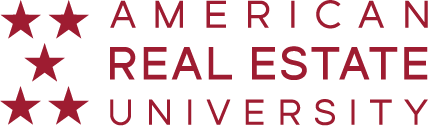 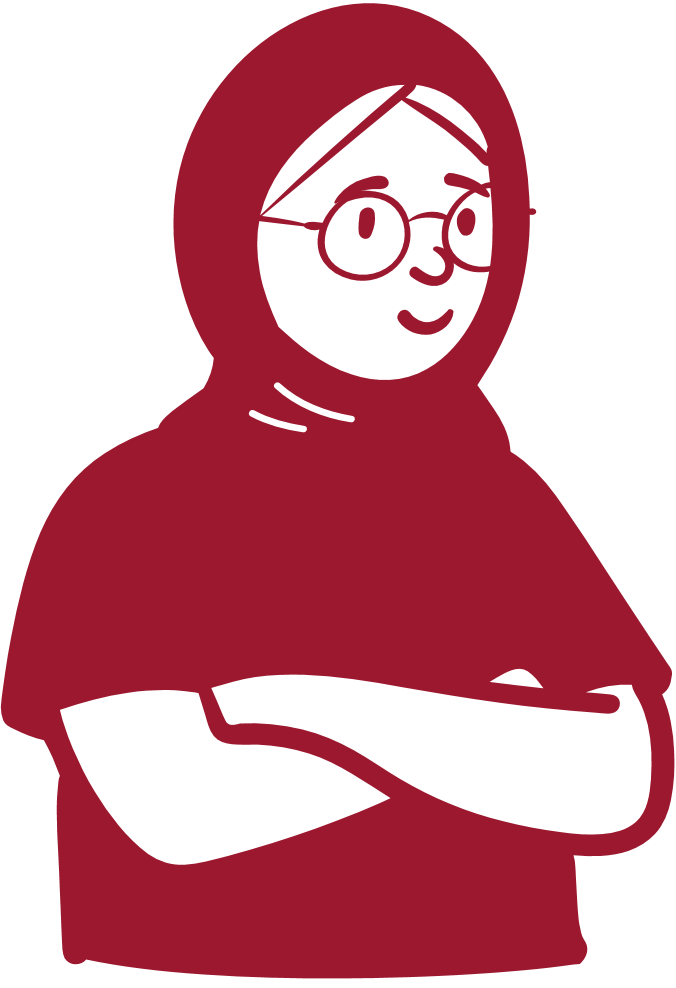 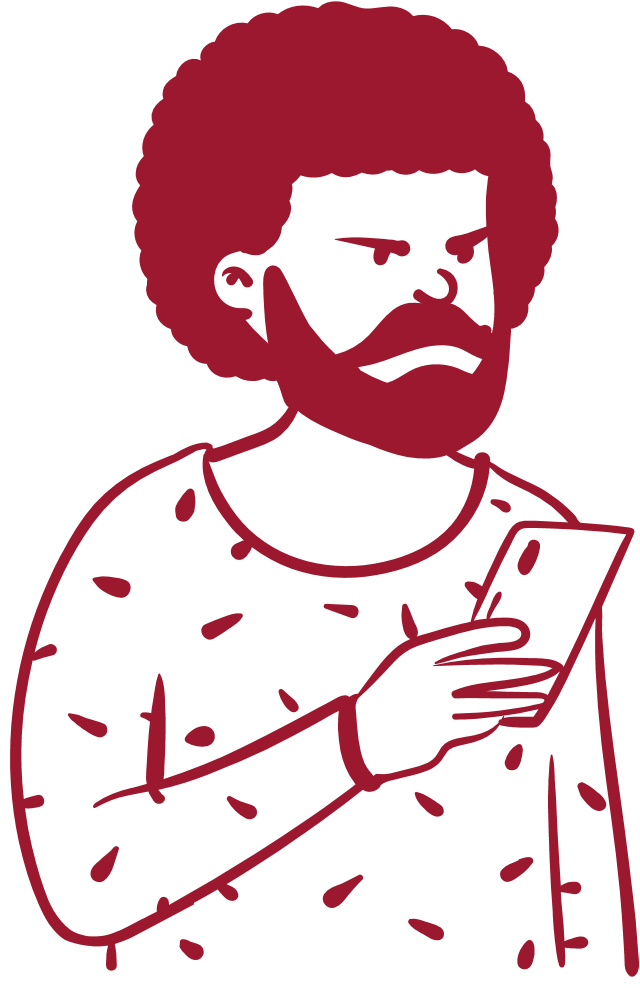 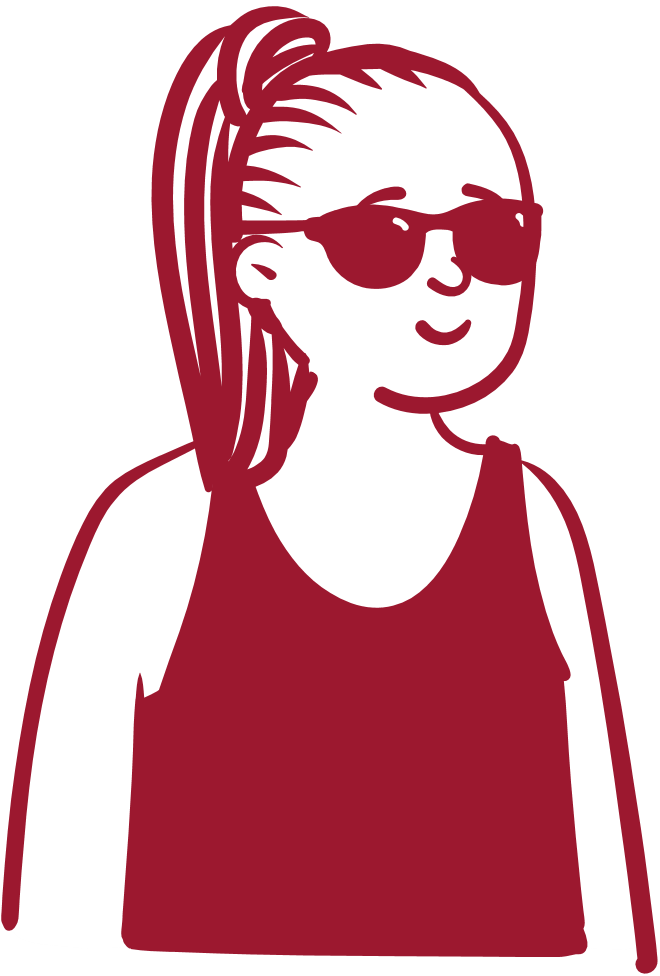 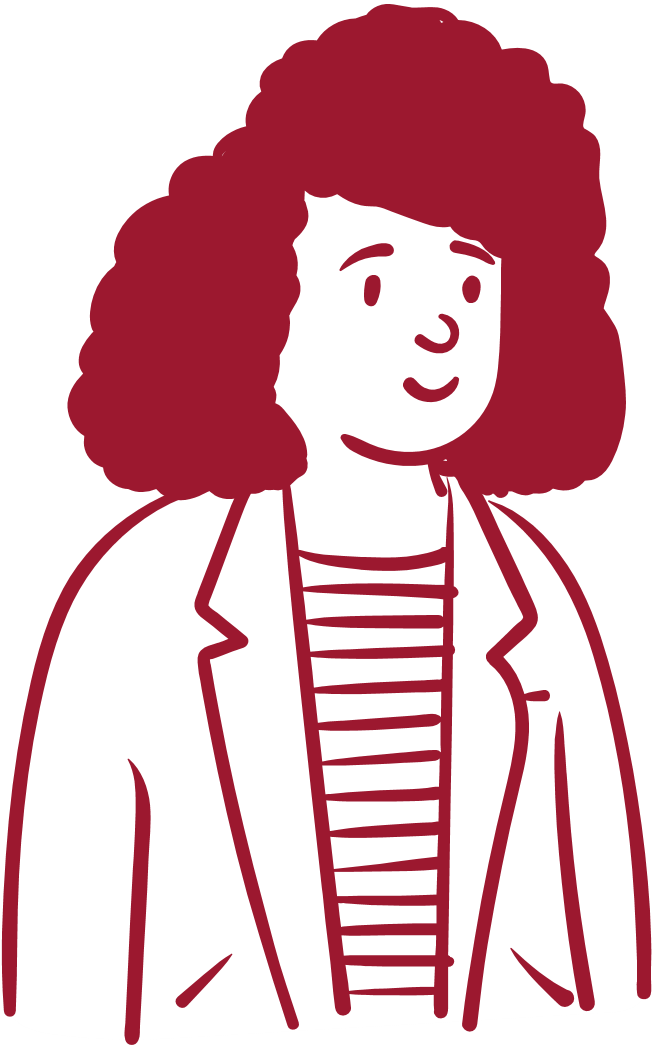 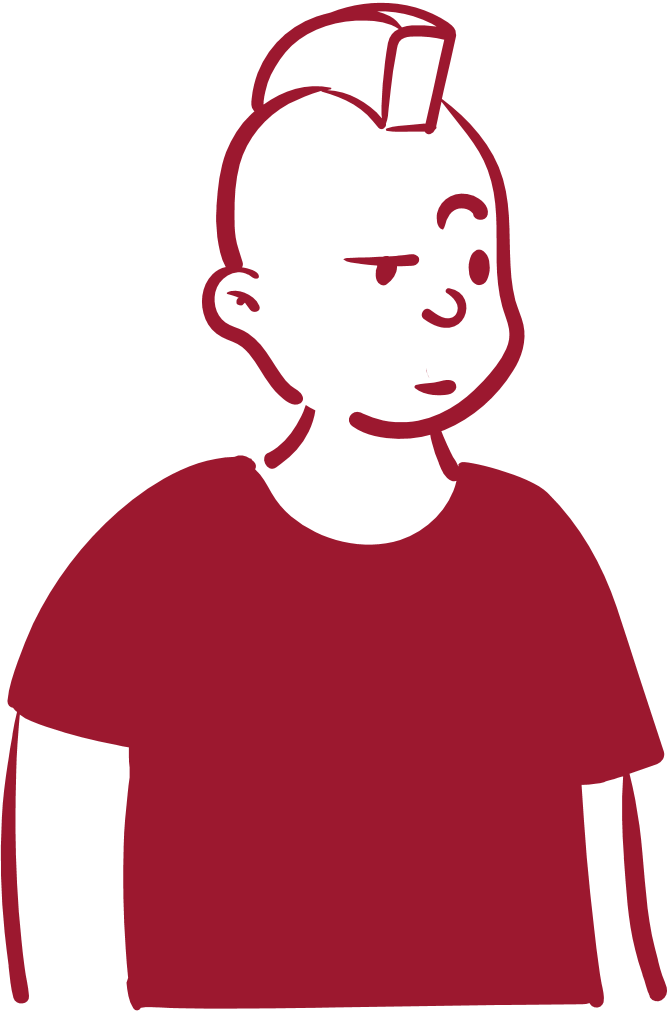 Welcome to
AREU
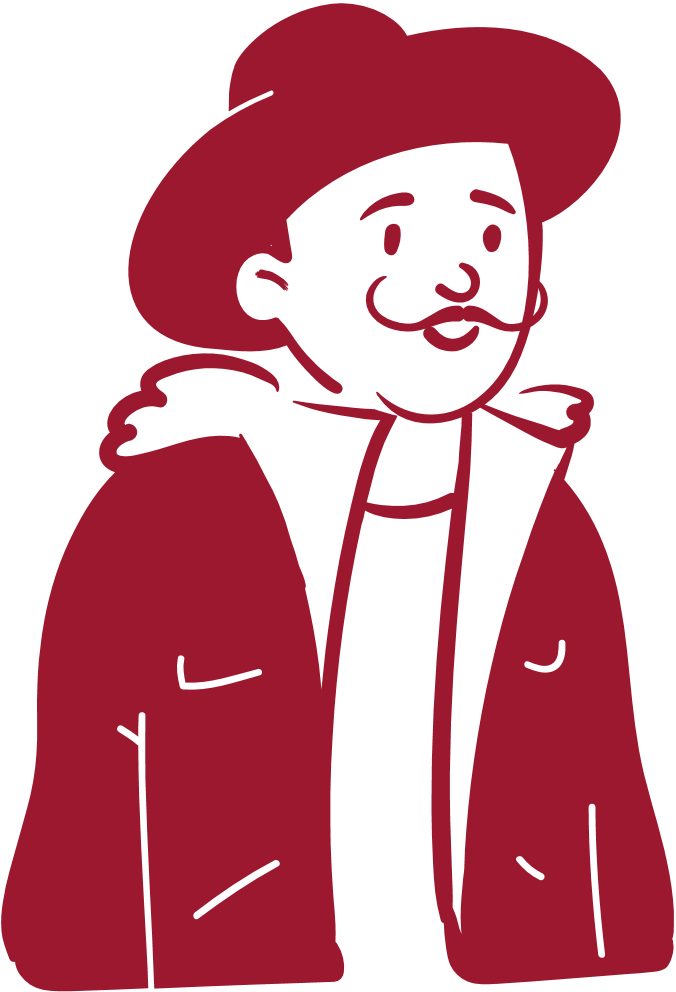 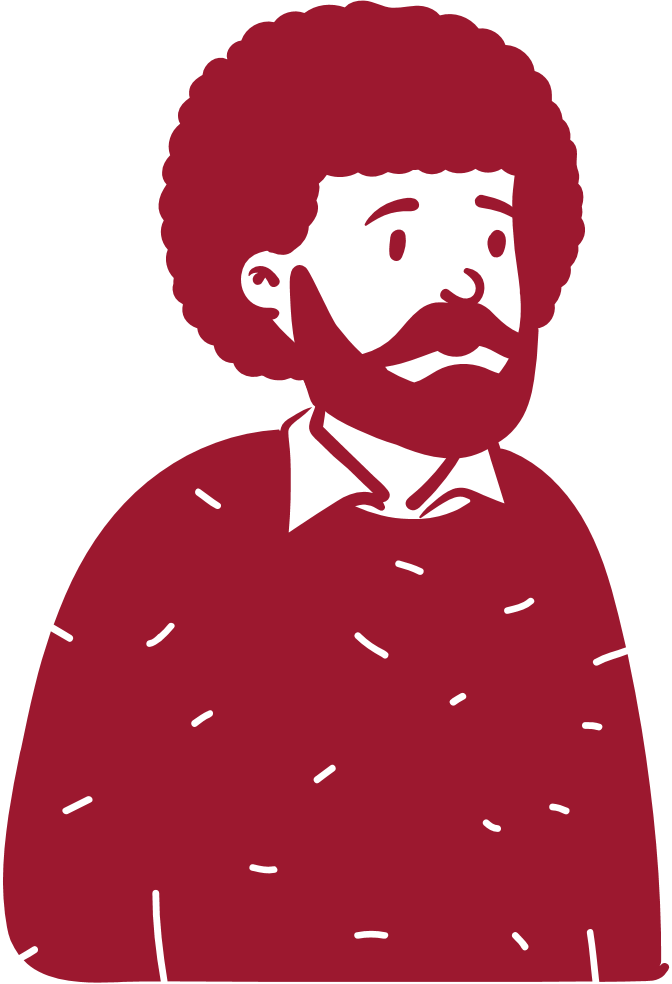 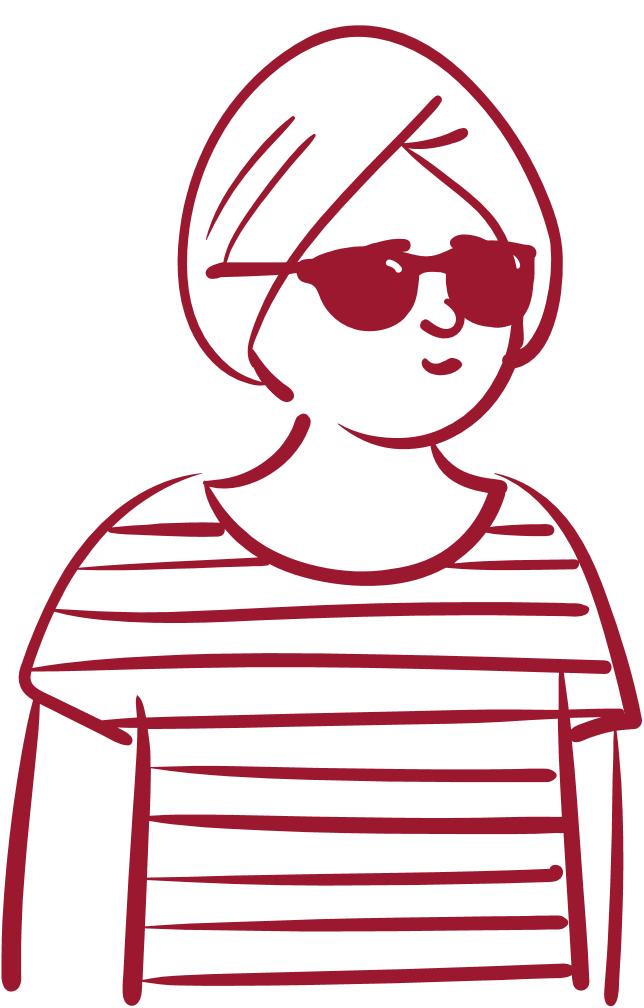 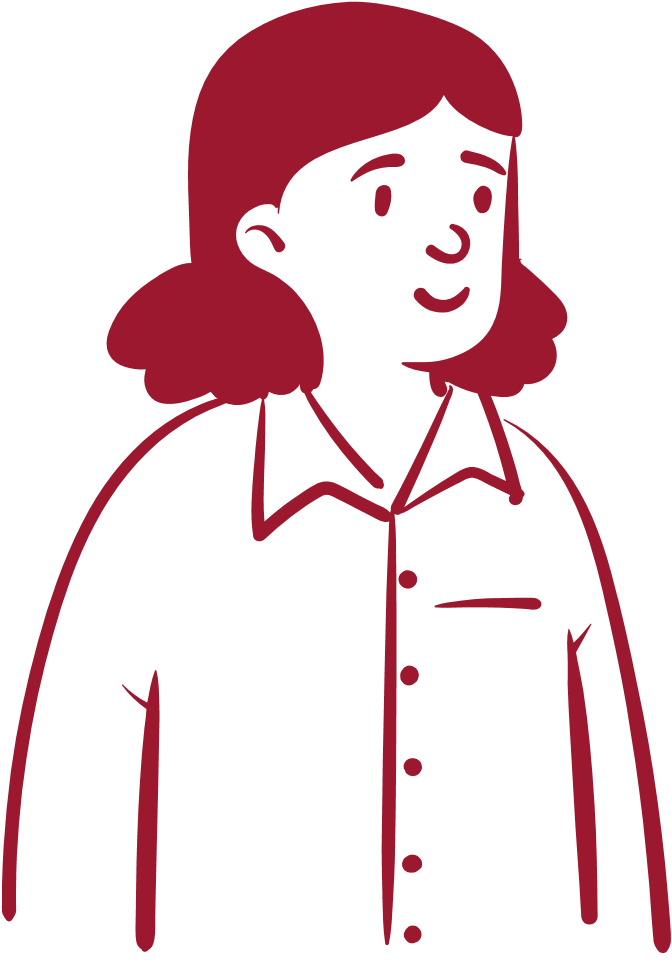 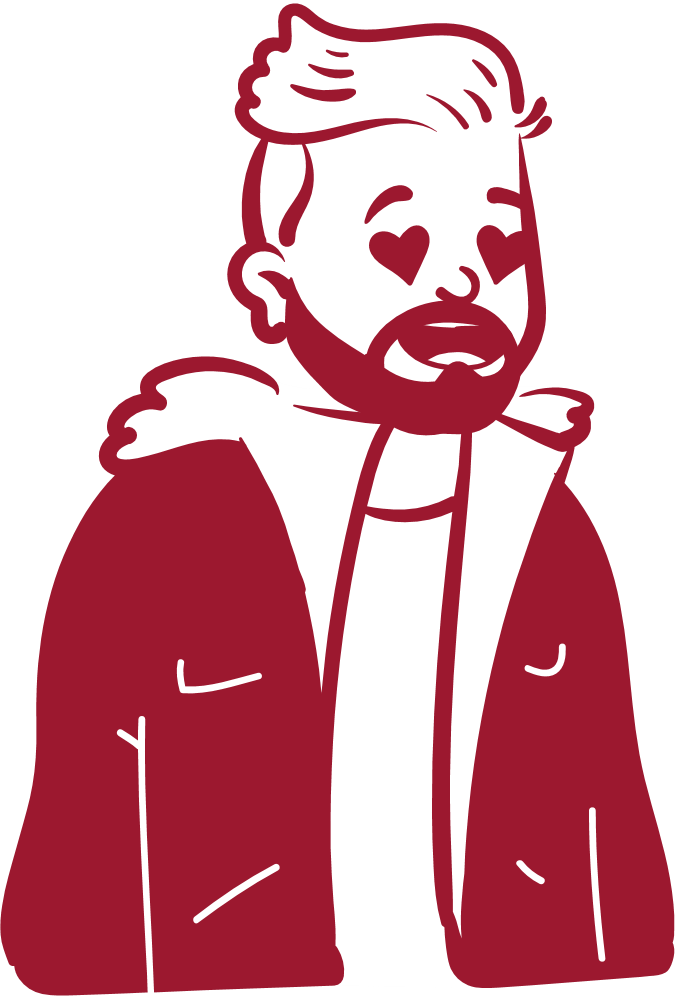 Course Attendance
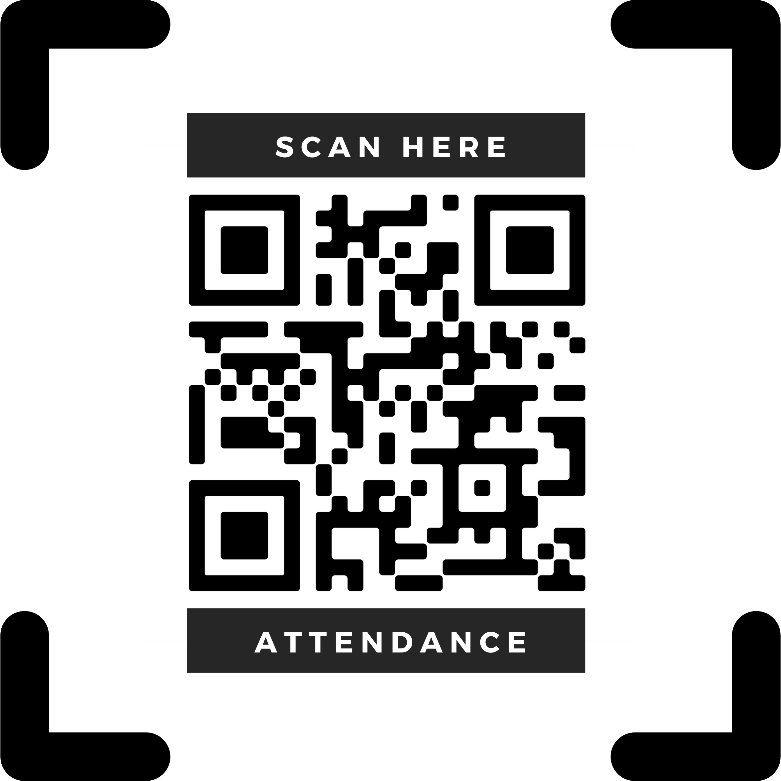 Scan QR Code
www.americanreu.net
Click Class Hub
Class attendance form
Click to add text
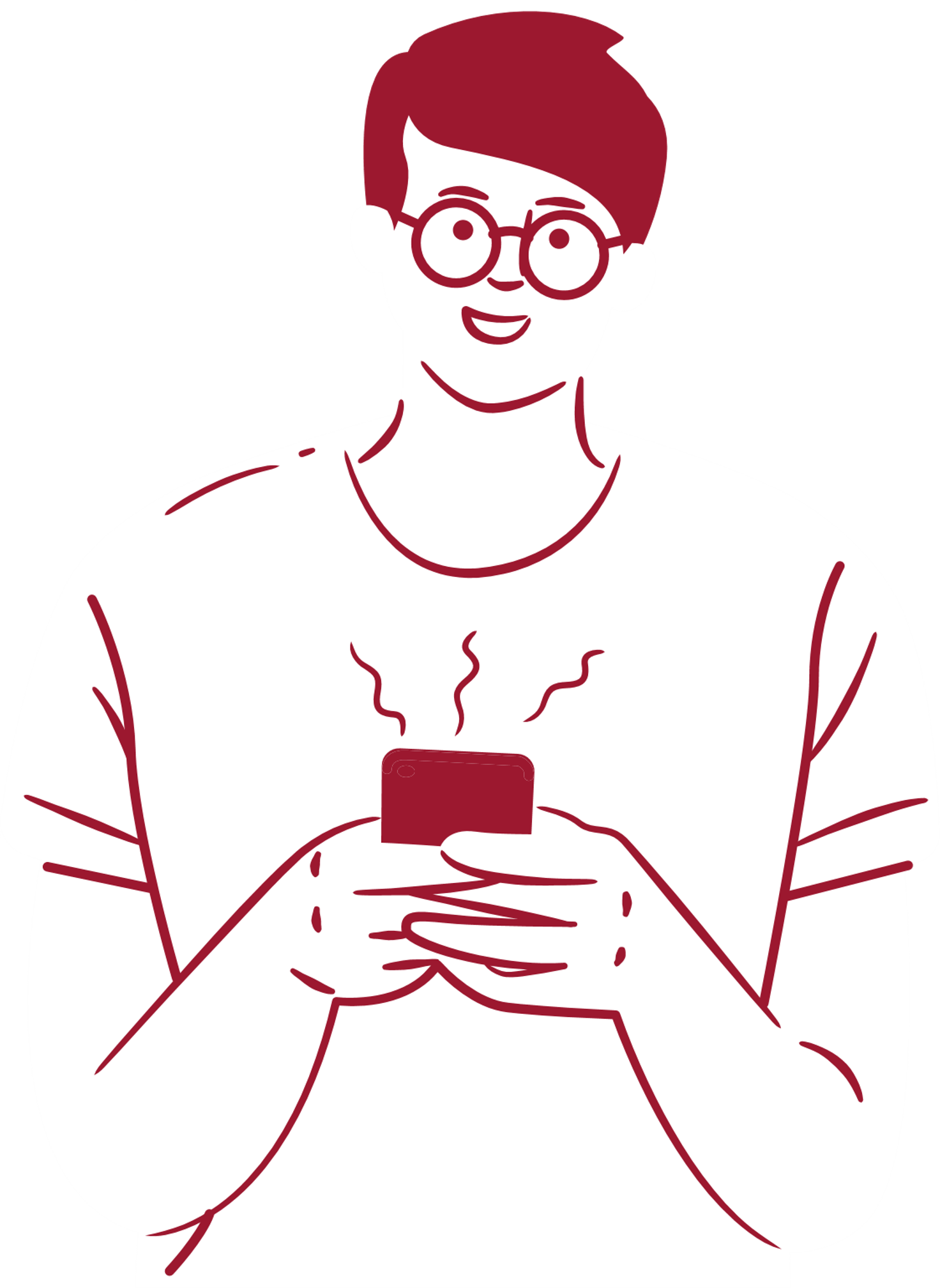 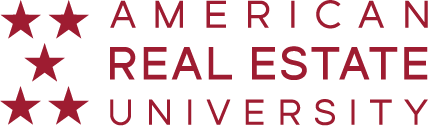 School Policy
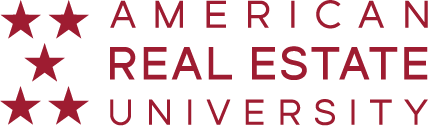 This course has been approved by the Alabama Real Estate Commission through American Real Estate University for continuing education credit.
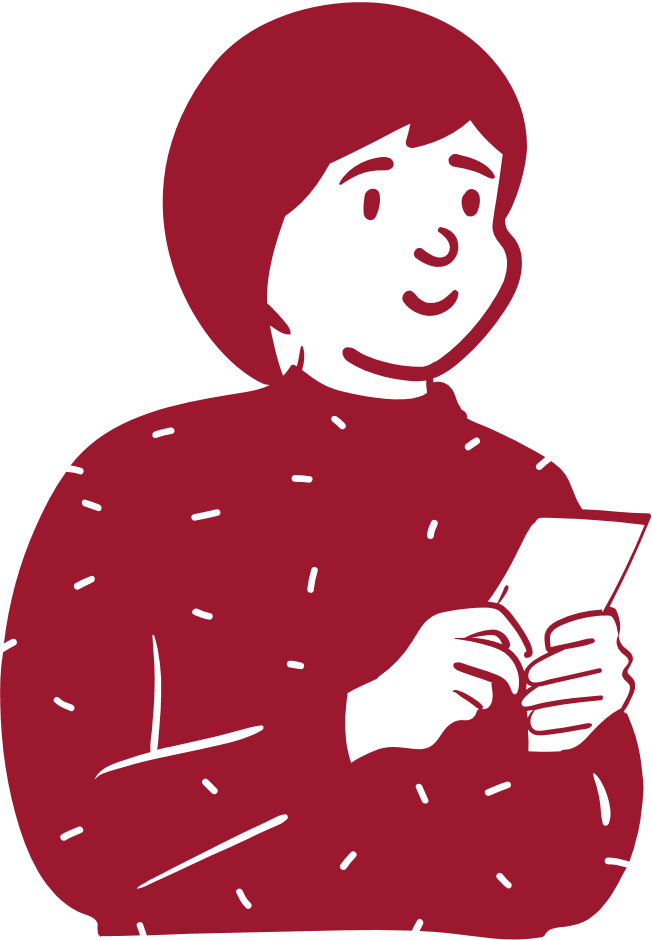 Students must be in attendance for the entire time to receive credit. 
Students expecting credit may not leave until dismissed.
Course completion credit will be registered in the appropriate Course Completion Registration System within 72 hrs.
In addition, there will be one 15 minute break for each 
       2 hours of class time.
There is no homework or final exam.
This is a virtual and/or in-class course, not an independent study course.
This course is not a prerequisite for licensure as a Salesperson or Broker.
School Policy
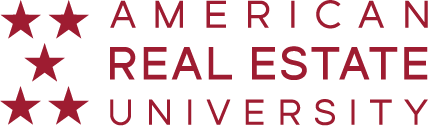 This course has been approved by the Alabama Real Estate Commission through American Real Estate University for continuing education credit.
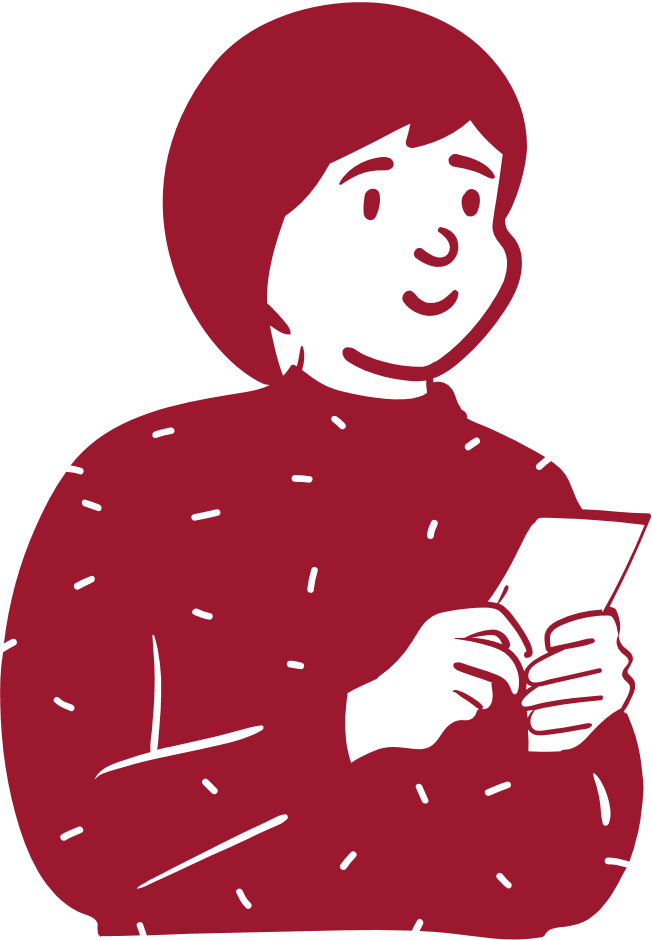 No recruiting for employment opportunities by any person or by any real estate brokerage firm is allowed associated with or during this class.
Any effort to recruit by anyone should be promptly reported to the instructor and/or school director or the Alabama Real Estate Commission.
Please turn all electronic devices to SILENT during the class.
Leaving the meeting for phone calls during the class will result in no CE credit being given.
Questions regarding CE should be directed to the school.
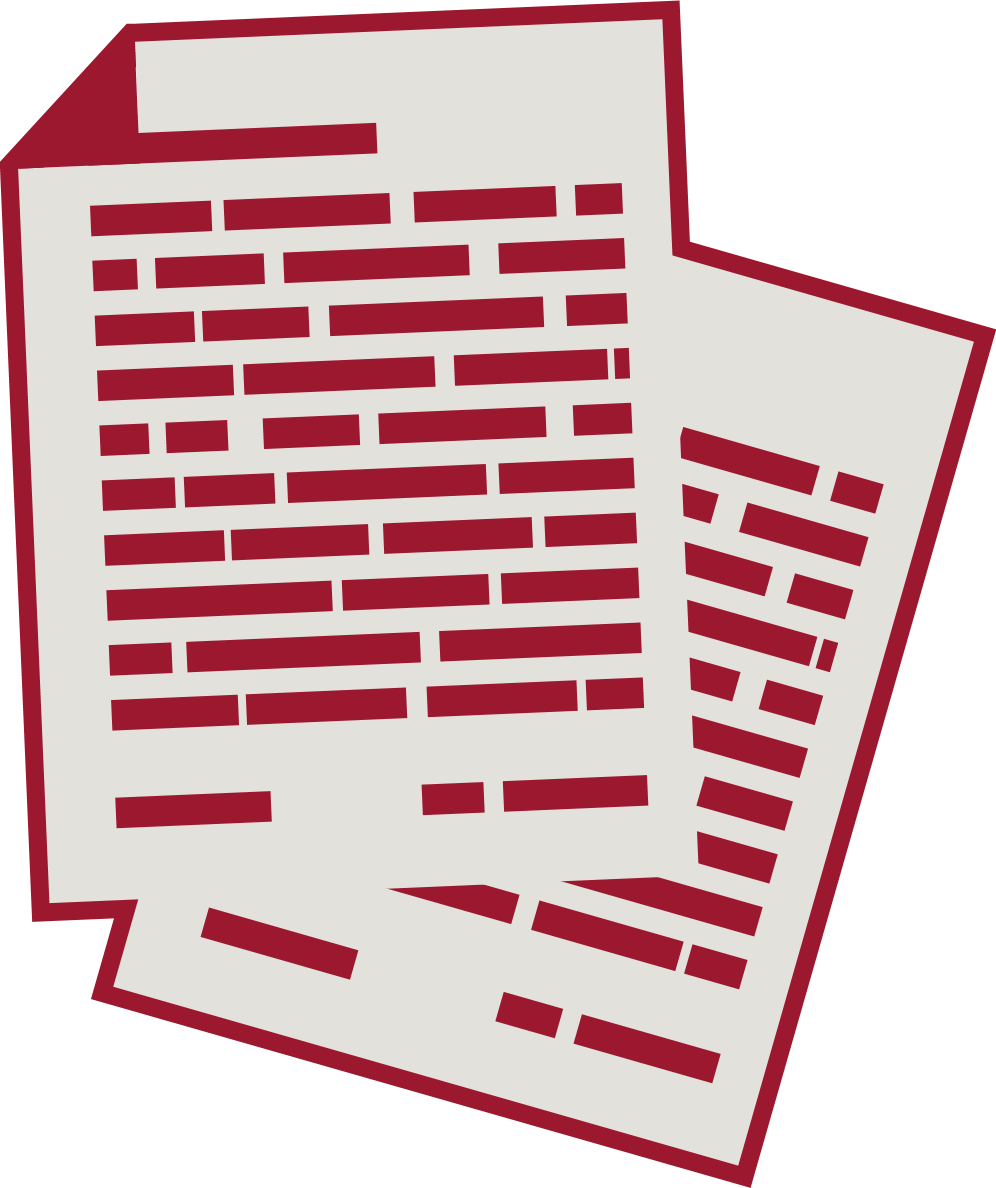 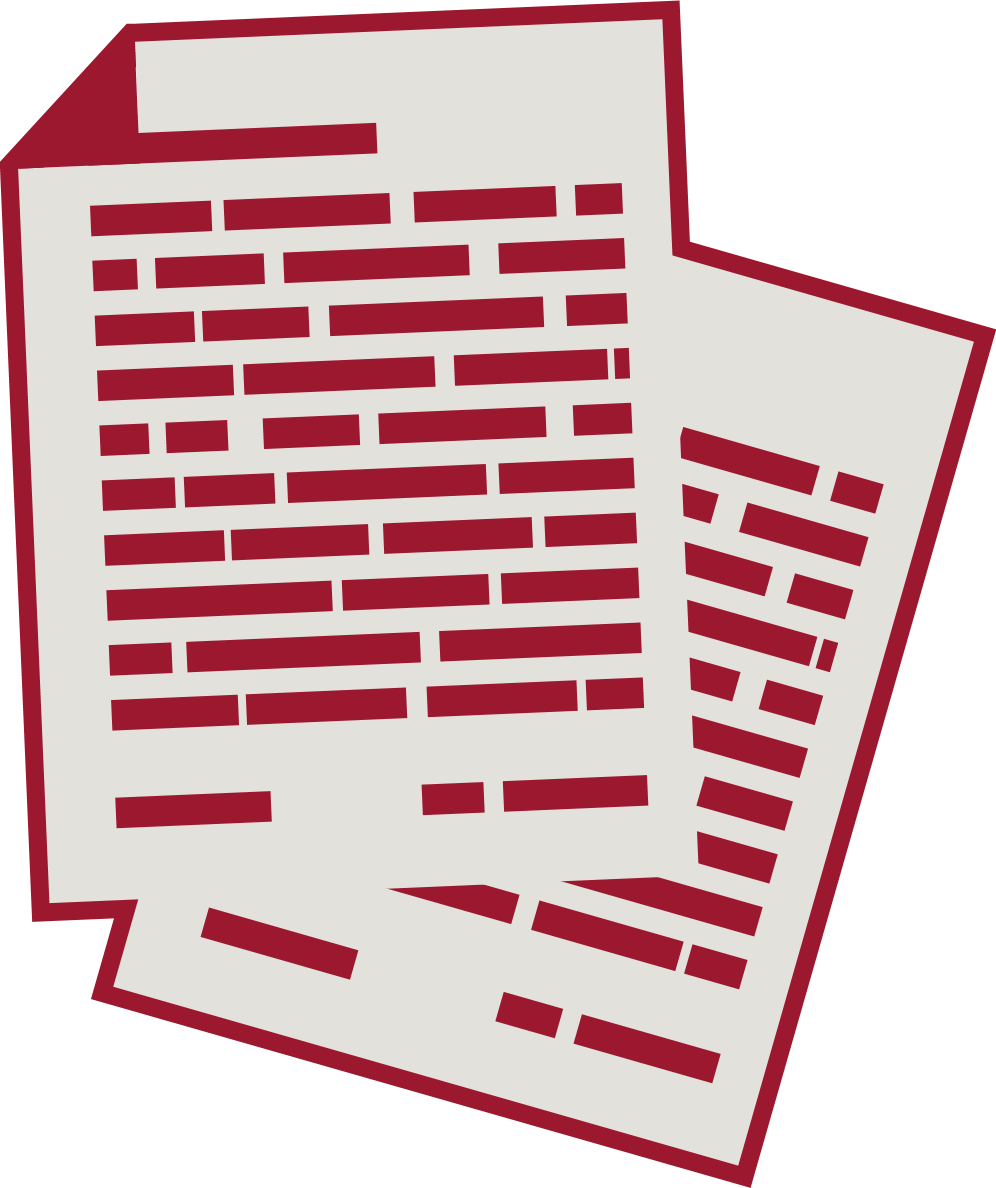 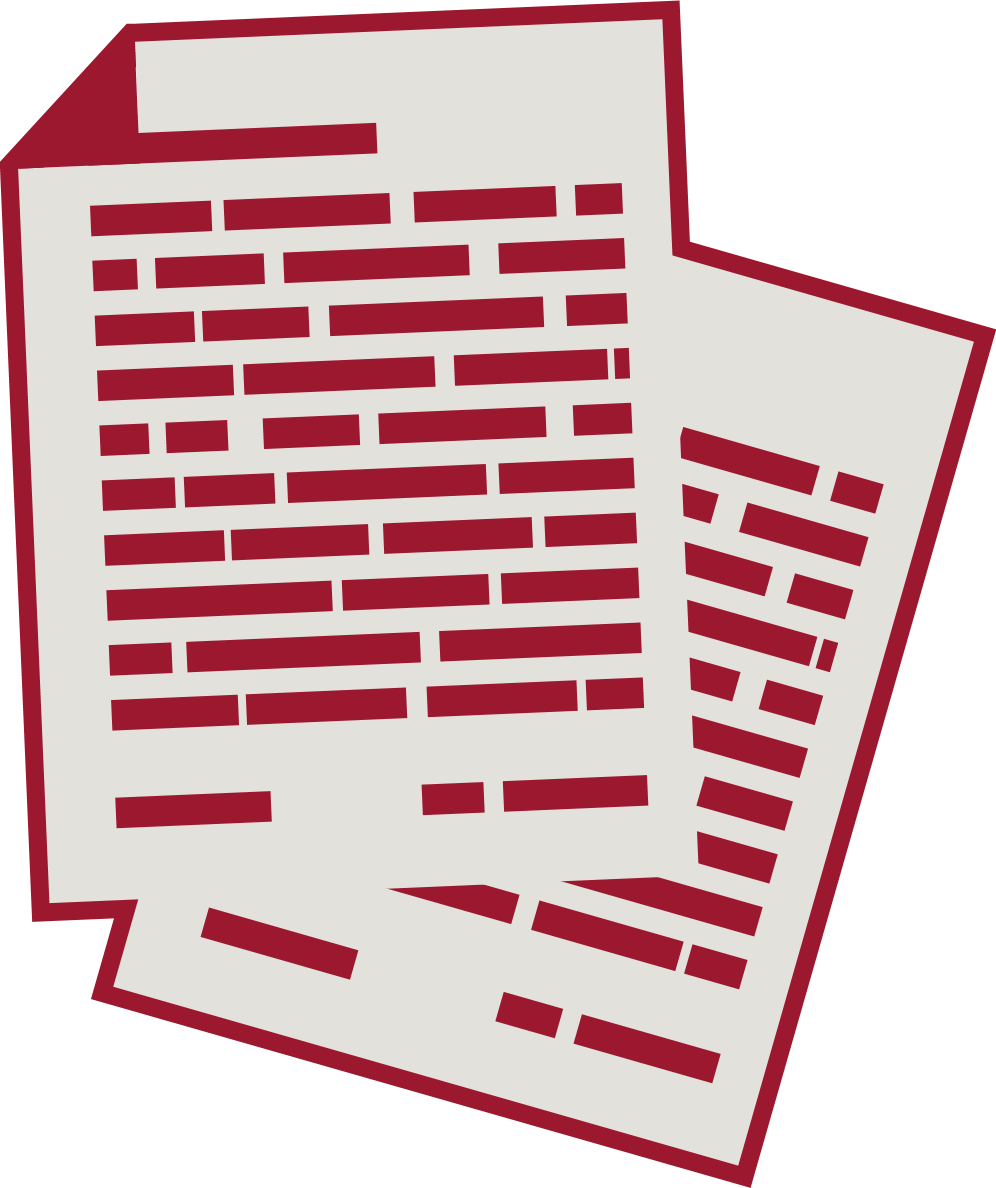 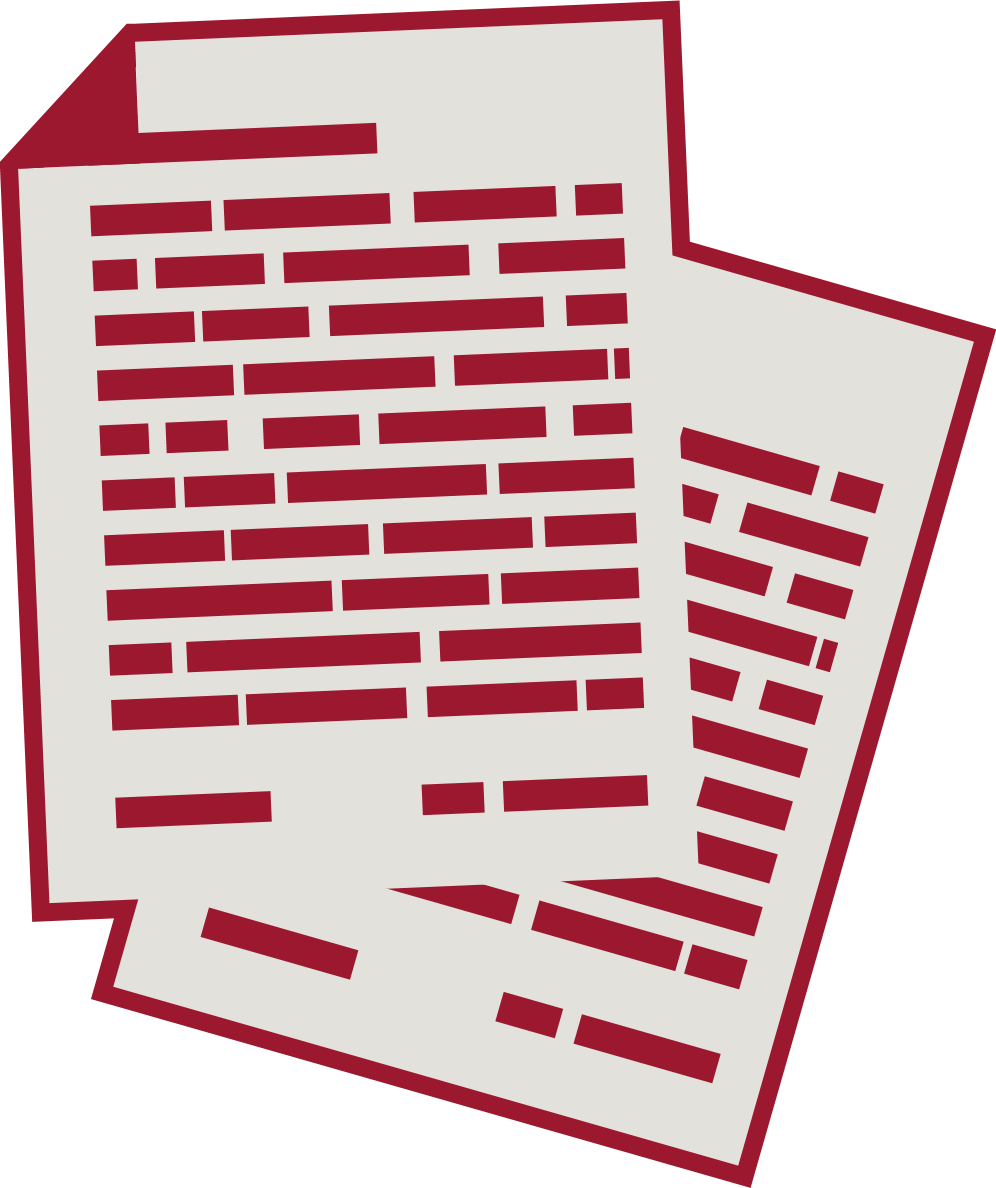 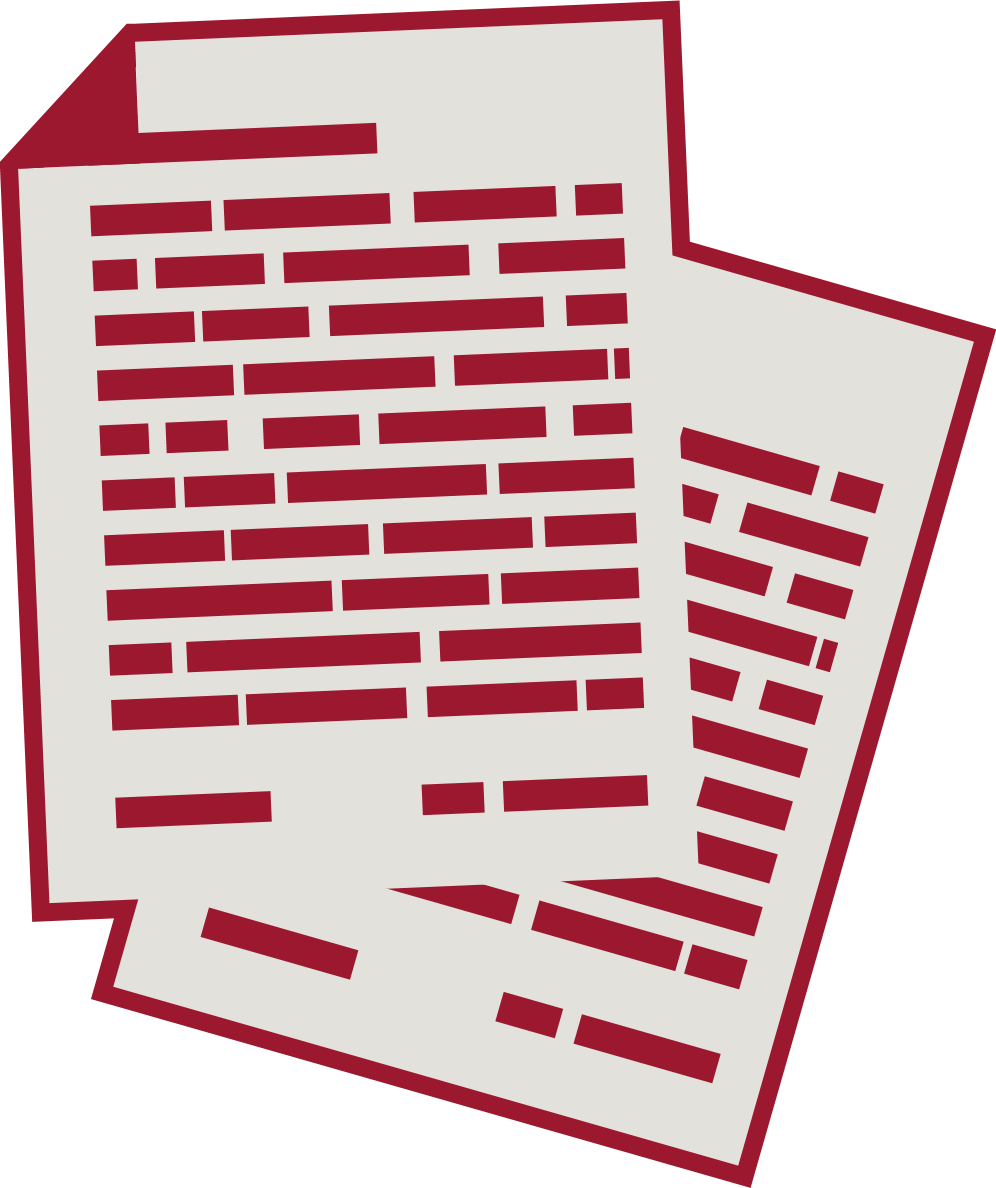 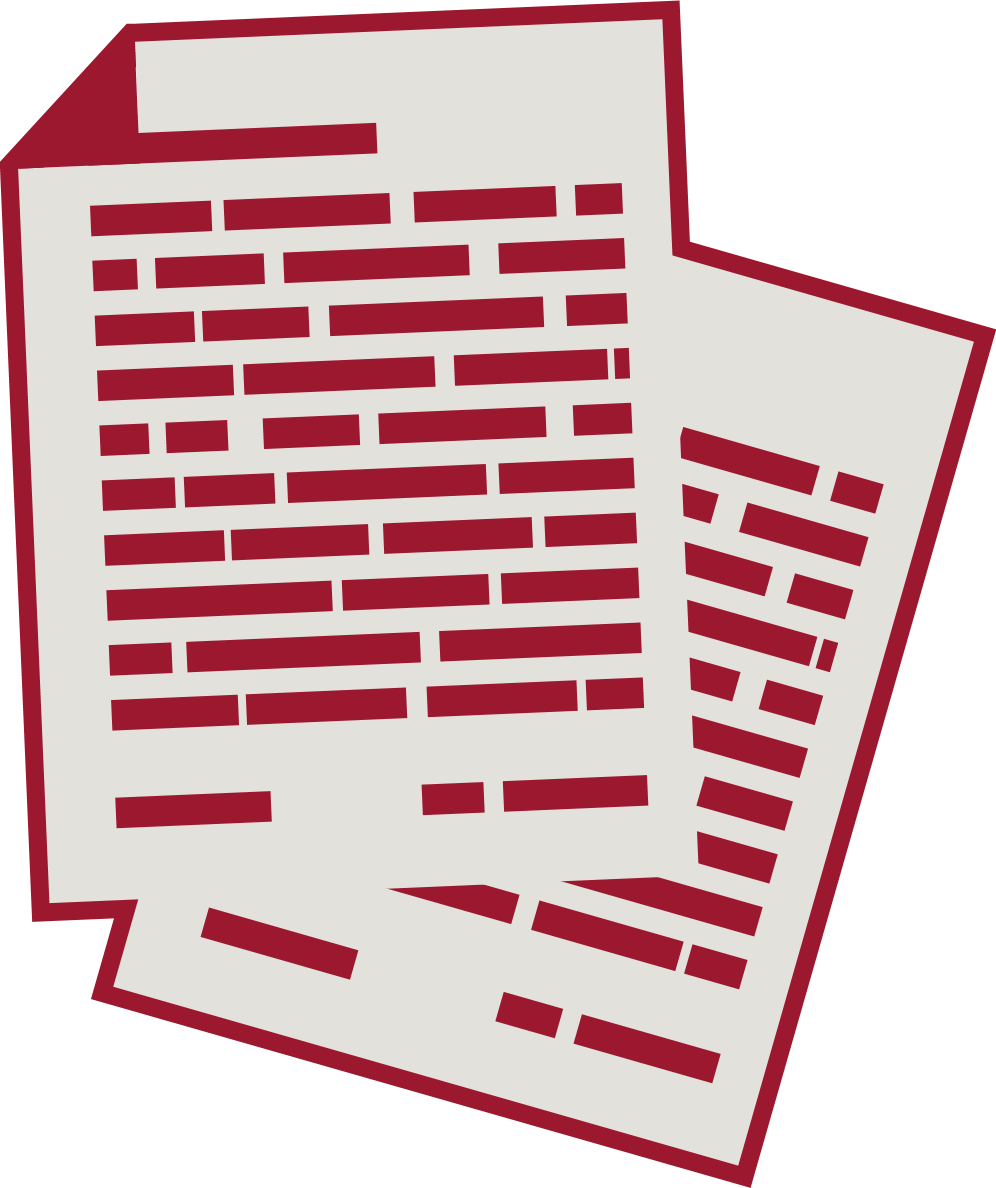 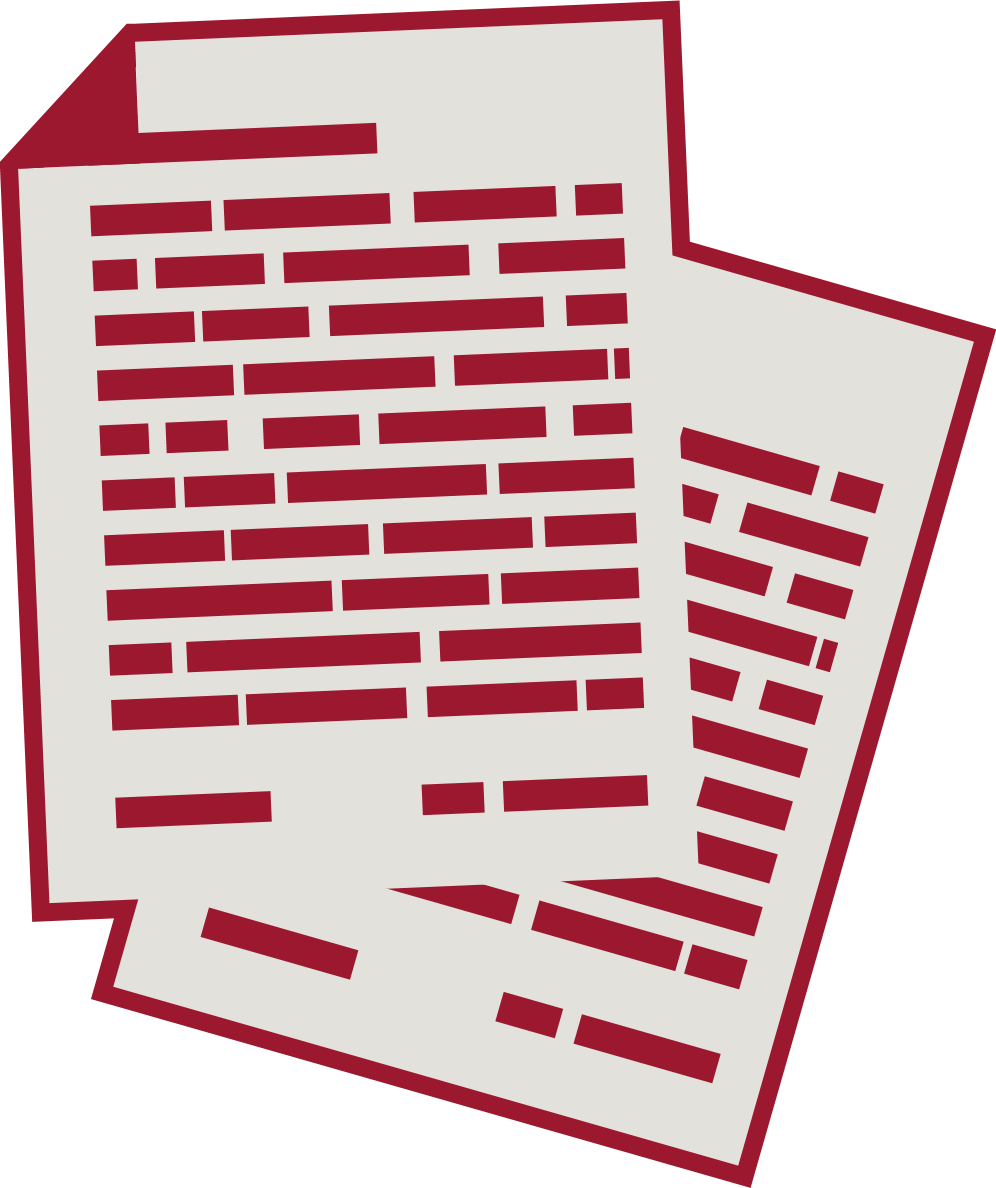 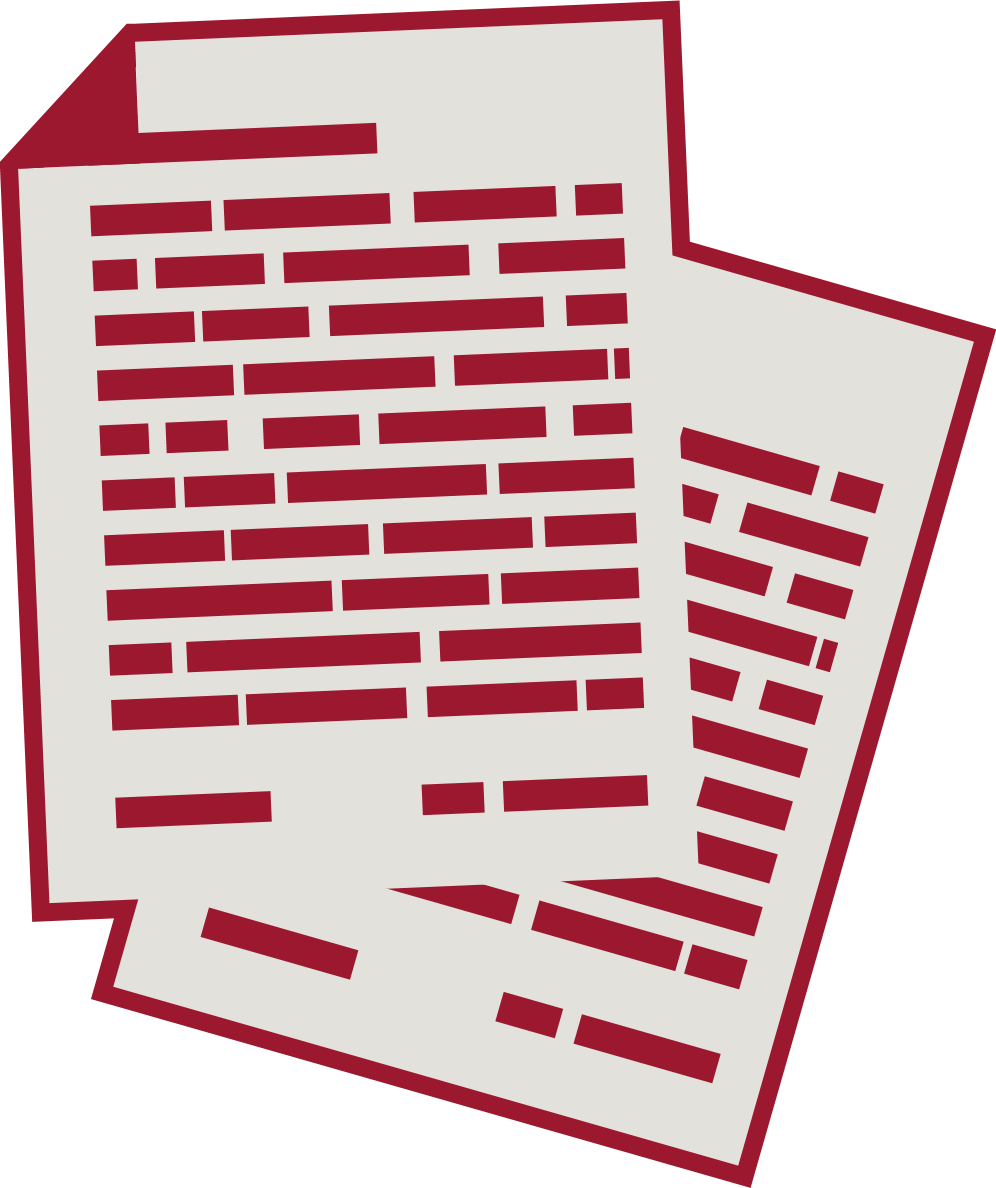 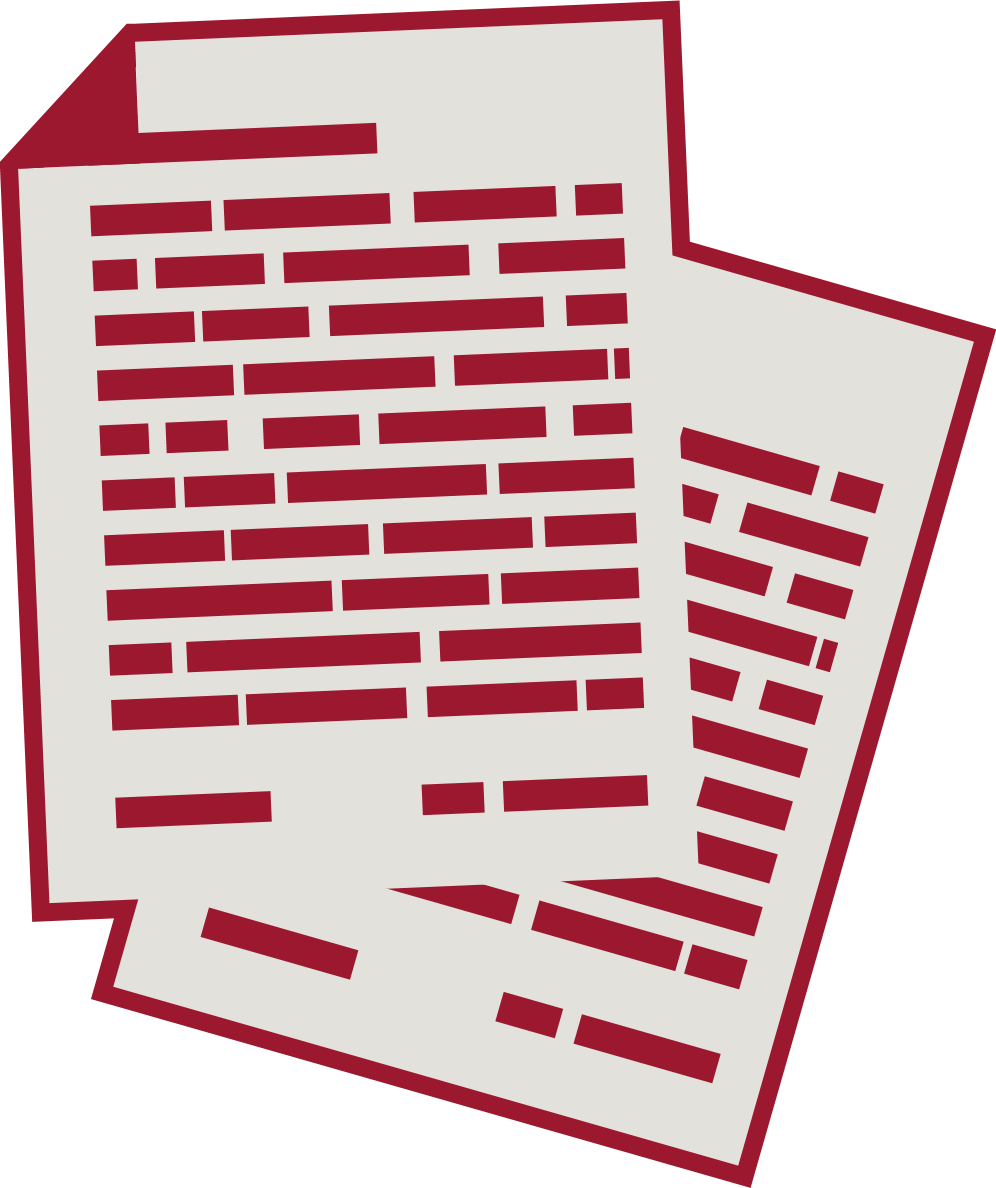 Disclosure:
All printed material, discussions and presentations are for educational purposes only and are not a substitute for legal, accounting and other professional services.
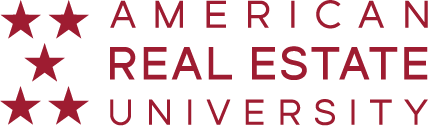 MILLENNIAL
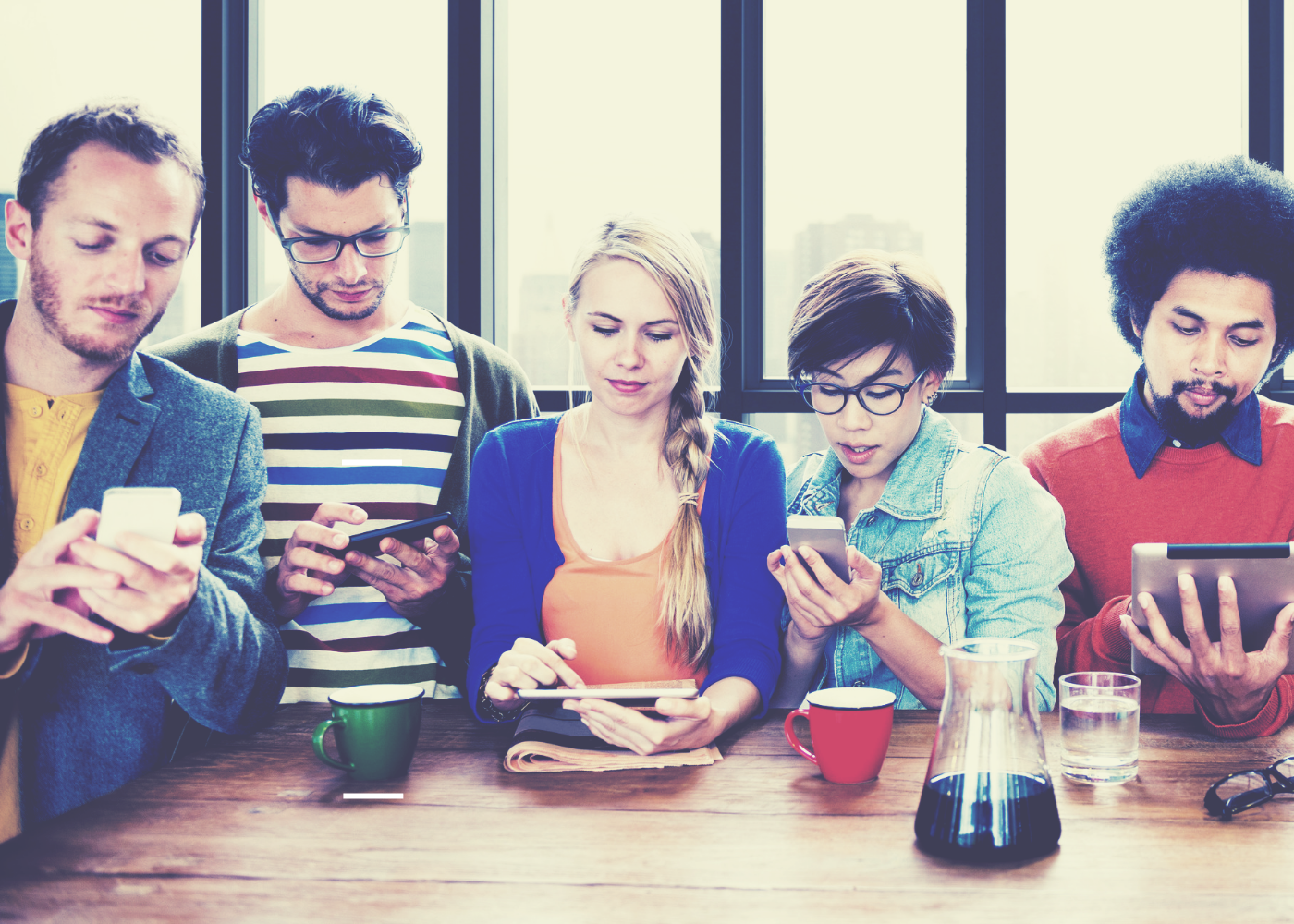 Movement Into
HOMEBUYING
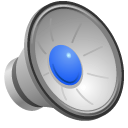 MILLENNIALS
WHO ARE THEY?
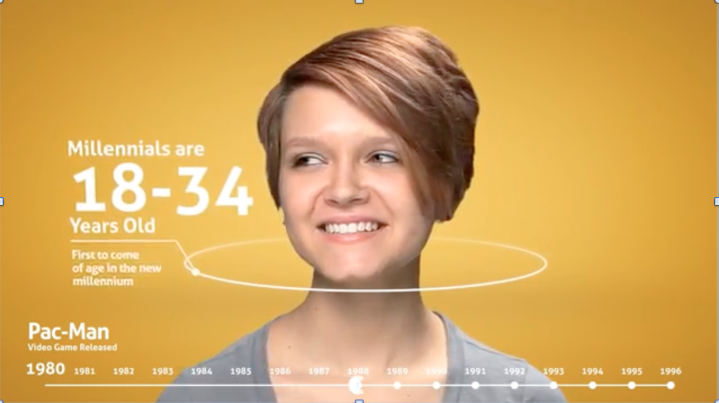 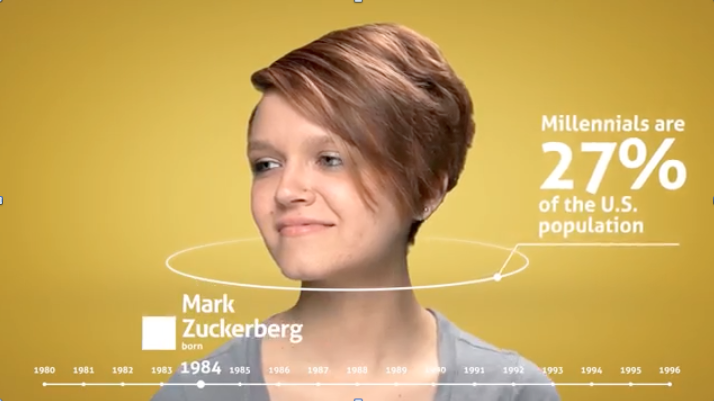 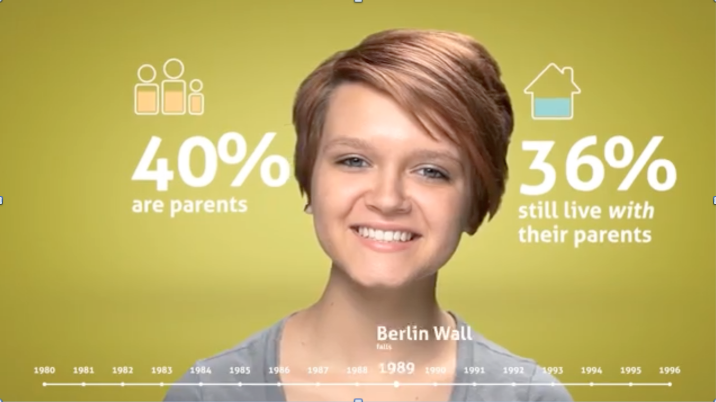 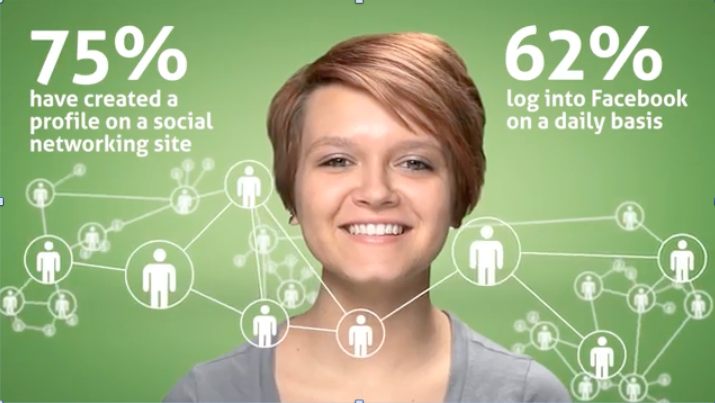 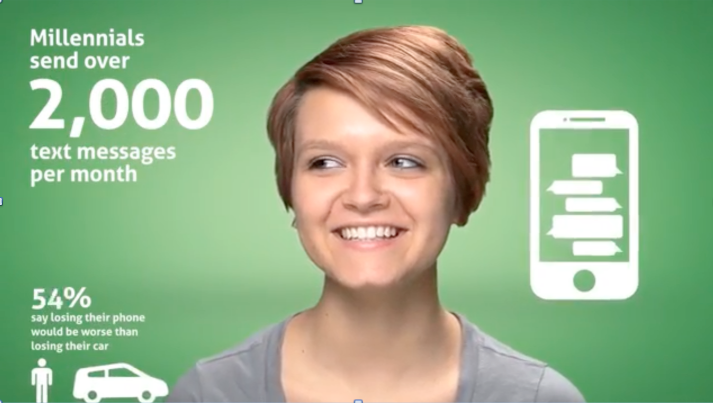 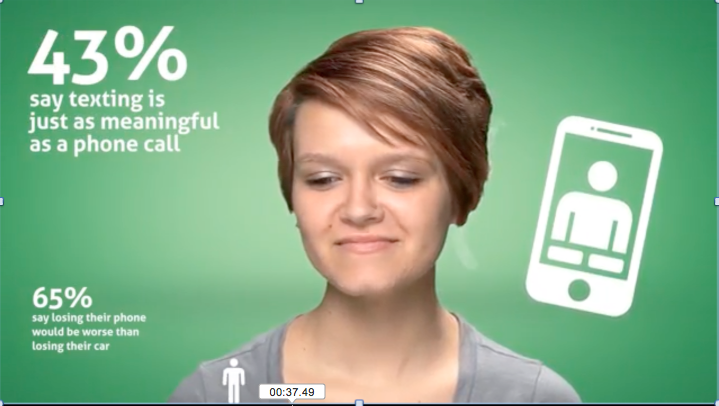 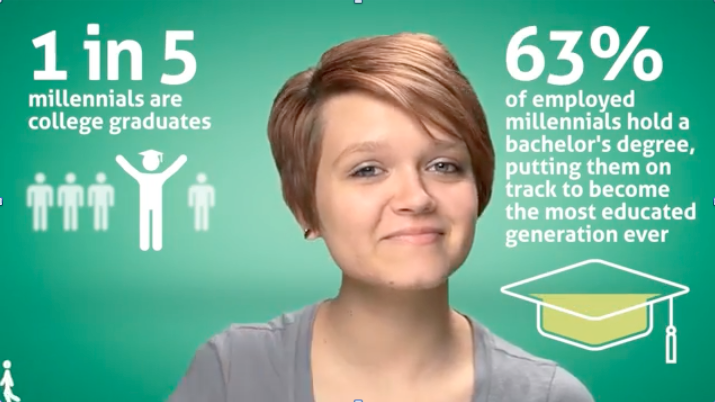 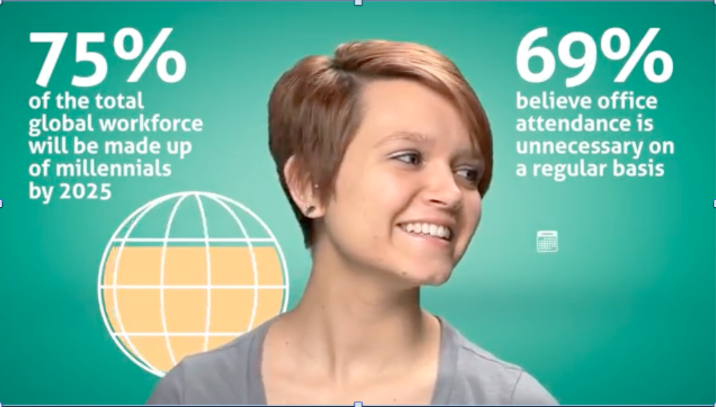 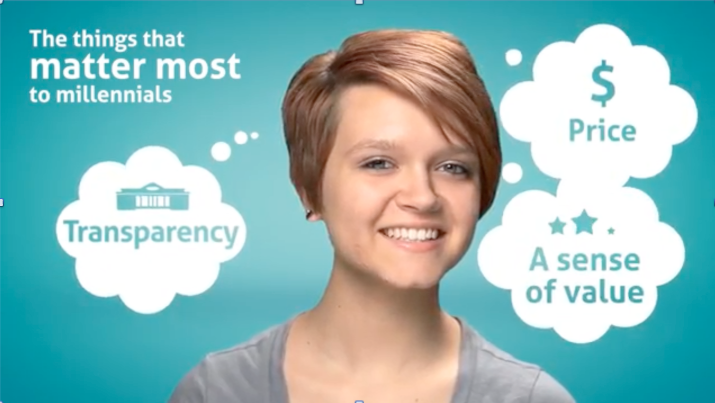 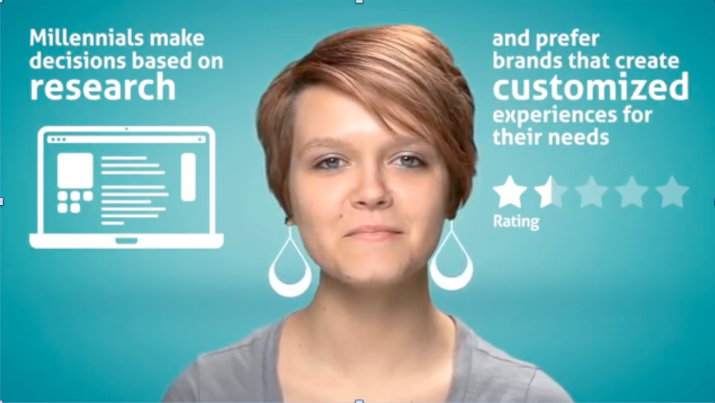 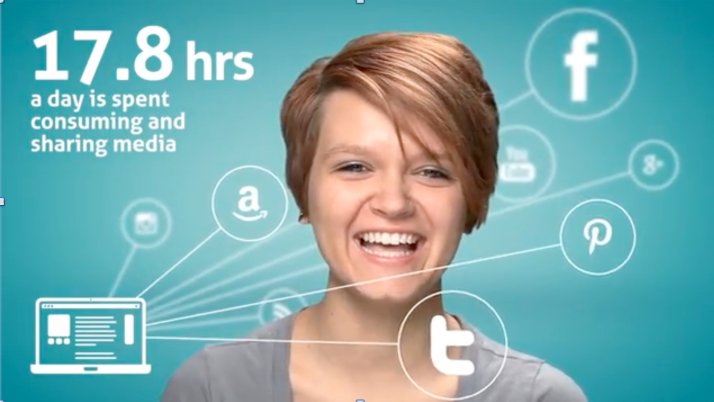 Millennial Home Buyers
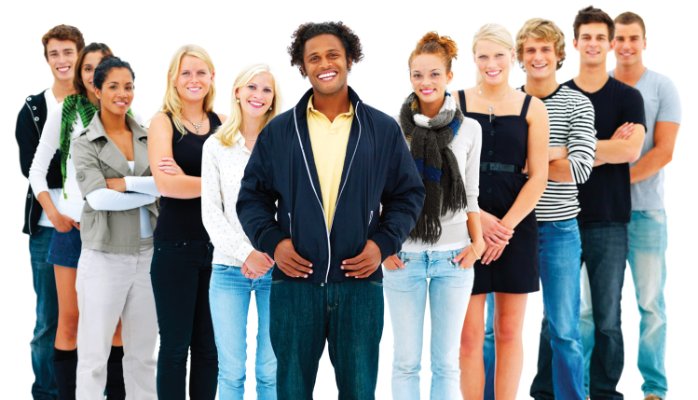 Millennial Home Buyers
At 35 percent, buyers 35 years and younger continue to be the largest generational group of home buyers.
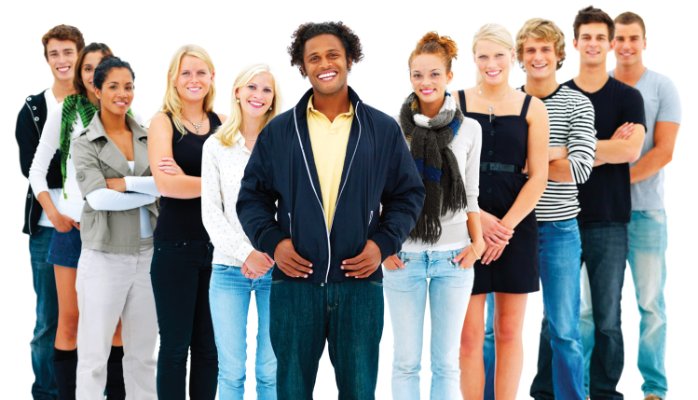 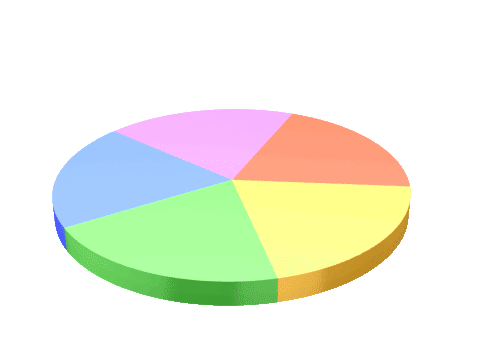 Millennial Home Buyers
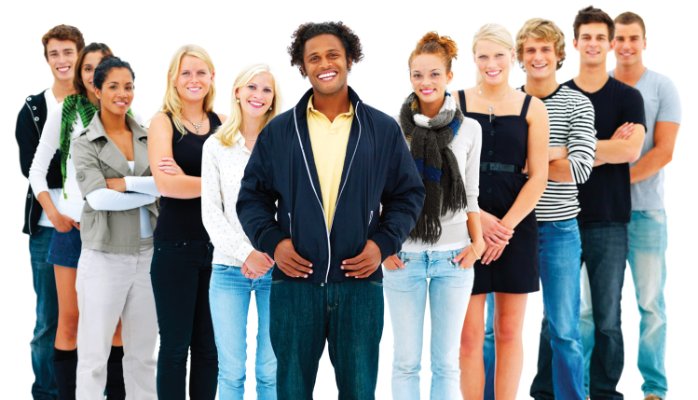 First-time buyers made up 32 percent of all home buyers.
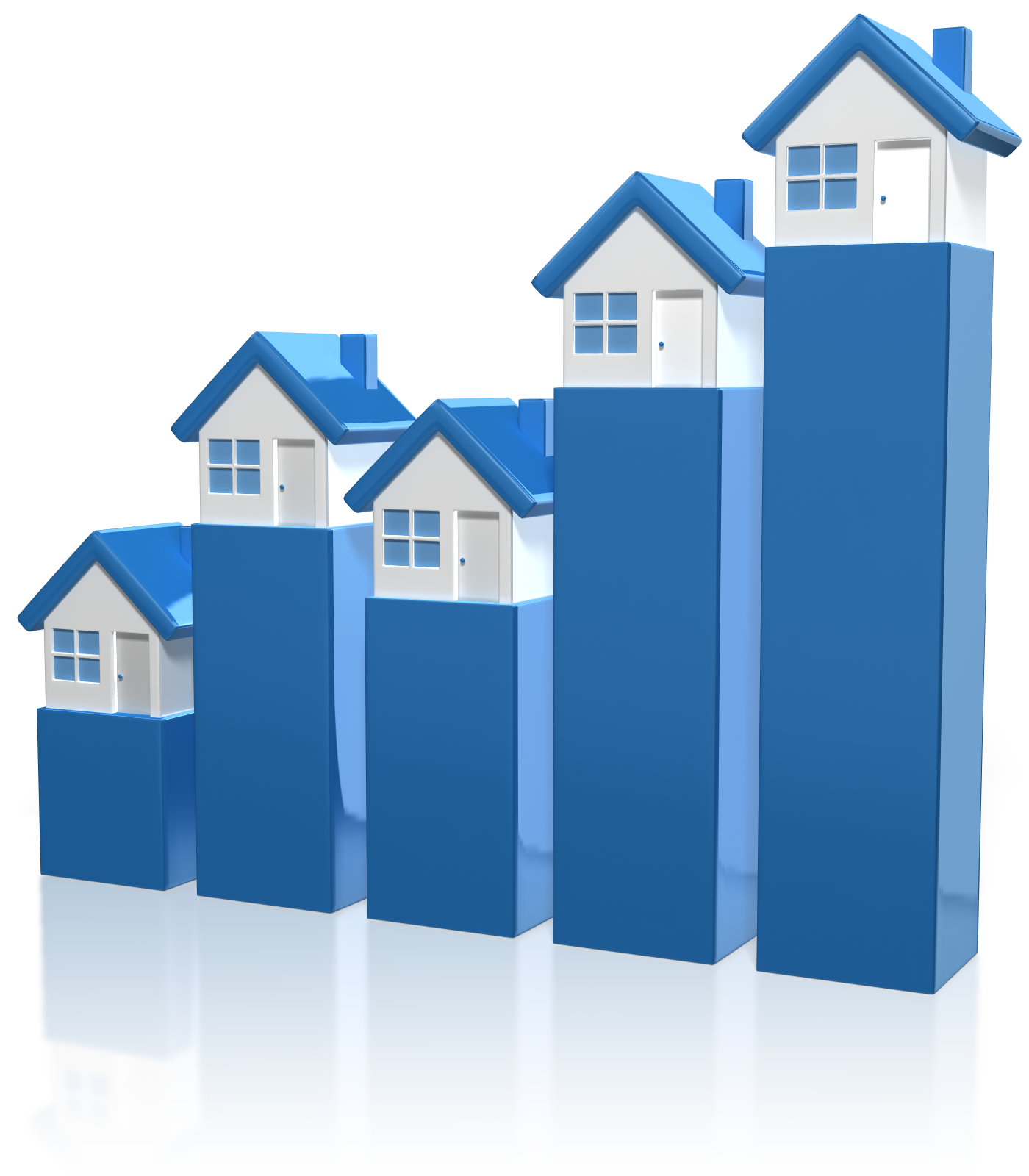 Millennial Home Buyers
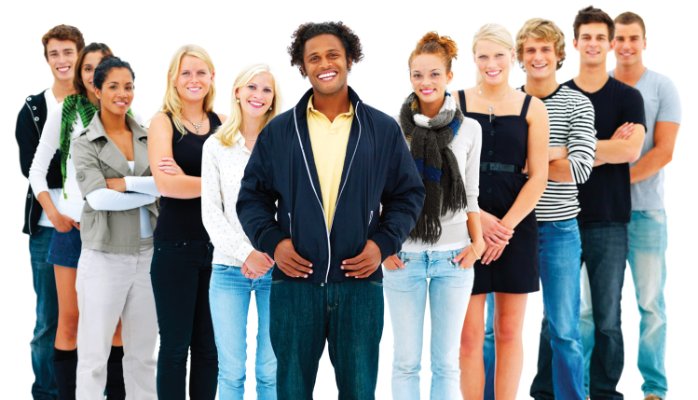 67% of buyers 35 years and younger were first-time buyers, followed by buyers 36 to 50 years at 26%.
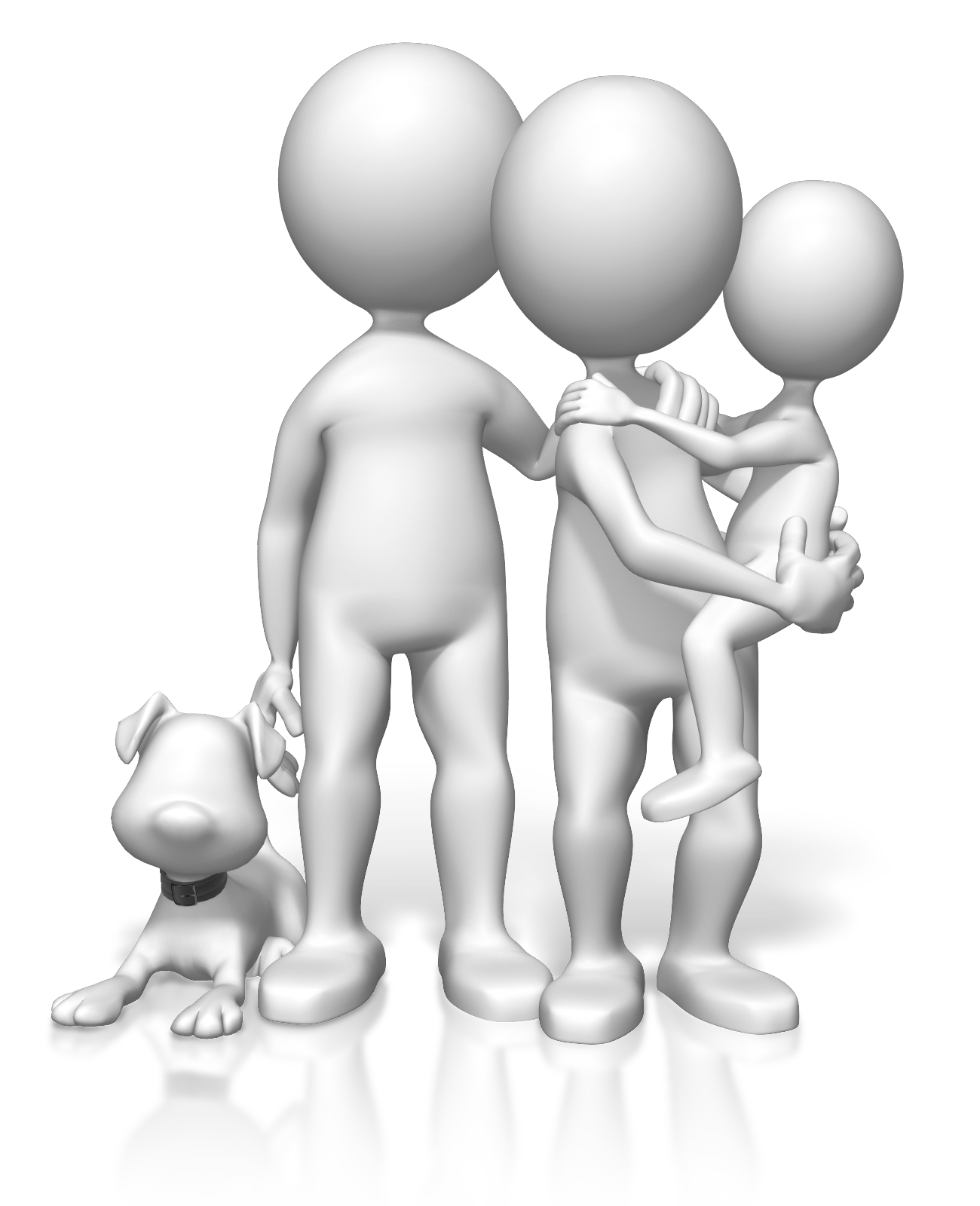 Millennial Home Buyers
The most common type of home purchased continues to be the detached single-family home, which made up 83% of all homes purchased.
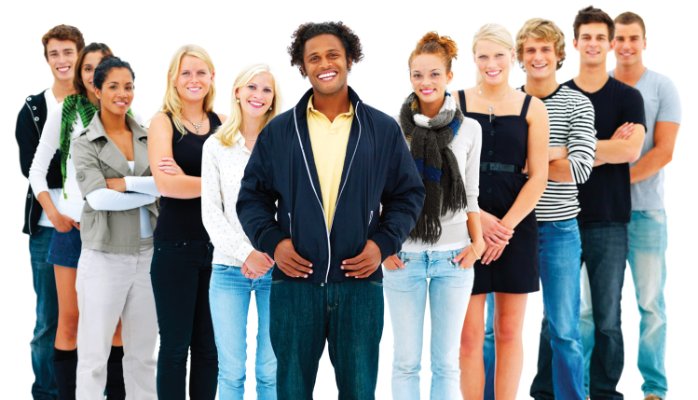 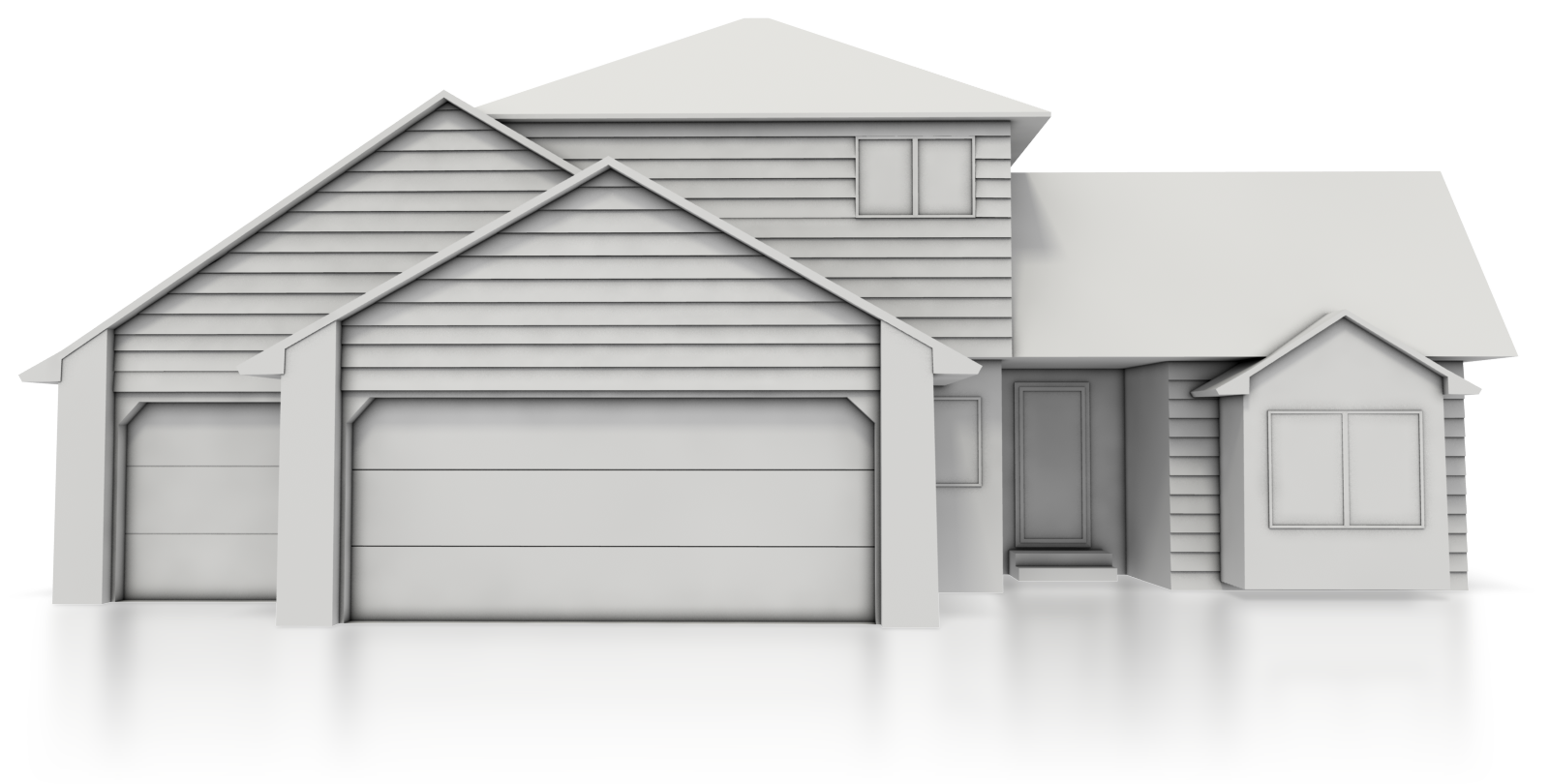 Millennial Home Buyers
89% of Millennials, 87% of Gen X buyers, and 85%of Younger Boomers purchased their home through an agent.
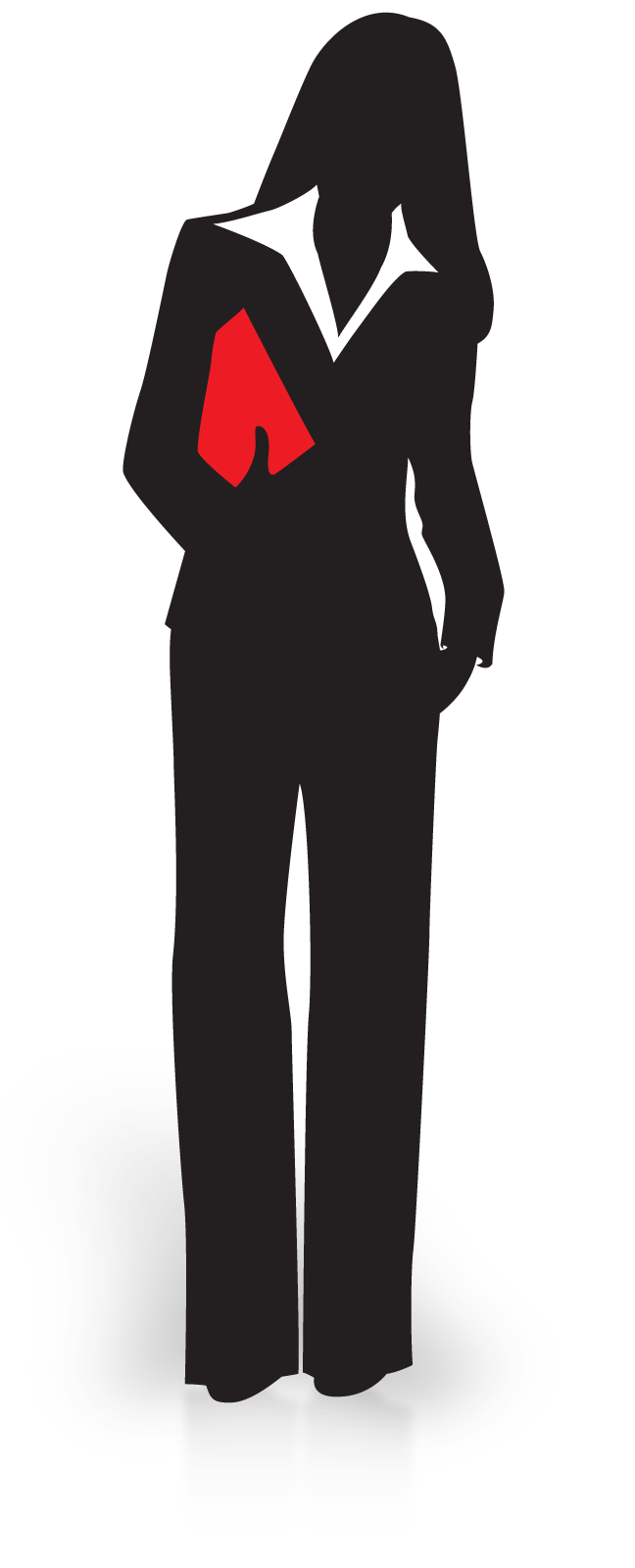 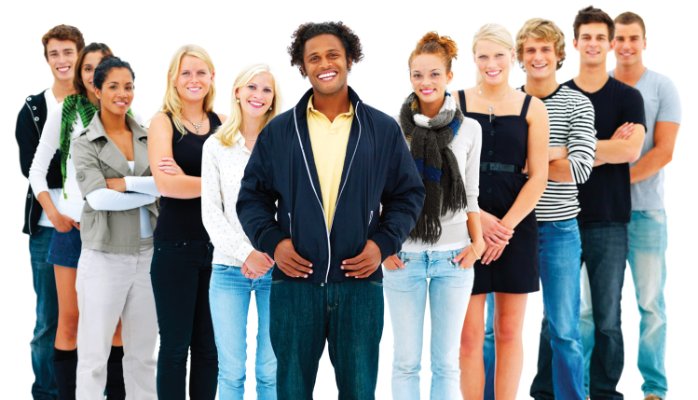 Millennial Home Preferences
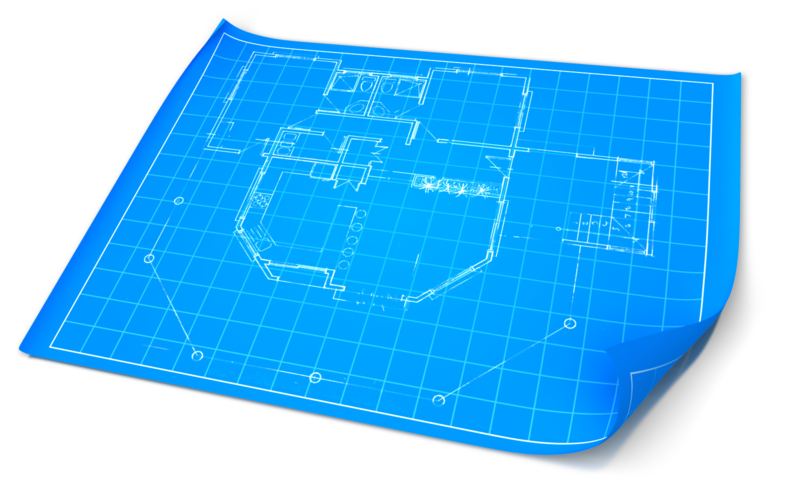 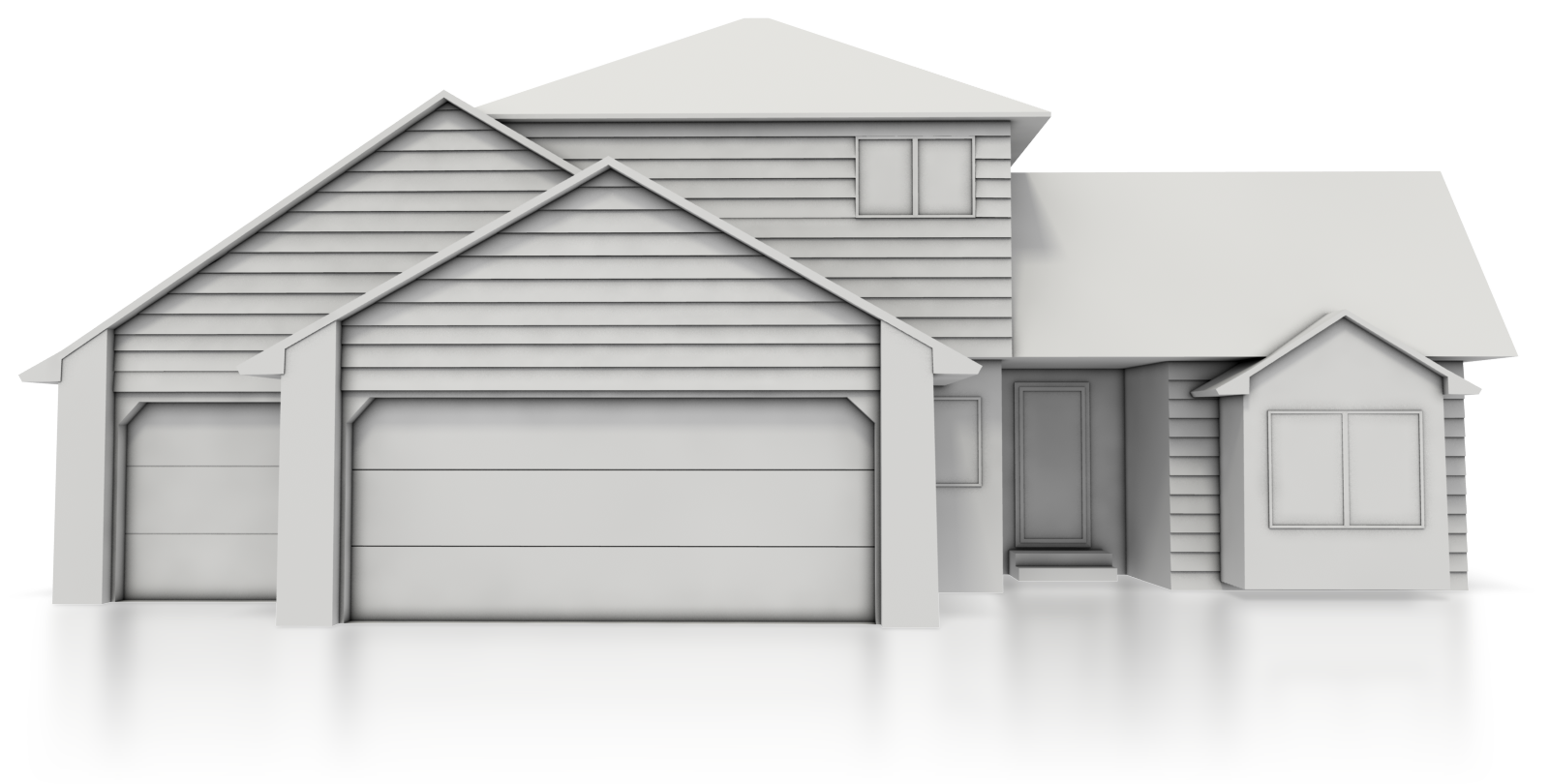 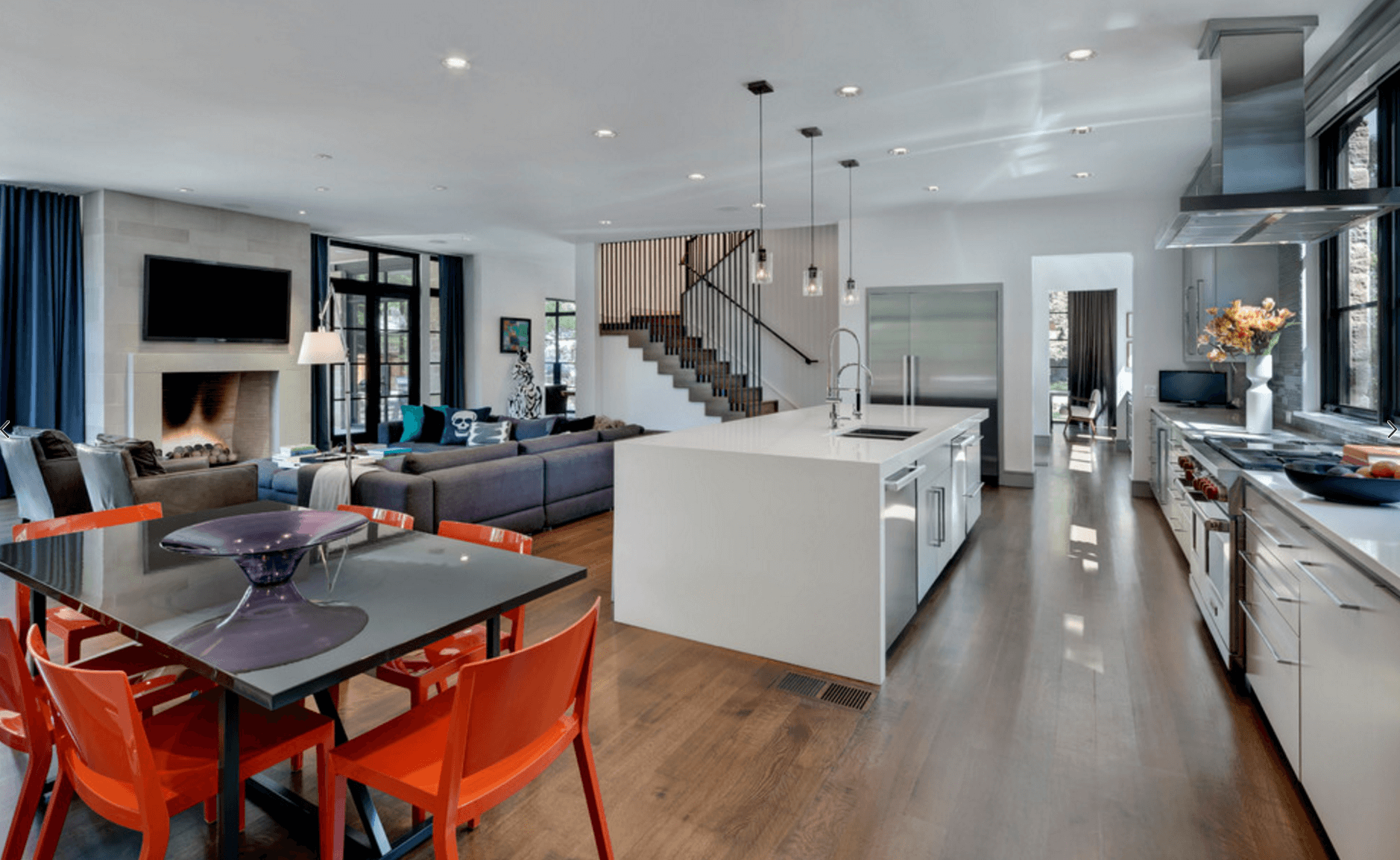 Open Interior Layout
Unlike previous generations, millennials prefer an open floor plan that easily facilitates interaction between friends and family.
Millennials are relatively uninterested in formal dining rooms and prefer floor plans that turn their kitchens and family rooms into one big open space for easy socializing.
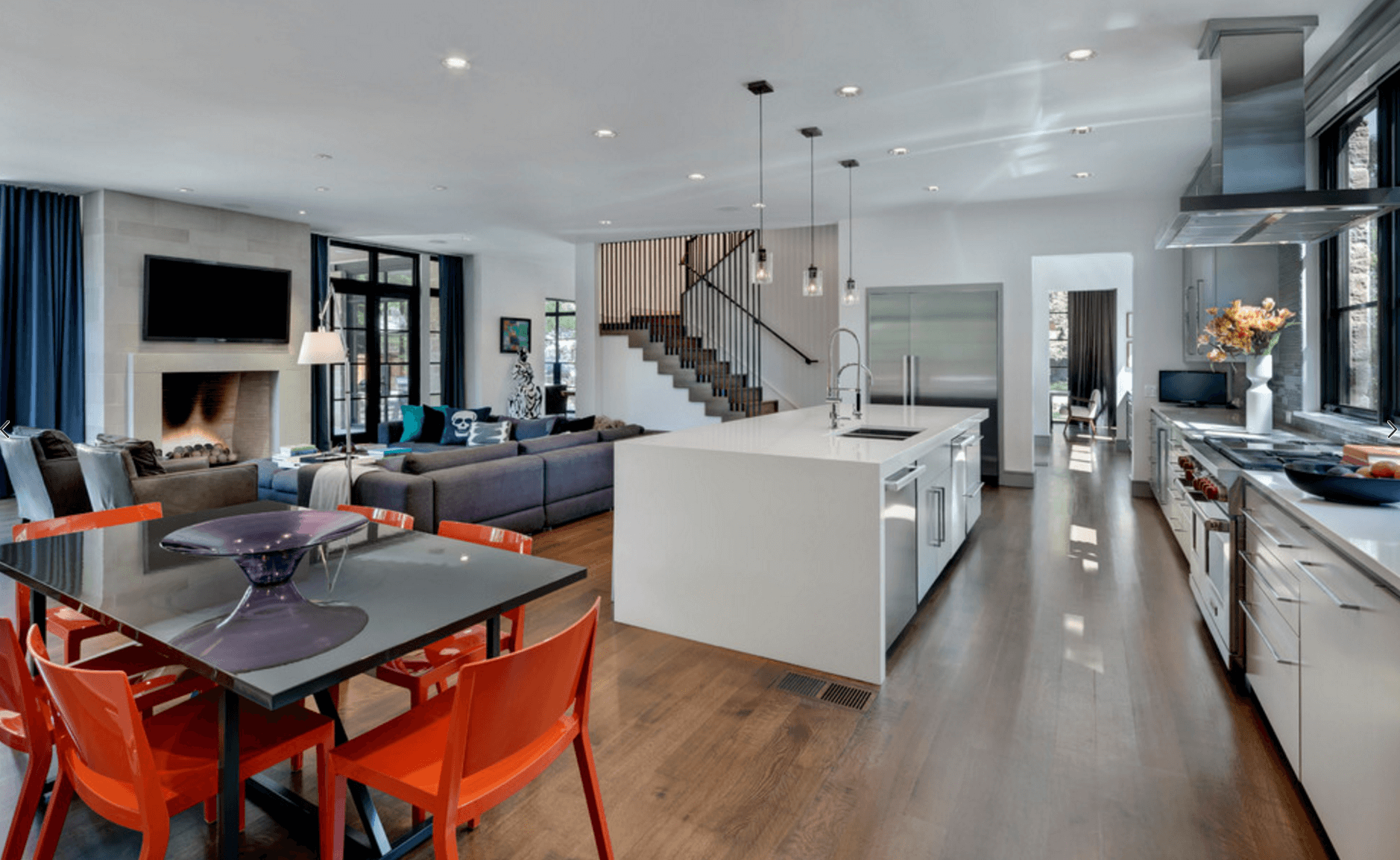 Open Interior Layout
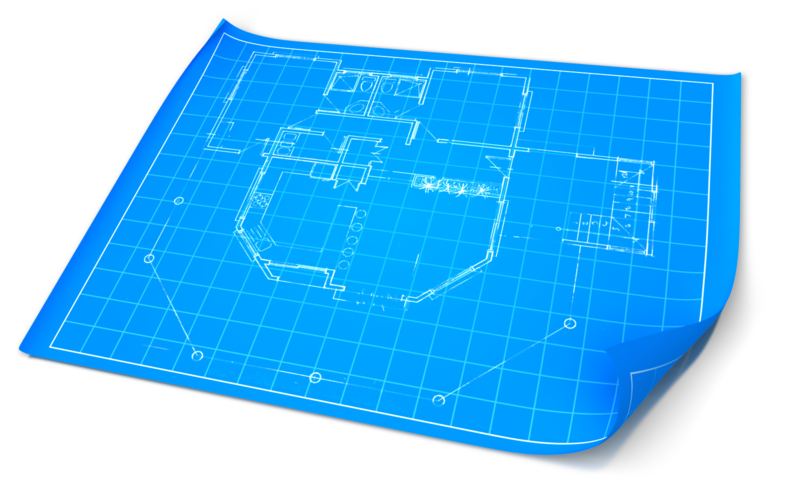 The National Association of Realtors (NAR) reports that overall, millennials want their homes to have fewer walls and partitions.
This is in part due to making socializing easier, but creating multifunctional spaces is also a big factor.
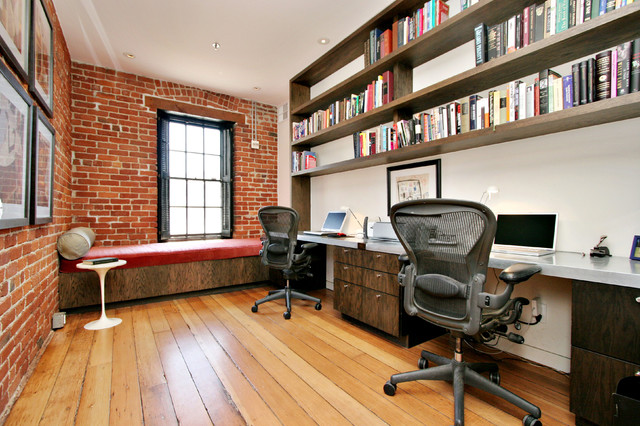 HOME OFFICE
Advancements in technology have made it easier to work from anywhere, so many will work from home some of the time.
A home office can be a very appealing feature to accommodate the tech-centered lifestyle.
TECHNOLOGY
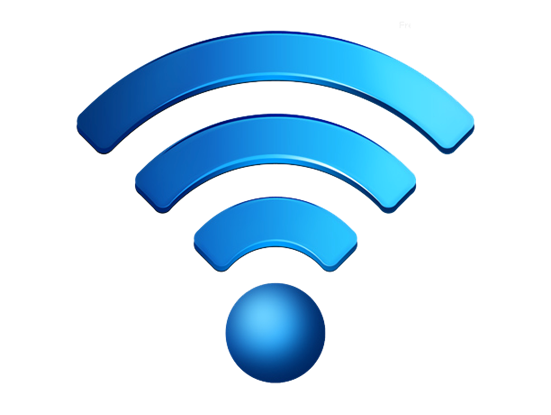 Millennials love their gadgets, and many of them will be uninterested in a home that cannot accommodate their plugged-in lifestyles.
TECHNOLOGY
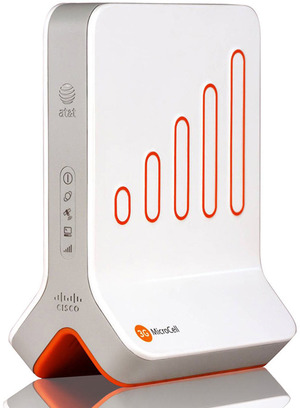 One major concern for millennial homebuyers is whether a property they are considering has good cell service.
TECHNOLOGY
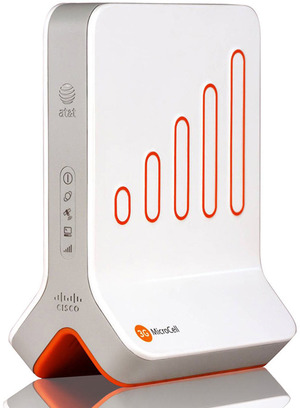 Survey found 28% of single homeowners between 25 and 35 consider cell phone coverage a major deciding factor when considering the purchase of a home.
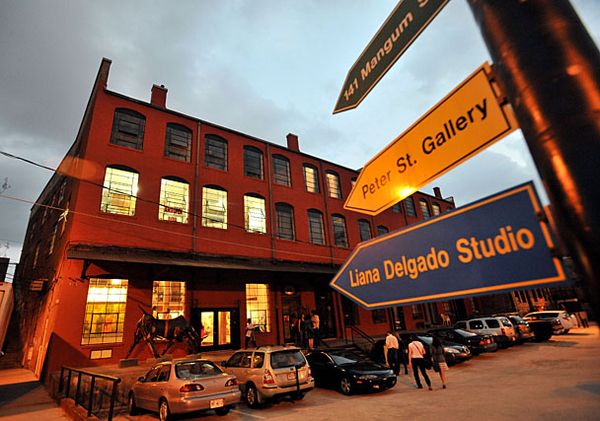 LOCATION
According to HousingWire, the top five factors millennials use to determine which neighborhood they want to live in are the quality of the neighborhood, its proximity to work, the affordability of the homes, how close it is to their loved ones and the quality of the school district.
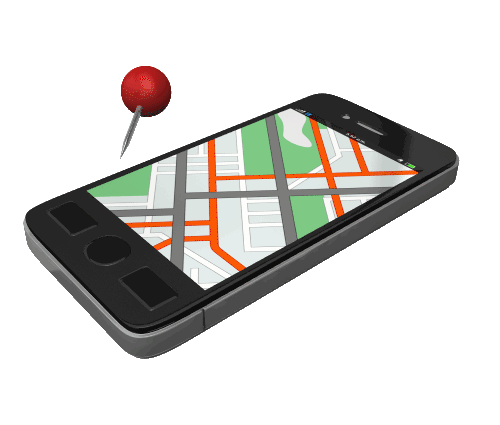 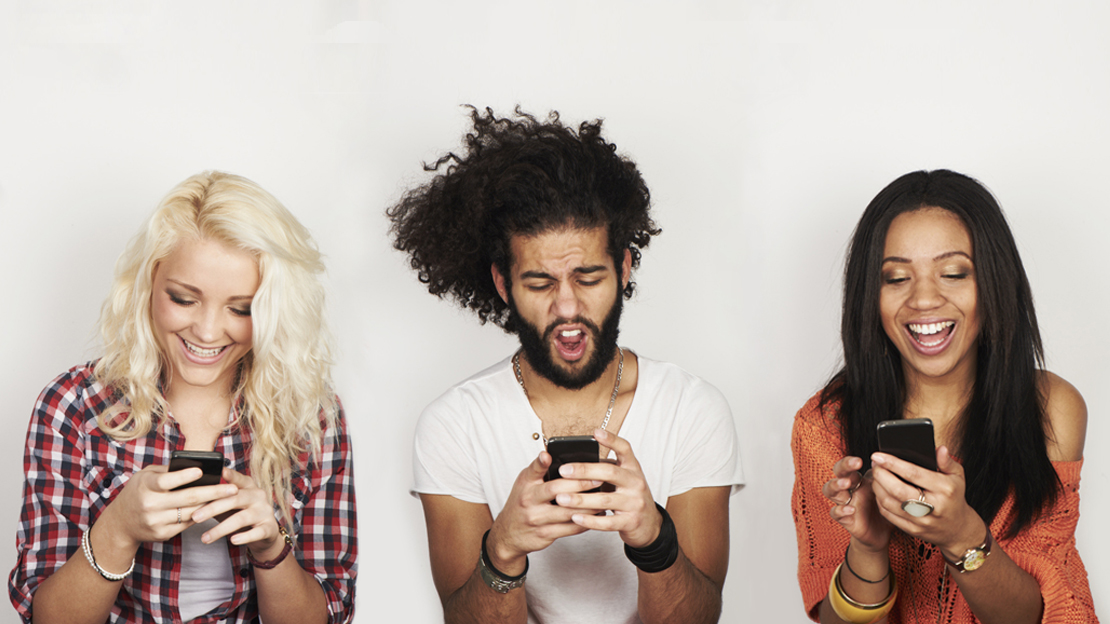 Don’t call us, and we won’t call you. Many millennials prefer to communicate by text, but some prefer email. It’s important for agents and customers to clarify upfront how they will communicate and how often, as well as how quickly they can expect a response.
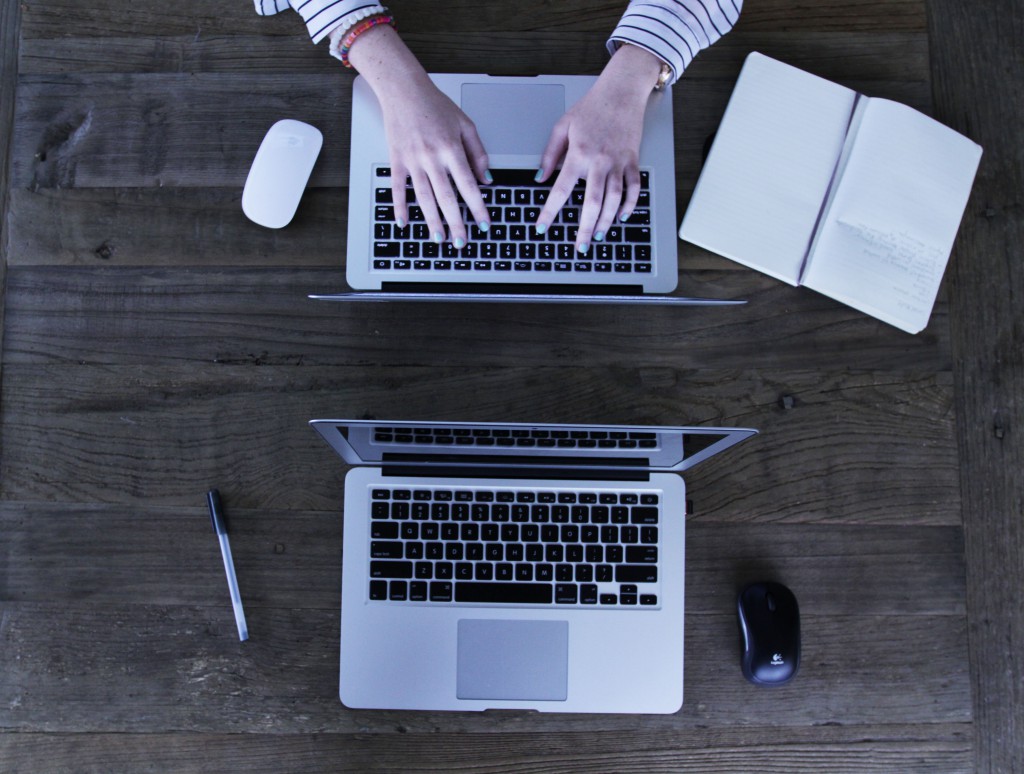 We’ve done our homework.
Millennials rarely need agents to find homes for them to see. They usually have their own list, and they’ve already researched comparable sales and chosen a neighborhood. “With millennials, we do not control information,” “What they need is for us to interpret the information.” At times, that can mean demonstrating that the information is not accurate, but this generation may not simply take the agent’s word without proof and visuals.
Millennials Fly Solo Longer, Focusing on Education First
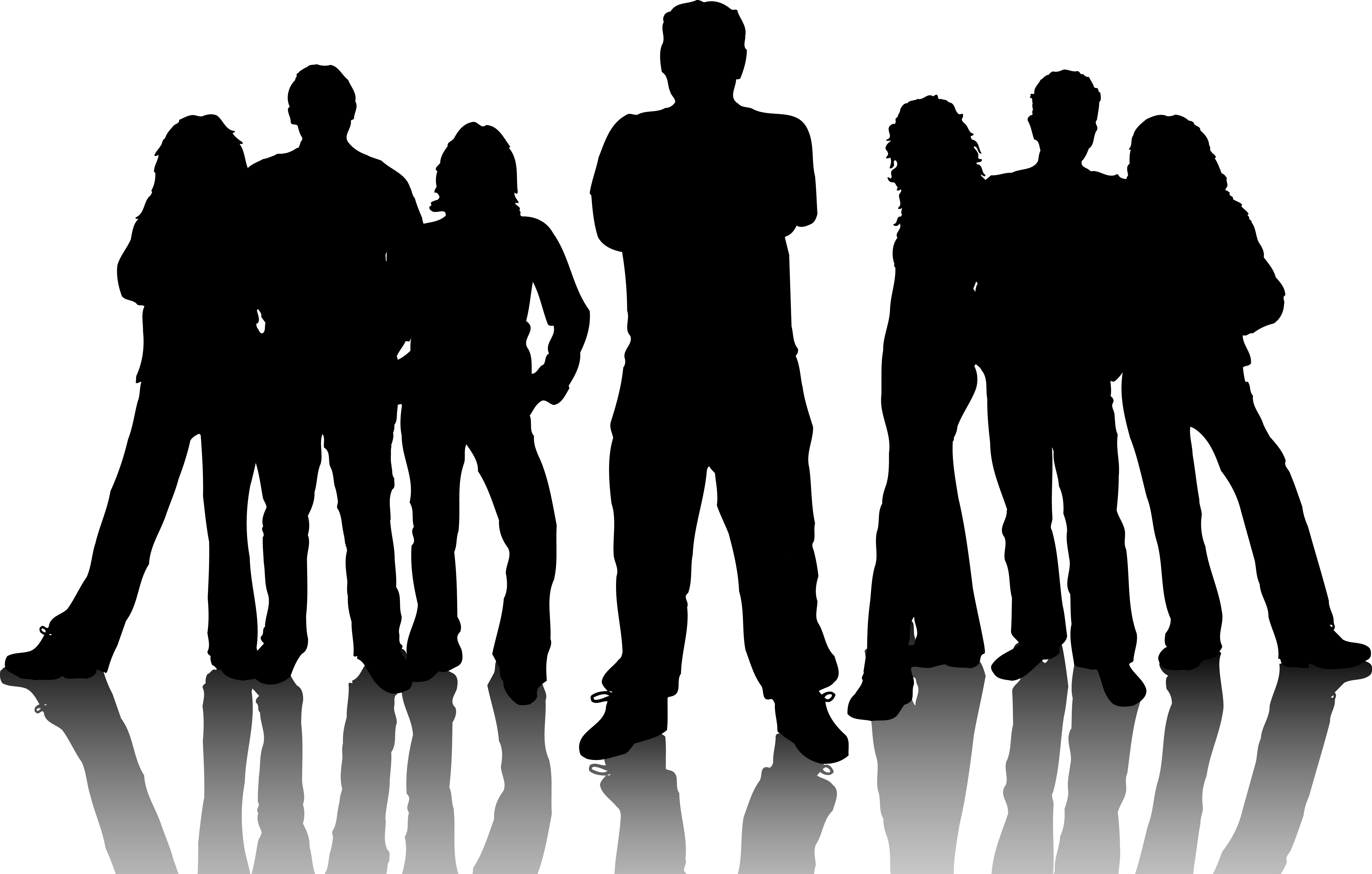 Fewer Millennials are married as they enter their prime spending years. They’re less likely to be married by the age of 32 (26%) than Gen X (36%) and Boomers (48%).
They’re characterized as well-educated, entrepreneurial, tech-savvy, idealistic, and hopeful.
They take on less debt.
Understanding the Millennial Mindset by Catherine Colbert | Dun & Bradstreet Editor
Millennials Fly Solo Longer, Focusing on Education First
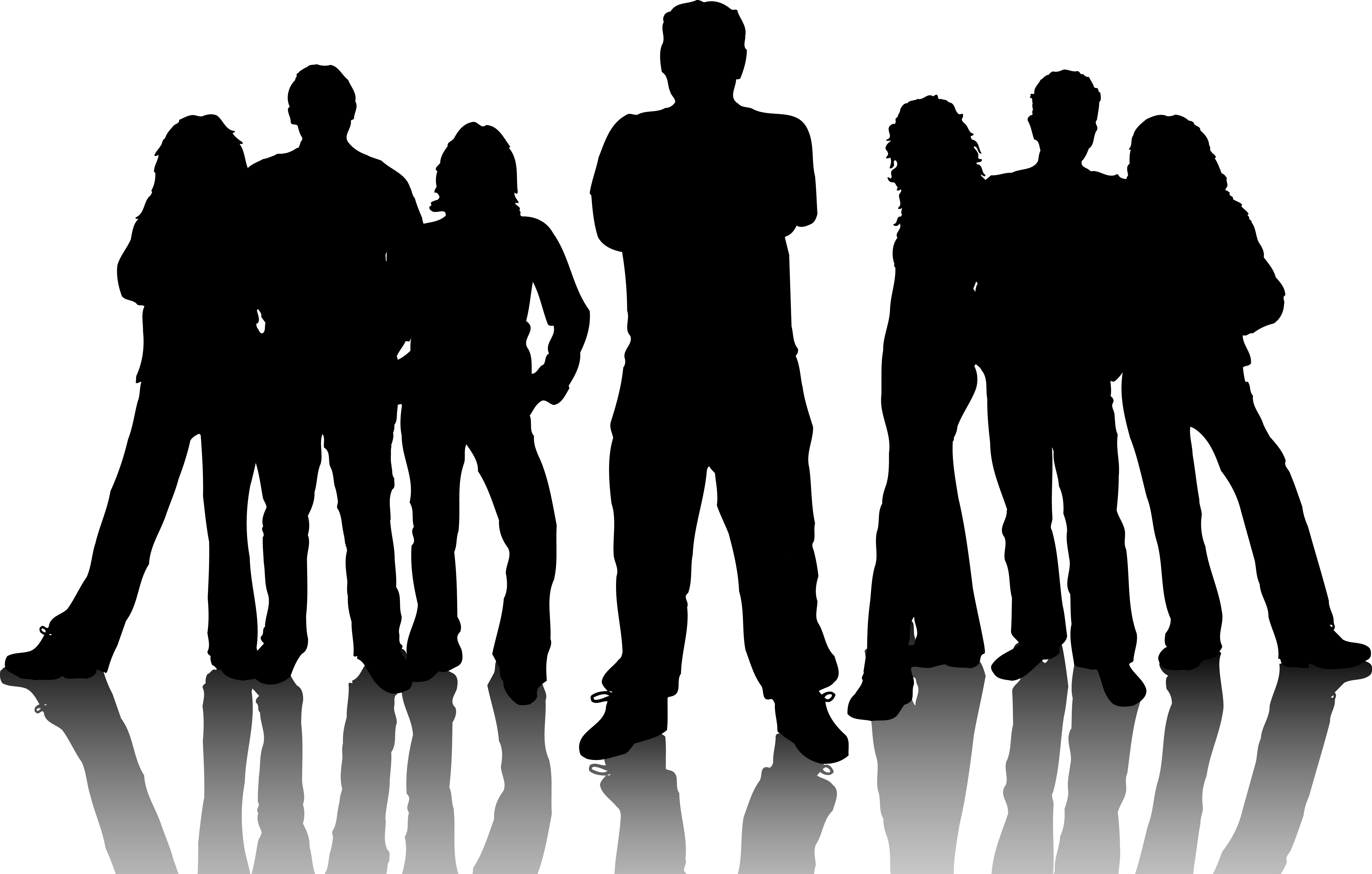 They grew up when both the divorce rate and poverty under the age of 6 peaked.
Many Millennials were raised by actively involved parents, who’ve been preparing them — and their resumes — for college since they were in preschool, moving to and attending the best schools and getting involved in scores of extracurricular activities.
Understanding the Millennial Mindset by Catherine Colbert | Dun & Bradstreet Editor
Millennials Not Establishing Households in Their 20s, as Expected
Millenials are more likely to live at home. During the 2008 financial crisis, more Millennials remained in their parents’ house longer.
In 2012, 40% of Millennial men (ages 18-31) lived at home and 26% of them lived in a multigenerational household. (The US Census counts young adults living in college dorms as living with their parents.)
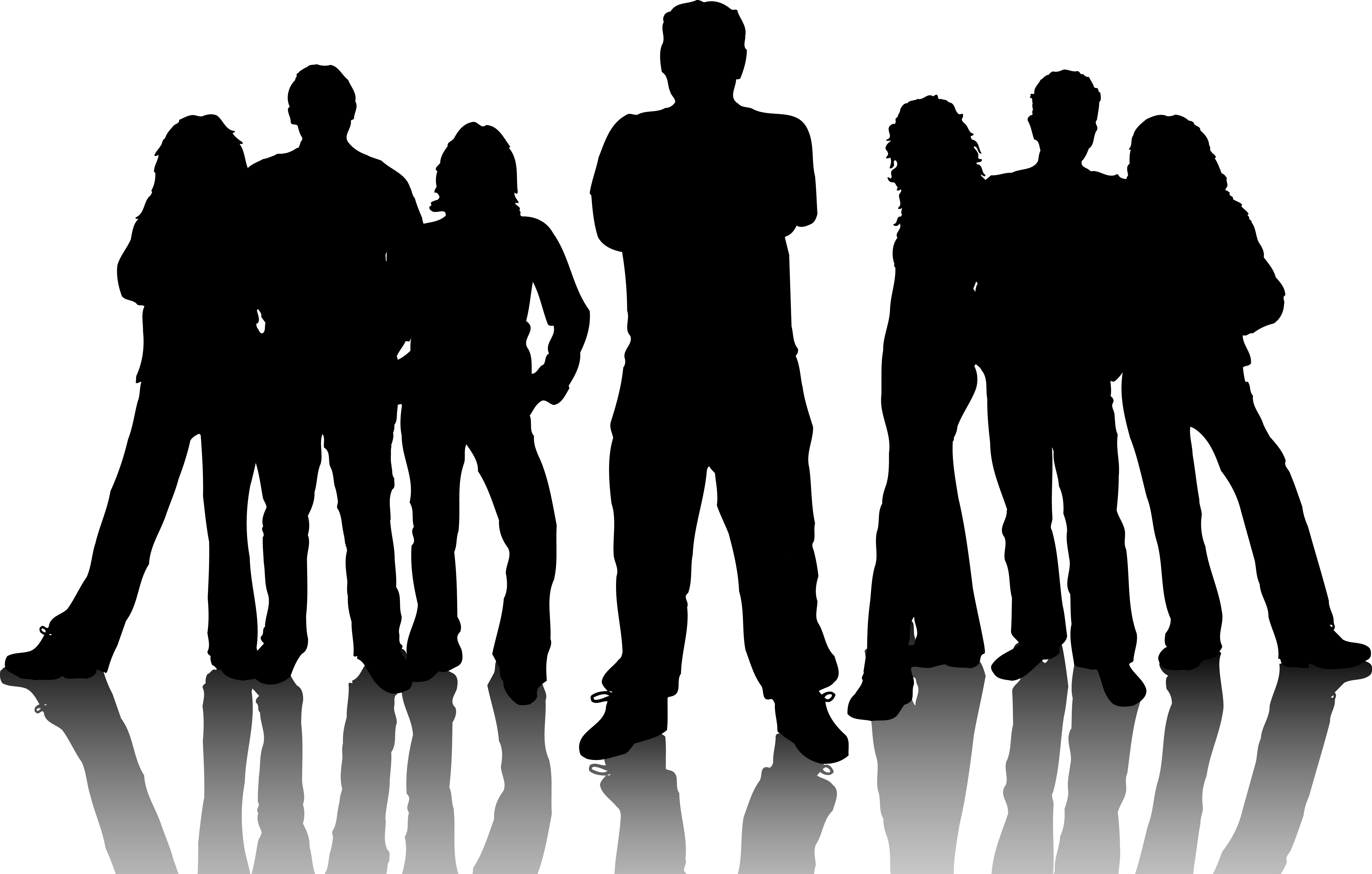 Understanding the Millennial Mindset by Catherine Colbert | Dun & Bradstreet Editor
Millennials Not Establishing Households in Their 20s, as Expected
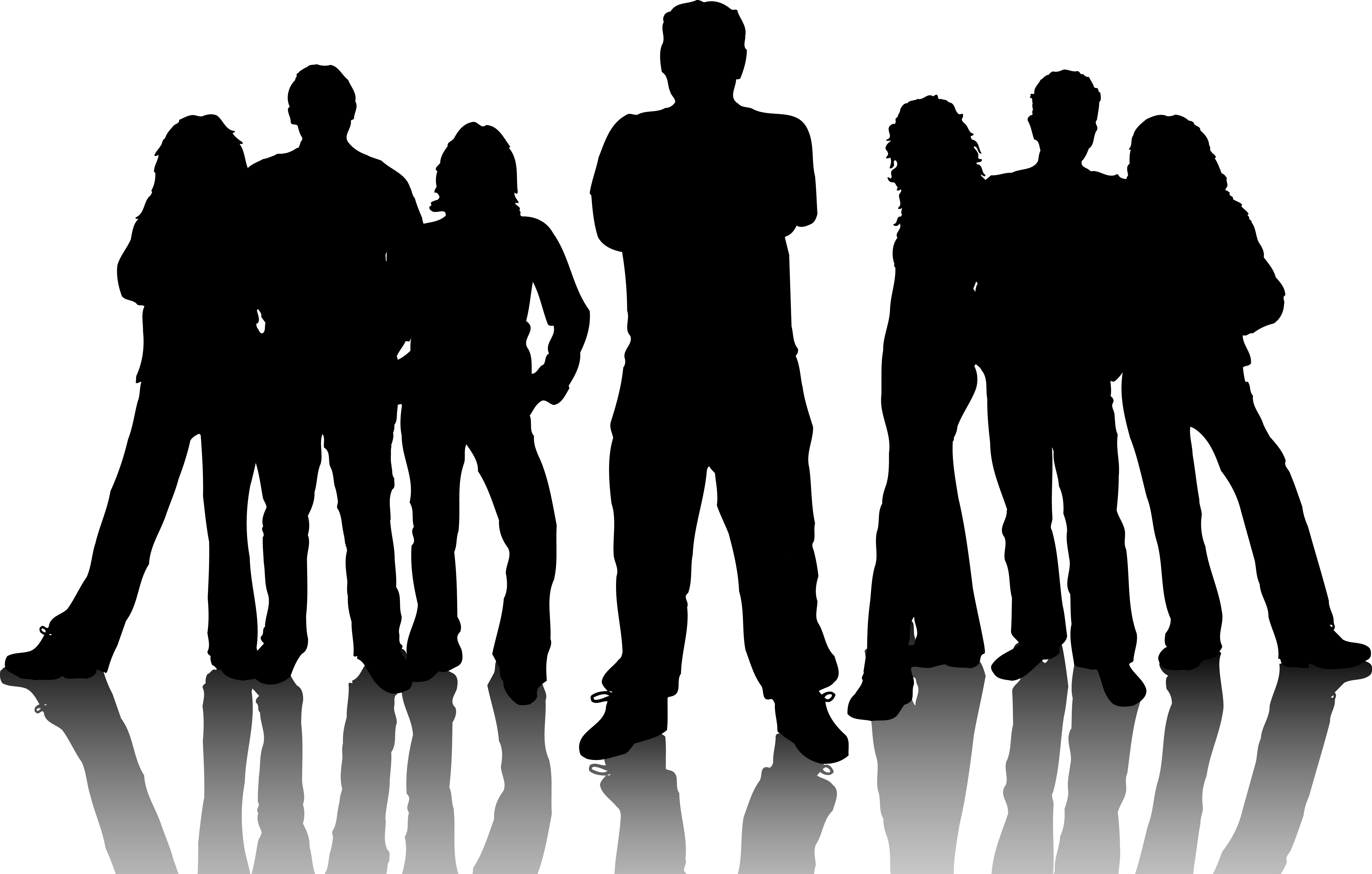 According to the US Census Bureau, 15- to 34-year-olds comprise the smallest percentage of total home owners and renters.
Understanding the Millennial Mindset by Catherine Colbert | Dun & Bradstreet Editor
Millennials Shop Strategically
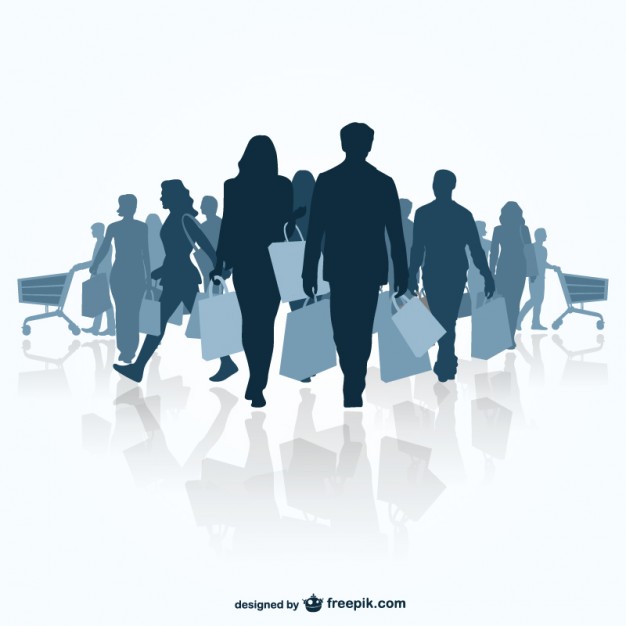 The more adventurous Millennials are less consistent than Boomers in where they shop, but they’ll pay extra for products they value. Rather than making a one-stop-shop, Gen Y will shop for basics at mass merchants and organic and specialty foods elsewhere.
Understanding the Millennial Mindset by Catherine Colbert | Dun & Bradstreet Editor
Millennials Shop Strategically
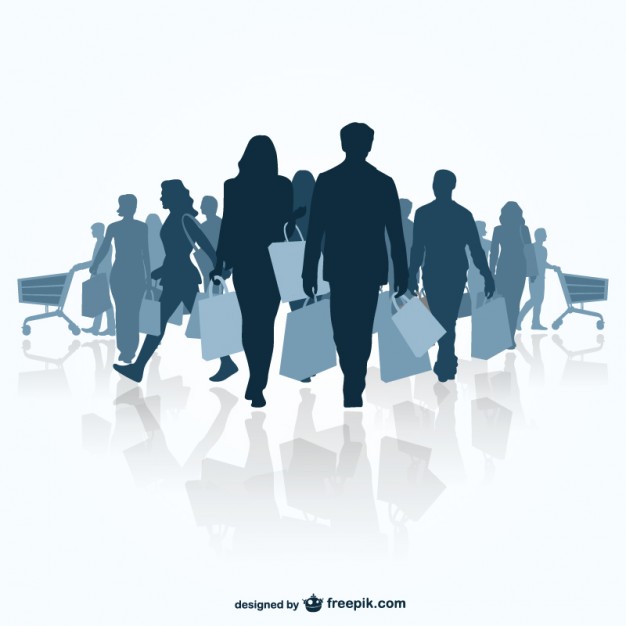 Millennials, who have a penchant for unique items, tend to shop locally and from retailers with whom they can establish a relationship.
Understanding the Millennial Mindset by Catherine Colbert | Dun & Bradstreet Editor
Socially Conscious
Globalization at the turn of the century helped to expose Millennials to the world.
Having the world open to them via cable and the Internet, Millennials feel a responsibility to take care of it — and in turn hold companies and institutions to the same standards.
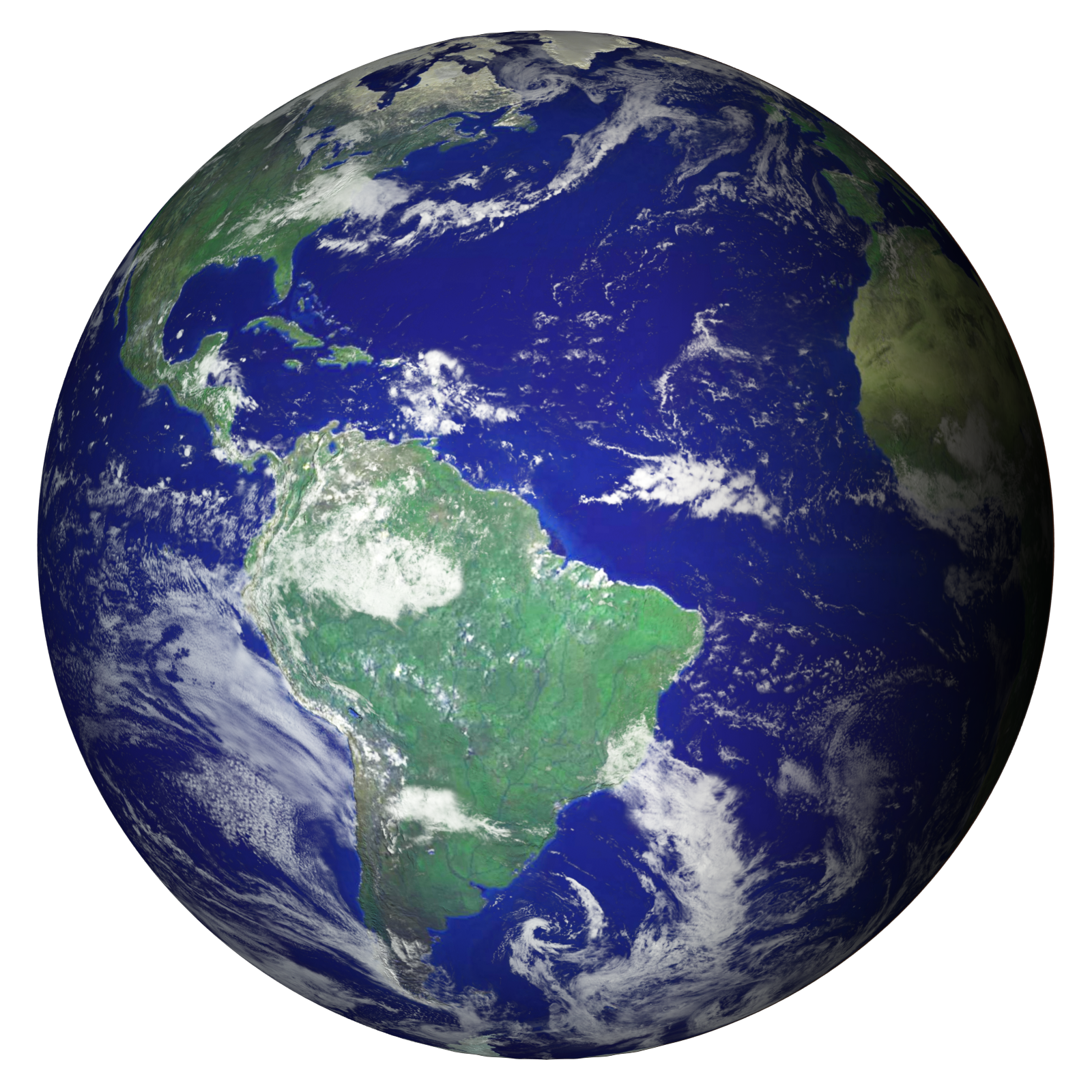 Understanding the Millennial Mindset by Catherine Colbert | Dun & Bradstreet Editor
Social Media Powerhouses
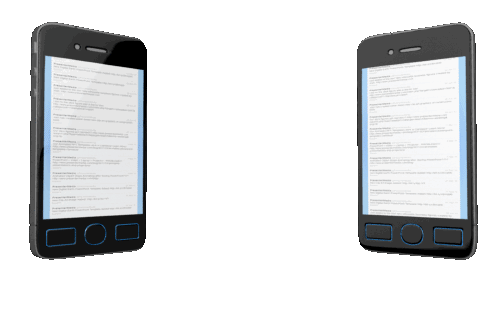 This tech-focused group, which has enjoyed instant access, expects to be catered to by big companies.
A thumb culture was born during Millennials’ earliest years of video gaming, emailing, and texting.
81% of Millennials are on Facebook, according to Pew reports.
Understanding the Millennial Mindset by Catherine Colbert | Dun & Bradstreet Editor
Social Media Powerhouses
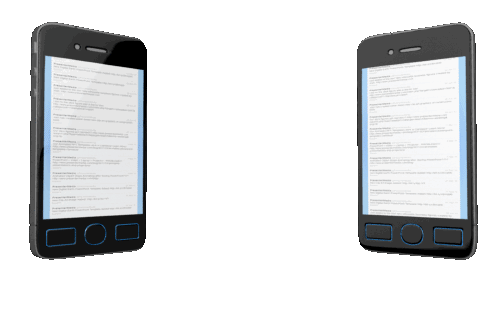 They’re savvy web researchers and love to comparison-shop.
They’re more likely to use text messaging, social media, instant messaging, and blogging to communicate with others about a service, product, or brand (Goldman Sachs’ Proper Insights & Analytics for the Media Behavior and Influence Study).
Understanding the Millennial Mindset by Catherine Colbert | Dun & Bradstreet Editor
Social Media Powerhouses
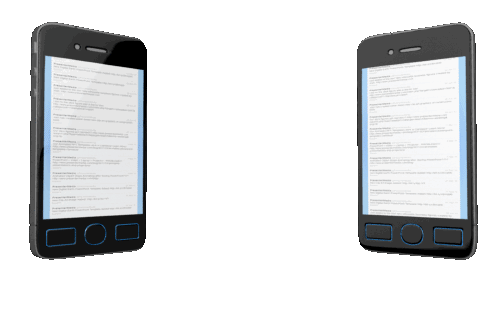 60% of Millennials actively rate products online vs. 46% of other generations.
Understanding the Millennial Mindset by Catherine Colbert | Dun & Bradstreet Editor
Millennials Don’t Chase after Status Symbols
Many don’t chase after traditional status and wealth symbols.
64% of Millennials would rather make $40,000/year at a job they love than $100,000/year at a job they think is boring.
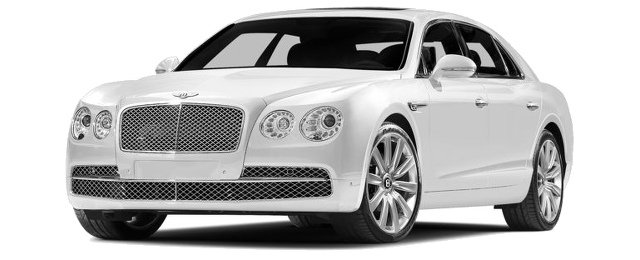 Understanding the Millennial Mindset by Catherine Colbert | Dun & Bradstreet Editor
Millennials Don’t Chase after Status Symbols
Millennials don’t care about driving or owning luxury cars.
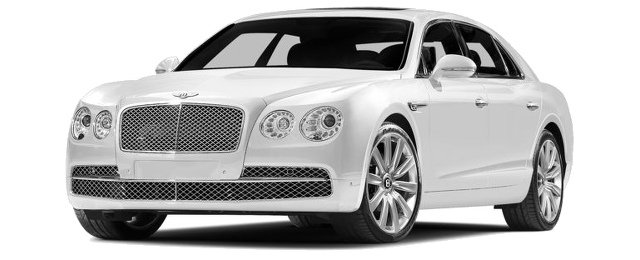 Understanding the Millennial Mindset by Catherine Colbert | Dun & Bradstreet Editor
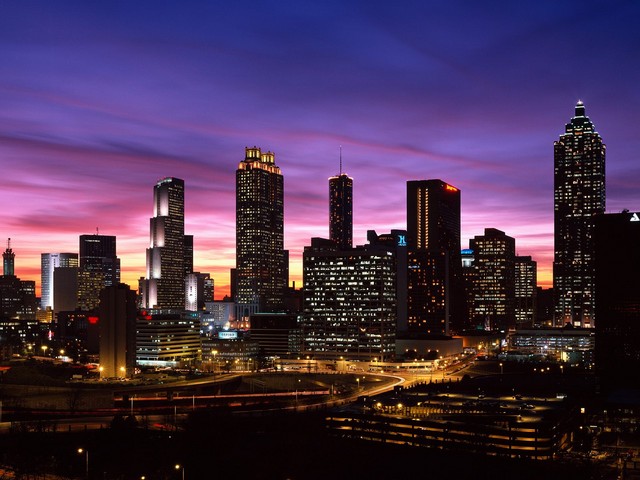 8 Atlanta millennials on generational stereotypes and gentrification.
2
AtlantaMagazine.com
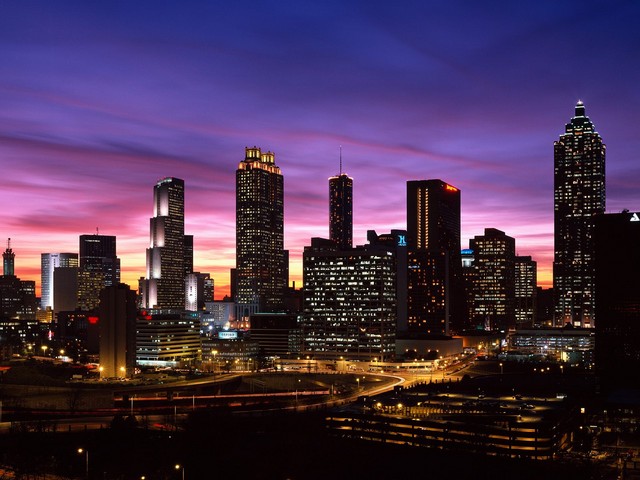 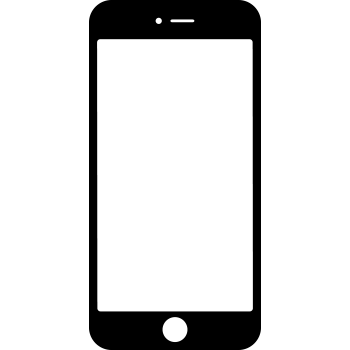 Gerald Carter
Age 29
Occupation Electrical engineer, Georgia Transmission Corporation
Education BS, Tuskegee University; MBA, University of Georgia
Hometown Atlanta
Current neighborhood Tucker
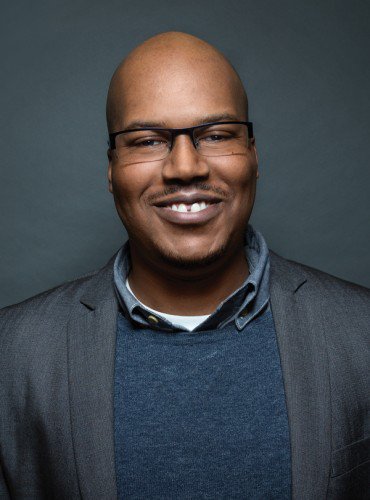 AtlantaMagazine.com
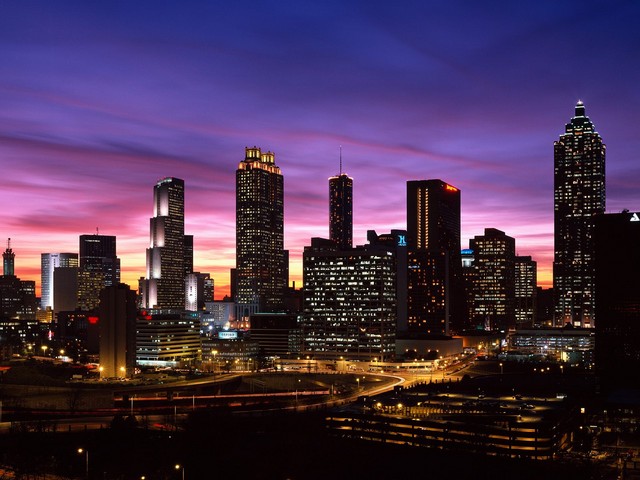 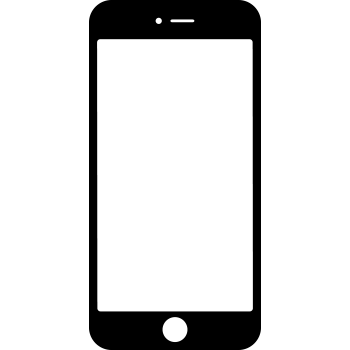 Carolyn Smith
Age 25
OccupationPublic relations professional, Wilbert Group
Education: BA, Howard University
Hometown Atlanta
Current neighborhoodEast Atlanta
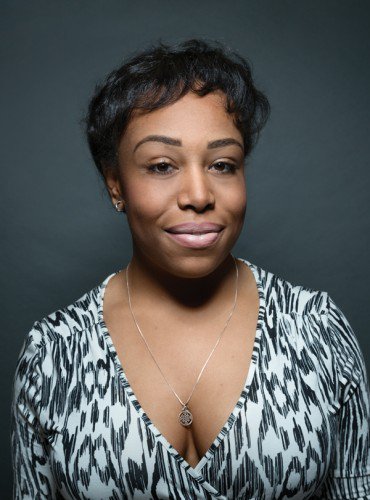 AtlantaMagazine.com
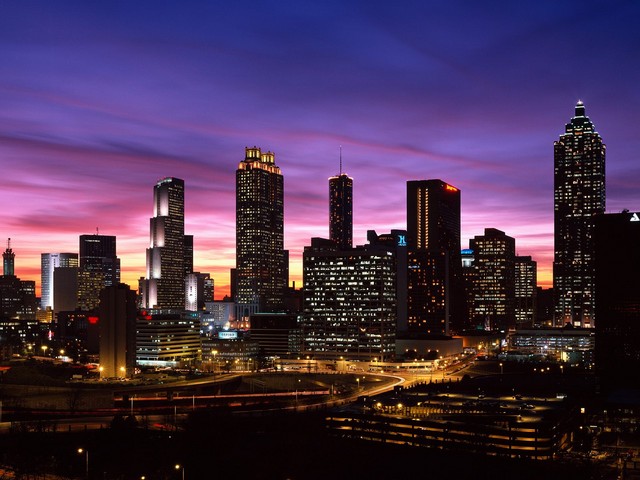 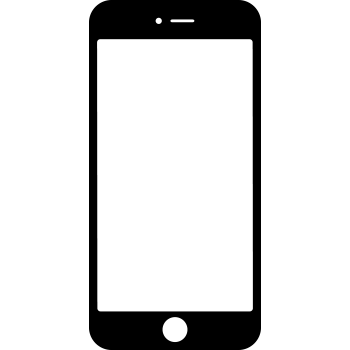 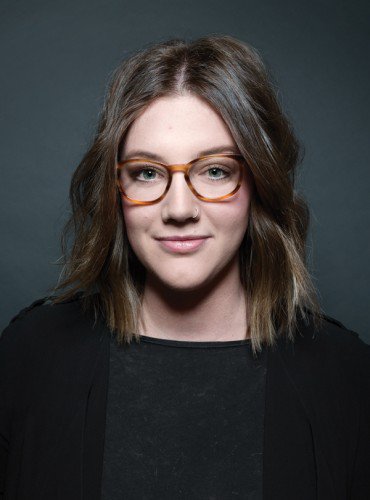 Sarah Spear
Age 29
Occupation Marketing director, Paces Properties
Education BA, University of TN
Hometown Los Angeles
Current neighborhood Old Fourth Ward
AtlantaMagazine.com
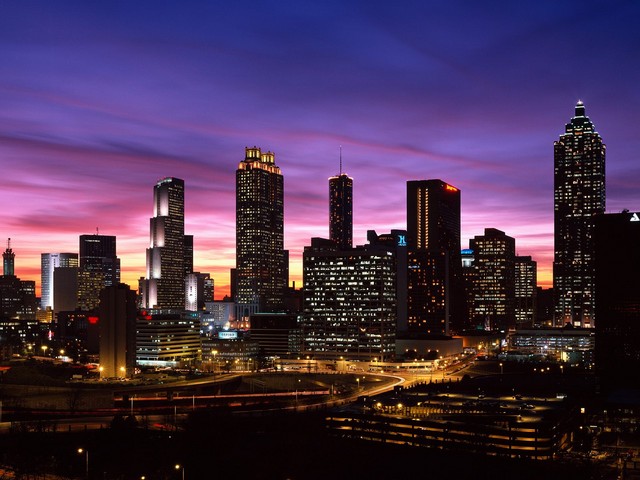 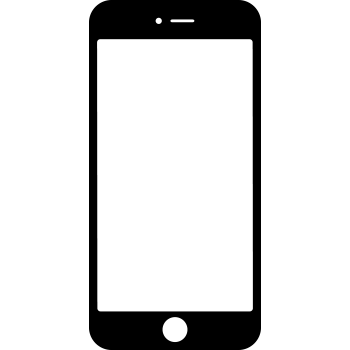 Larry Stokes
Age 33
Occupation Admission advisor, Georgia Tech
Education BS, MA, Georgia TechHometown Atlanta
Current neighborhood Belvedere Park
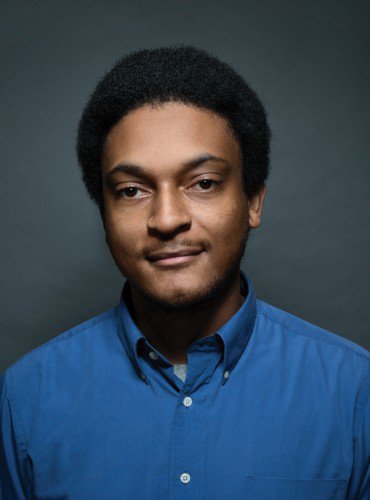 AtlantaMagazine.com
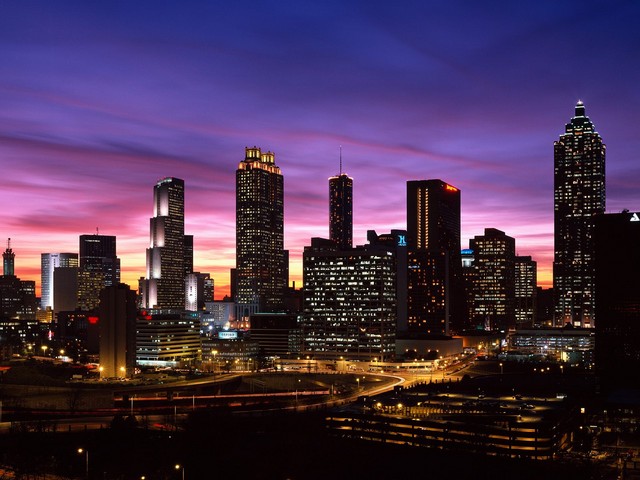 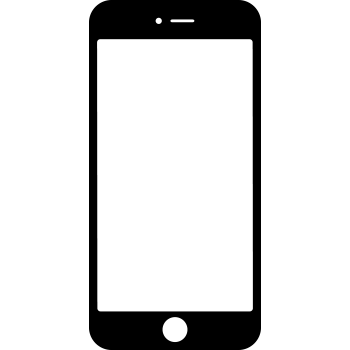 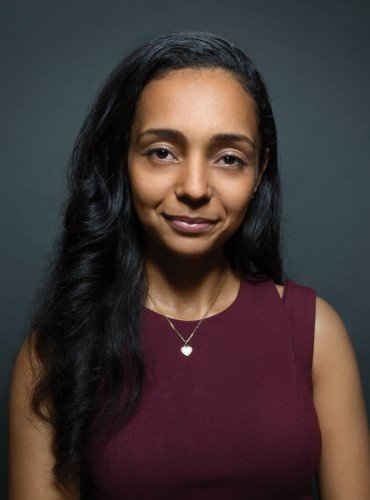 Anita Foster
Age 24
Occupation Development specialist, The Center for Working Families
Education BA, Spelman College
Hometown Washington, D.C.
Current neighborhood Old Fourth Ward
AtlantaMagazine.com
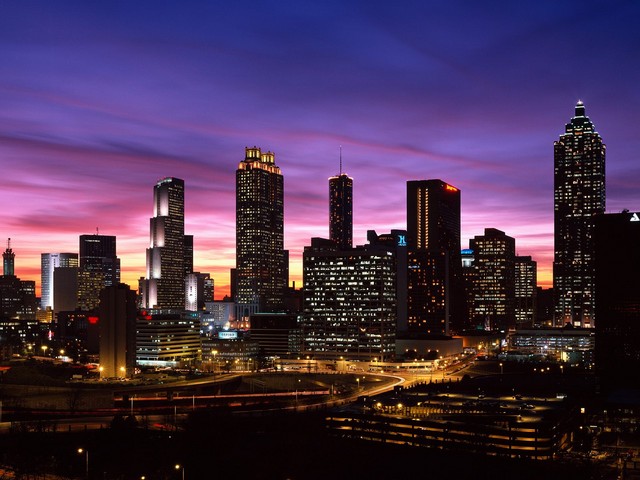 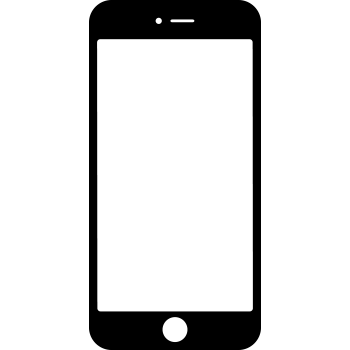 Susanna Spiccia
Age 29
Occupation Founder and director, Re:imagine/ATL
Education BA, Georgia College Hometown Alpharetta
Current neighborhood Cabbagetown
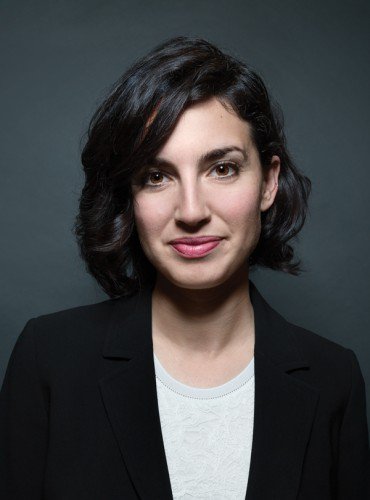 AtlantaMagazine.com
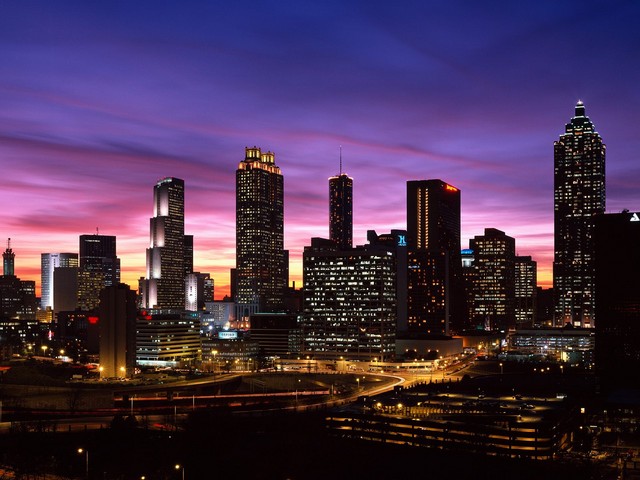 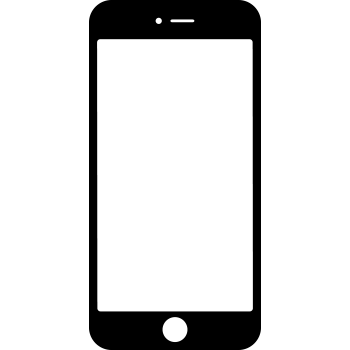 Saba Long
Age 29
Occupation Communications consultant
Education BA, Georgia State Hometown Addis Ababa, Ethiopia
Current neighborhood Downtown
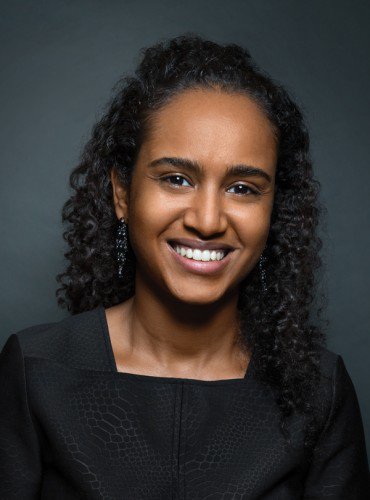 AtlantaMagazine.com
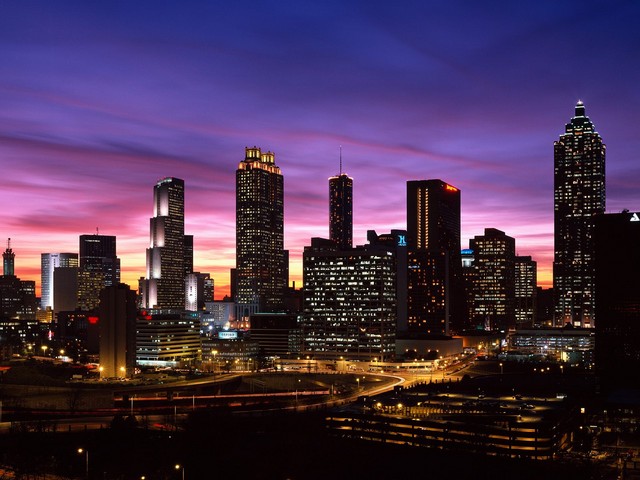 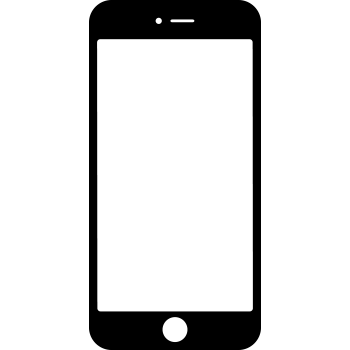 Jacob Kaplan
Age 30
Occupation Real estate attorney, 
Education BA, Clemson Hometown Alpharetta
Current neighborhood Lindbergh area
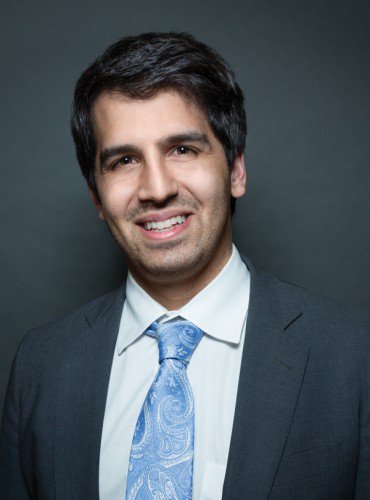 AtlantaMagazine.com
ON MILLENNIAL STEREOTYPES
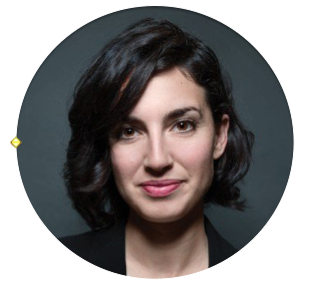 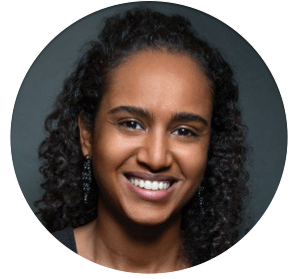 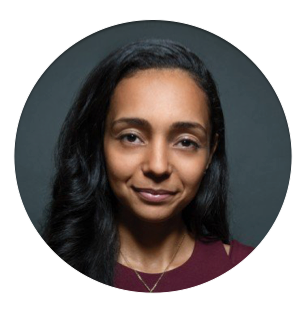 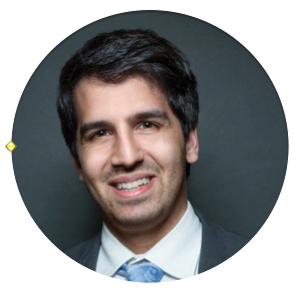 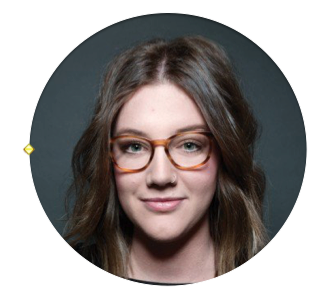 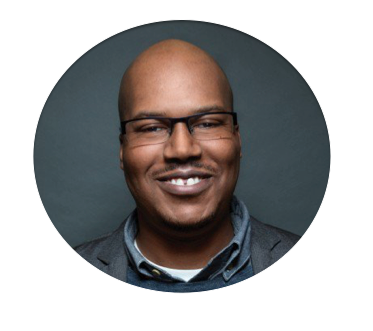 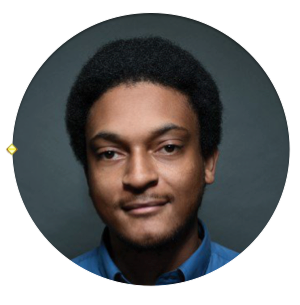 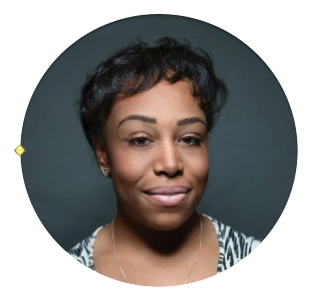 AtlantaMagazine.com
ON MILLENNIAL STEREOTYPES
Carolyn: I don’t think the entitlement stereotype is true. I don’t think that relates to me or any of my girlfriends. We bust our a** to get to where we are.
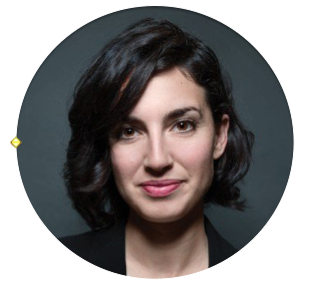 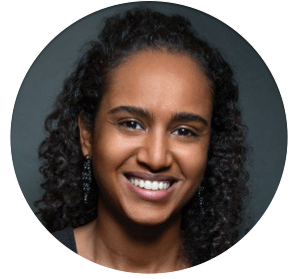 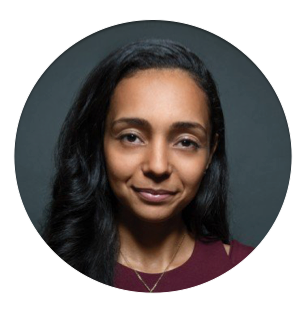 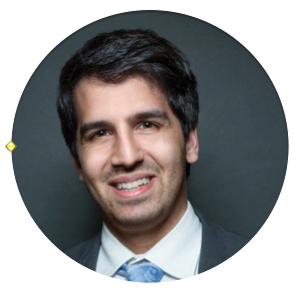 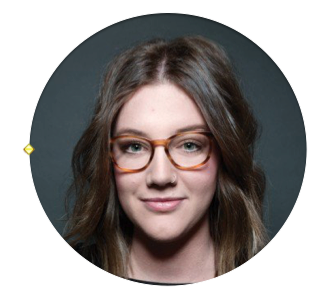 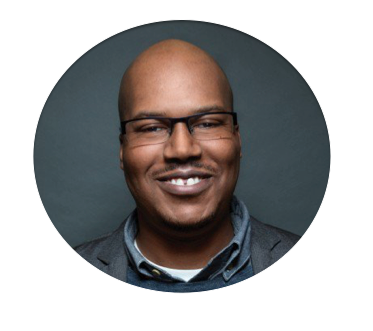 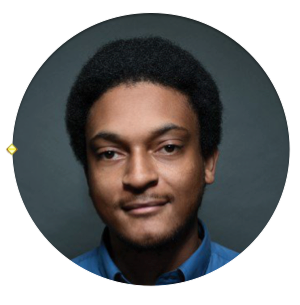 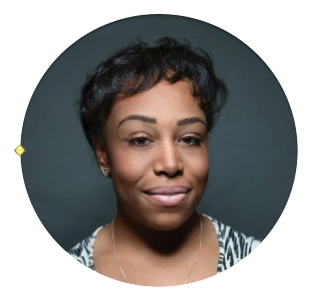 AtlantaMagazine.com
ON MILLENNIAL STEREOTYPES
Sarah: I think there is some truth to the stereotype that we rely on technology so much that it detaches us from some forms of communication.
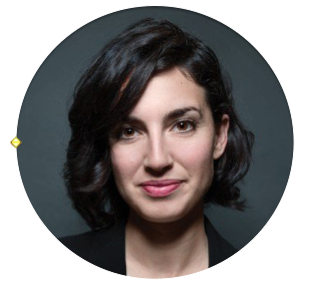 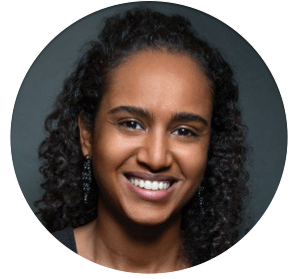 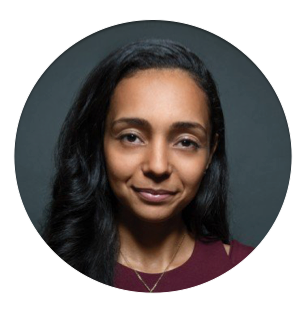 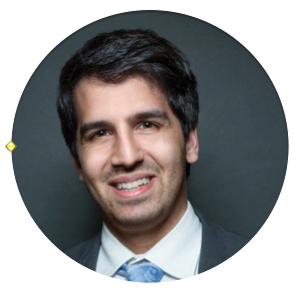 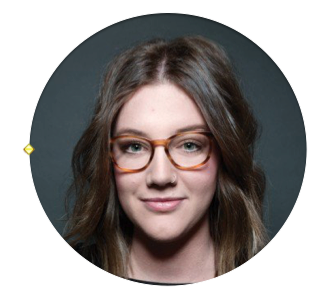 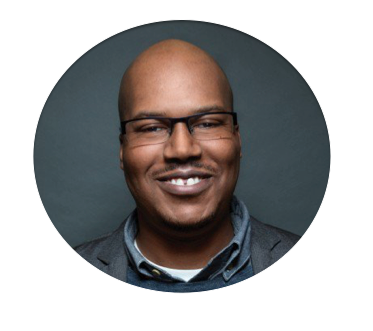 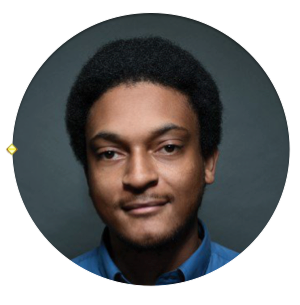 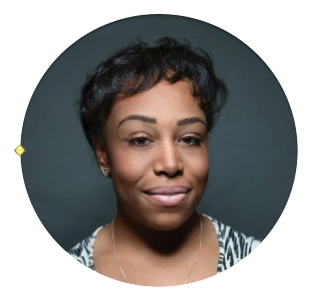 AtlantaMagazine.com
ON MILLENNIAL STEREOTYPES
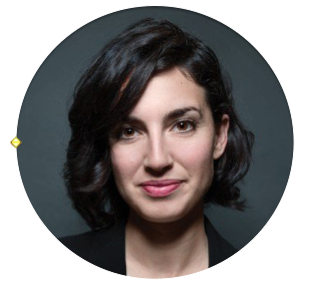 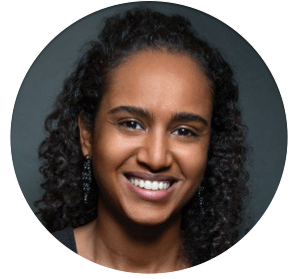 Jacob:  At some point, people should pick up the phone and call another person and have some actual human interaction.
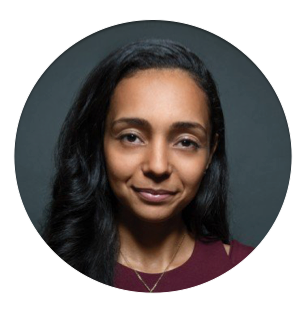 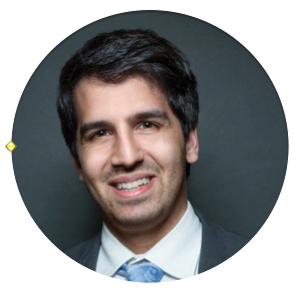 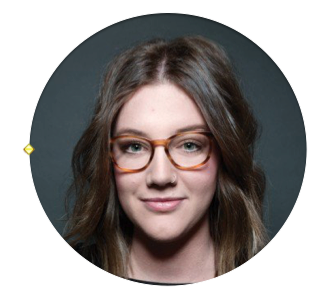 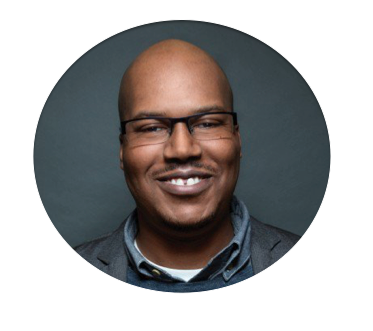 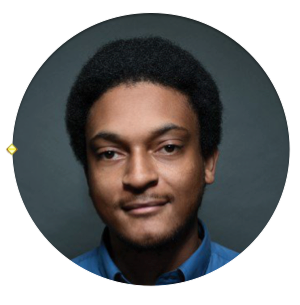 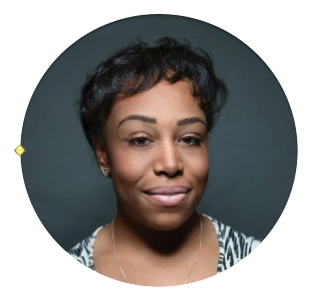 AtlantaMagazine.com
ON MILLENNIAL STEREOTYPES
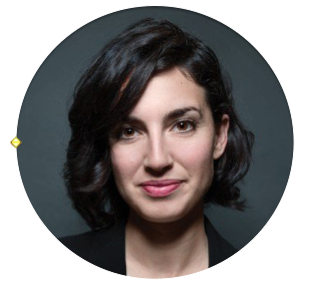 Saba:   
One thing that’s positive for our generation is that we’re collaborative. Particularly in the workplace, we really think about how what we do impacts everyone else.
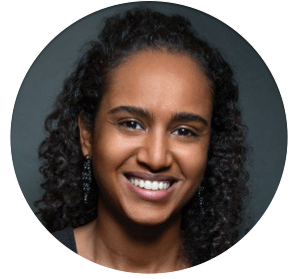 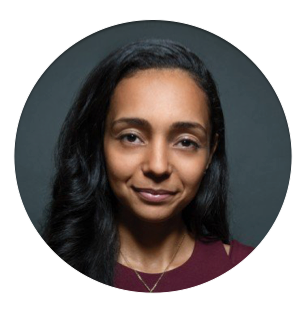 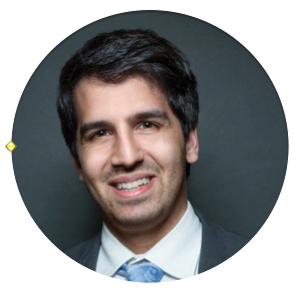 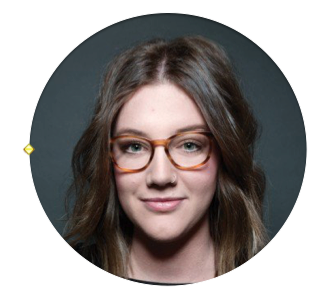 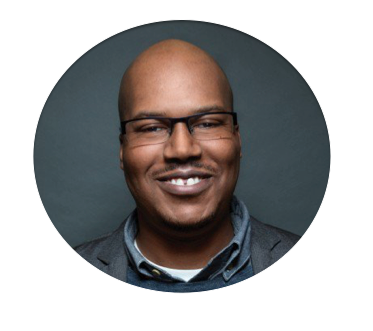 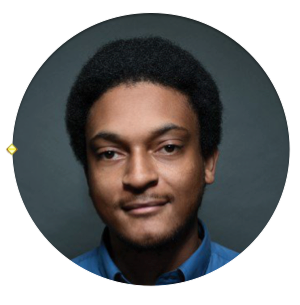 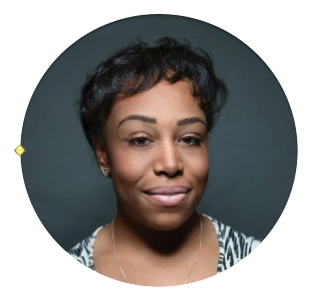 AtlantaMagazine.com
ON MILLENNIAL STEREOTYPES
Susanna:  Millennials want to find purpose in what they do, and they like giving back. I listen to my friends all the time complain, “I wish I had a job where I was doing something that mattered.” Then they come out and volunteer or give money.
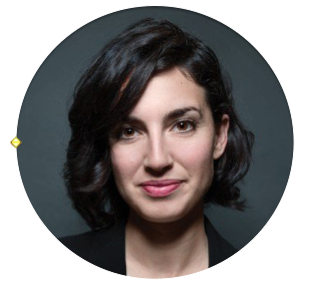 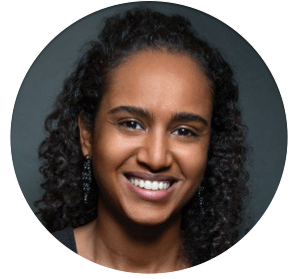 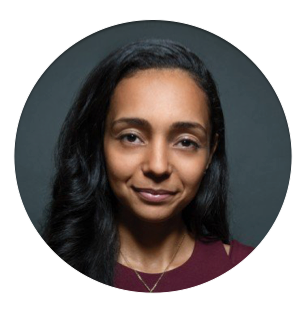 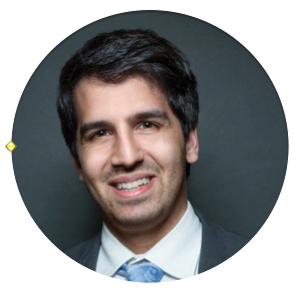 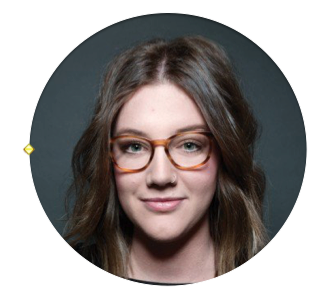 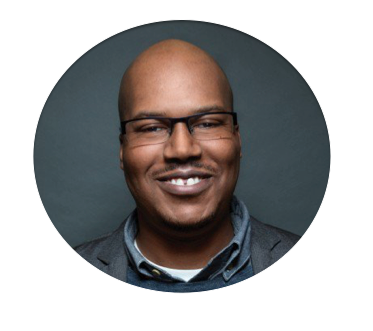 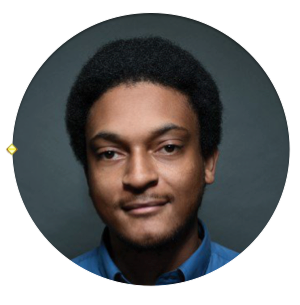 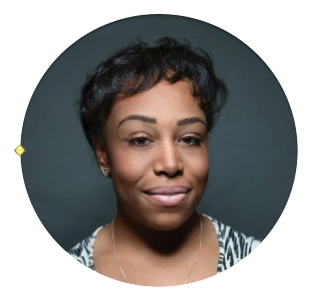 AtlantaMagazine.com
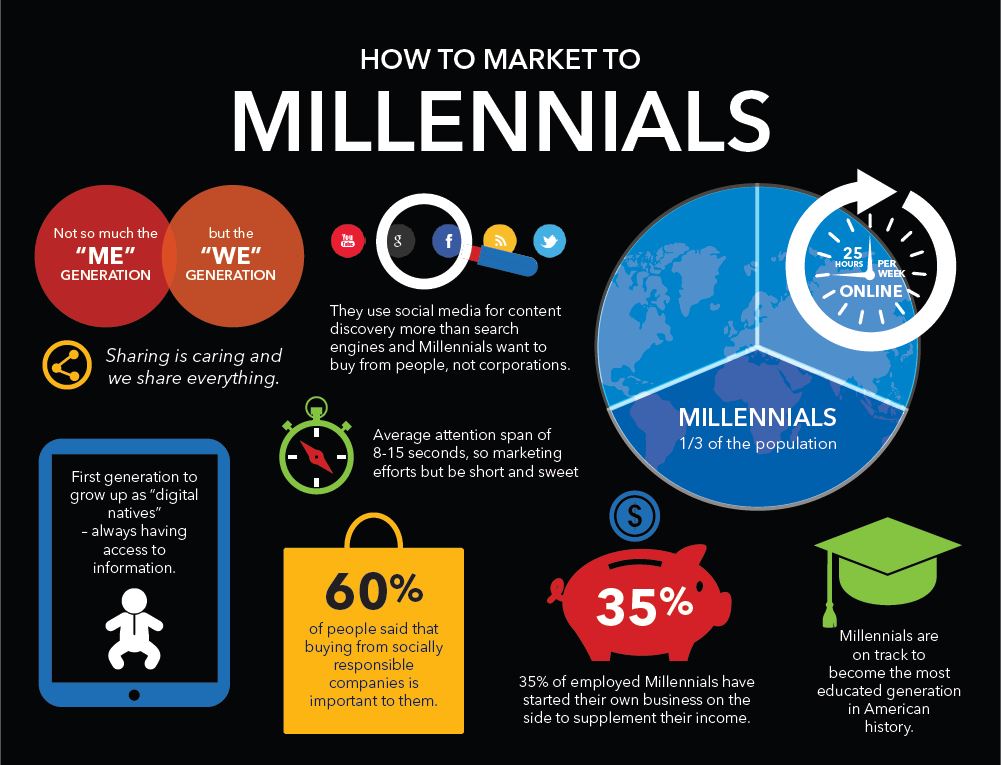 25
HOURS ONLINE PER WEEK
1ST GEN TO GROW UP AS “DIGITAL NATIVES”
Always having access to information
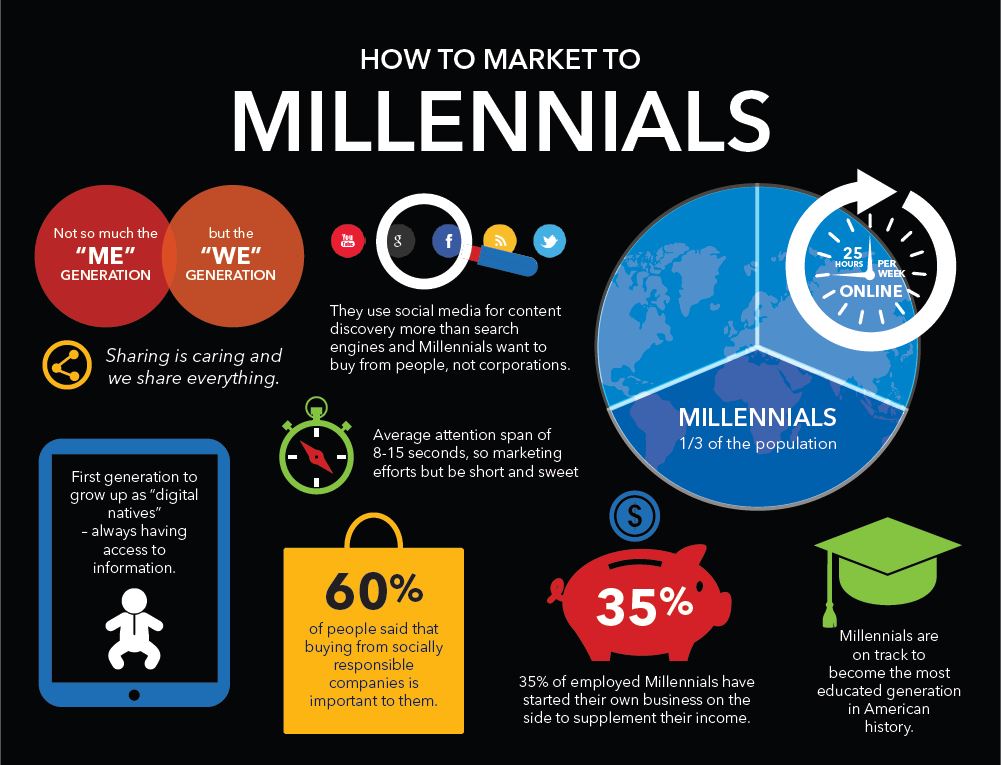 Use SM for content discovery more than search engines
Millennials want to buy from PEOPLE, not corporations
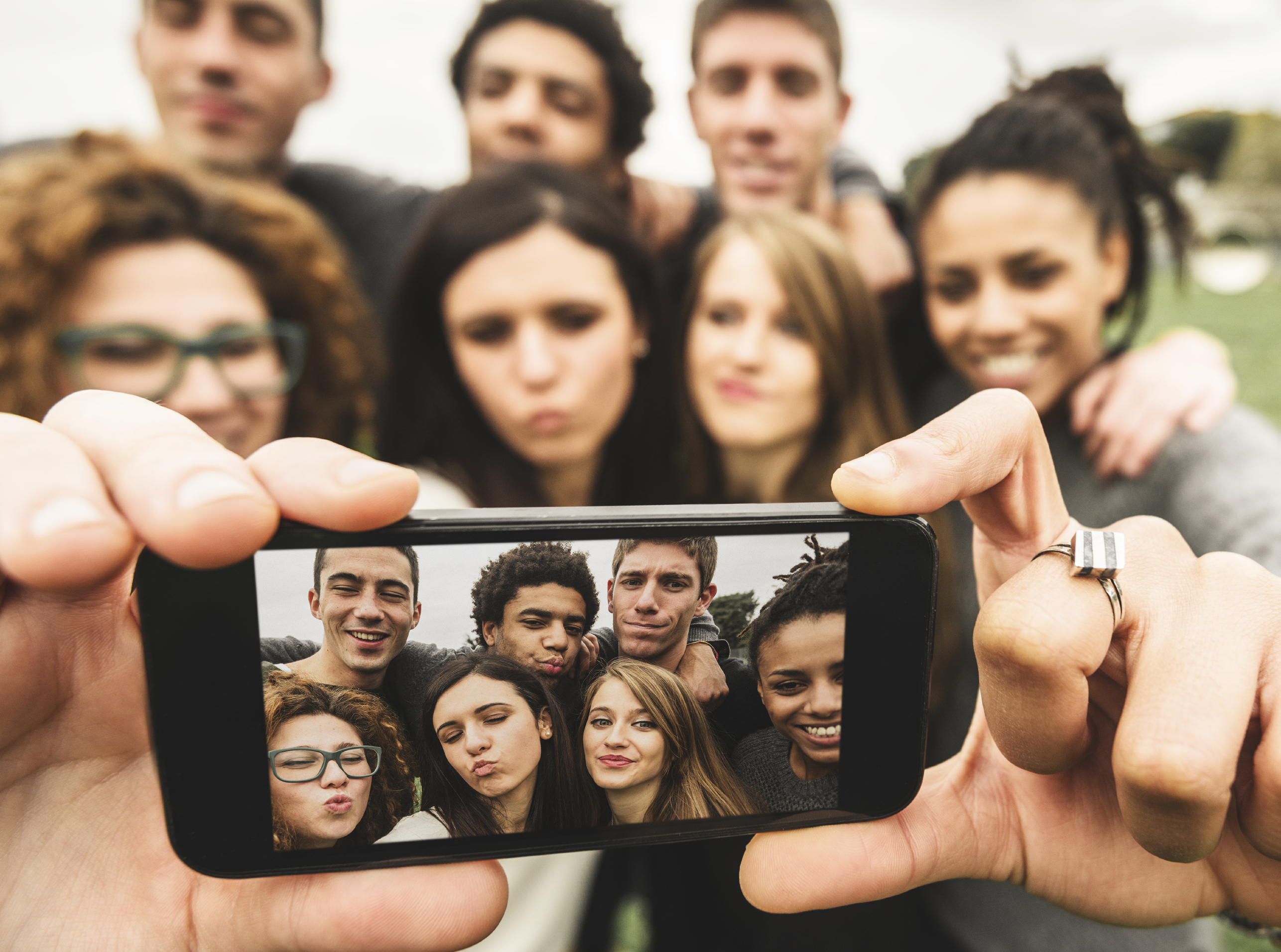 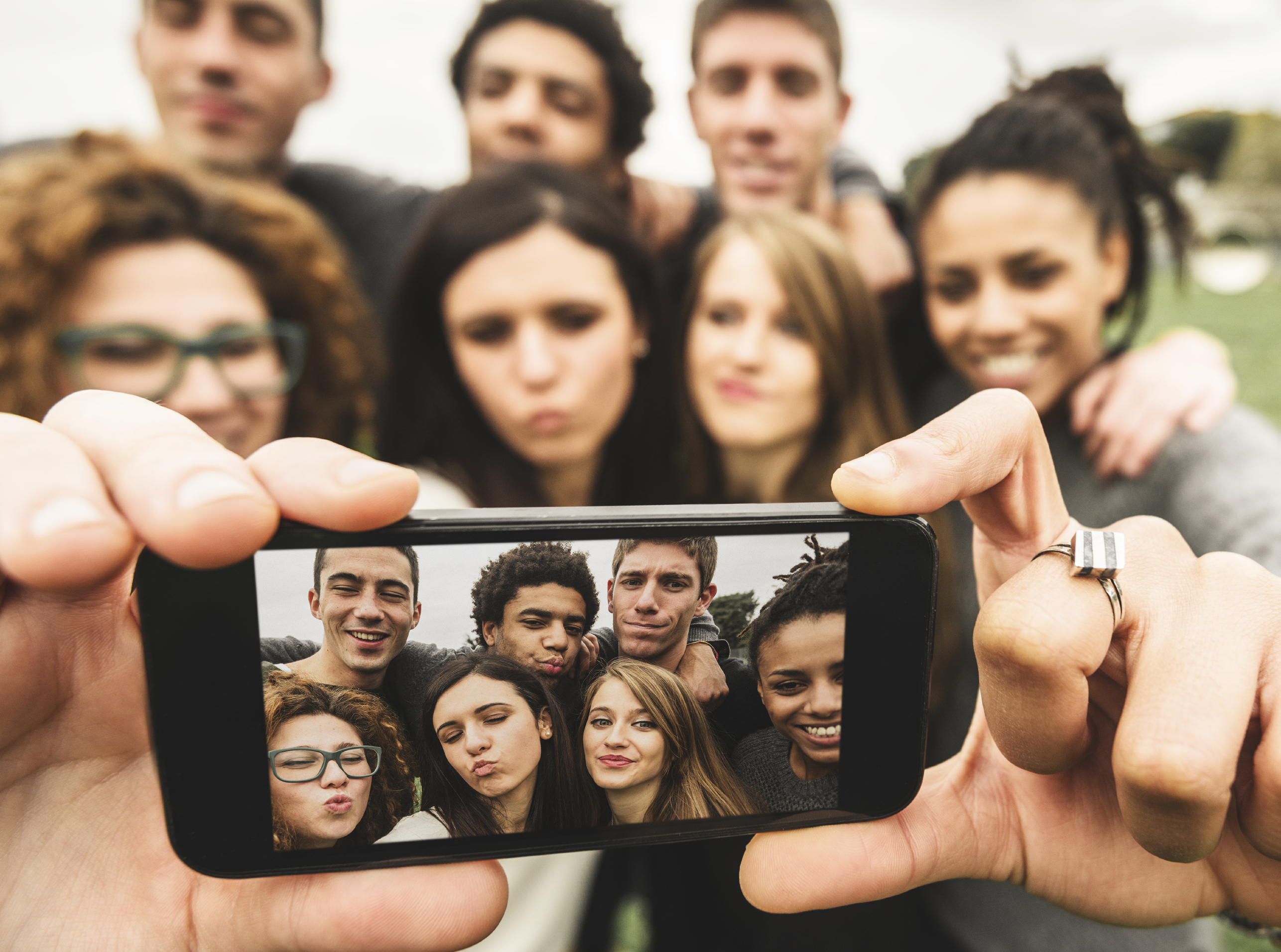 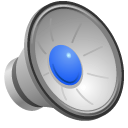 15 MIN BREAK
TECH TOOLS
DIGITAL SIGNATURE
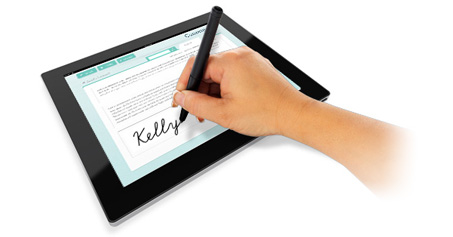 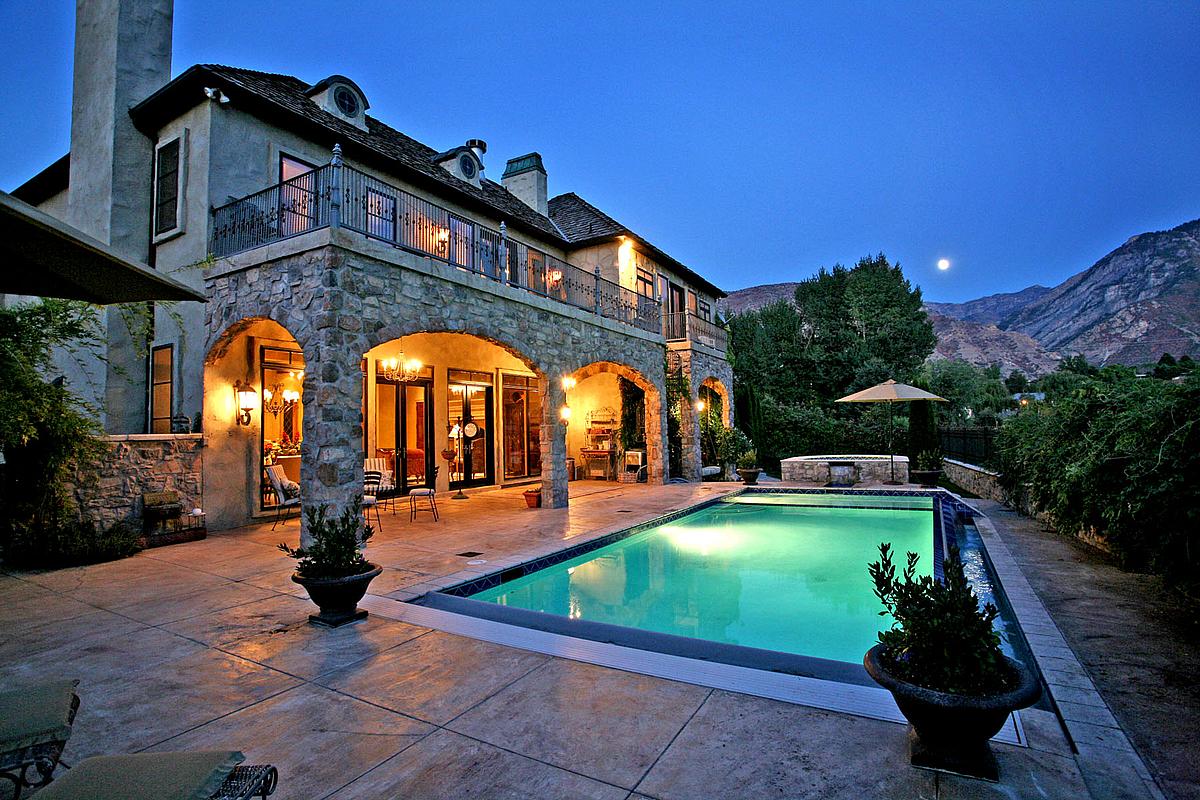 DIGITAL PHOTOGRAPHY
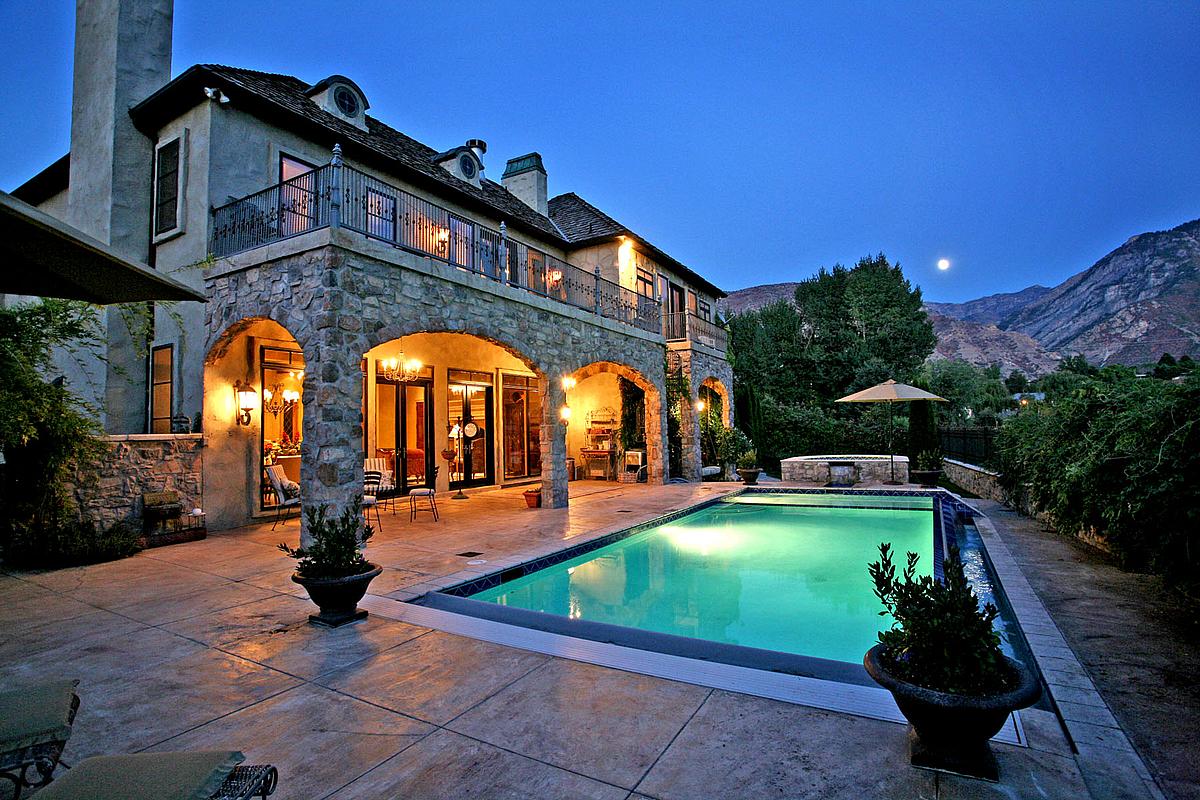 DIGITAL PHOTOGRAPHY
In an internal case study, IMOTO—a company creating real estate photography for both sellers and REALTORS®—compared 350 listings using their professional photography against 350 similar listings in the same ZIP code.

Listings using IMOTO’s professional photography sold 50% faster and 39% closer to the original listing price than similar homes without professional photos.
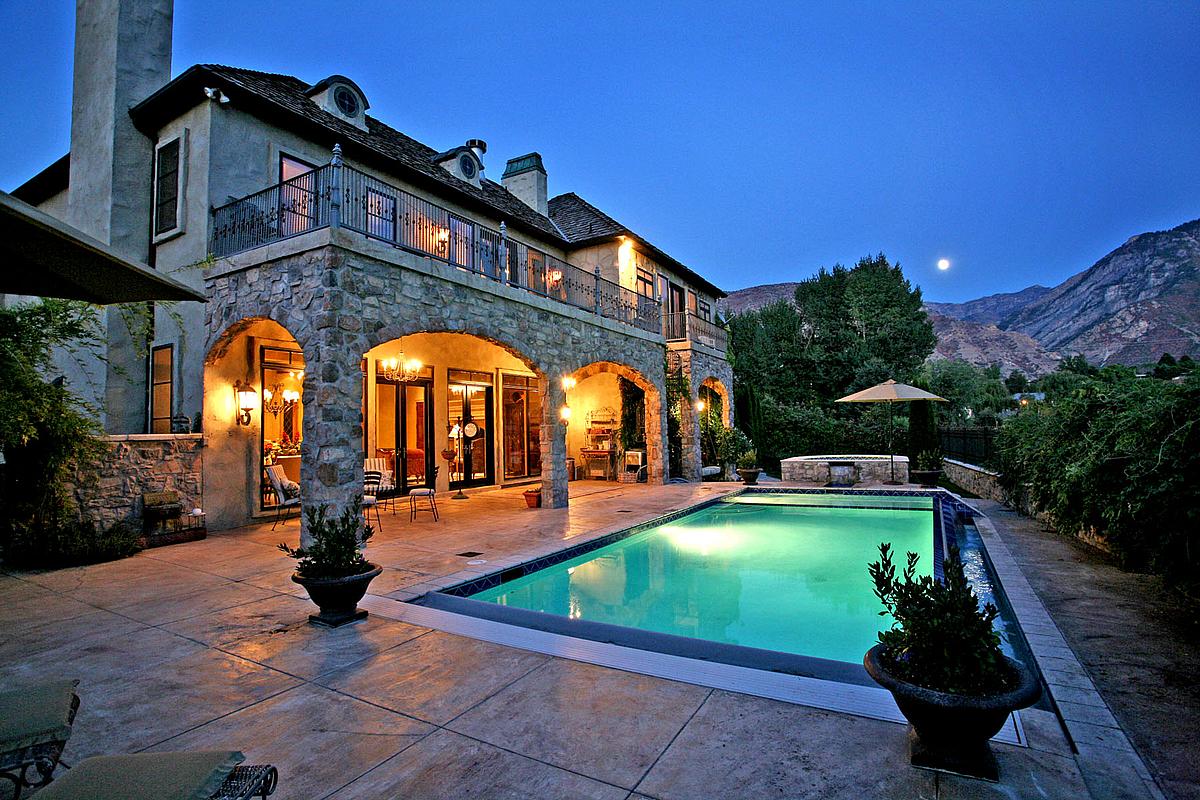 DIGITAL PHOTOGRAPHY
The statistics department at Latter & Blum, a New Orleans-based real estate agency, also found listings using IMOTO’s professional photography were viewed 118% more than comparable listings.

And while professional photography may help you sell your house faster—or for closer to list price—it still all depends on who you hire and how you use the photos.
DIGITAL PHOTOGRAPHY
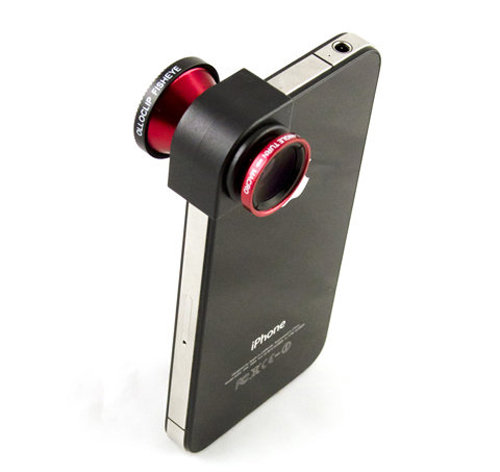 olloclip
Clip-on wide angle lens for iphone
DIGITAL PHOTOGRAPHY
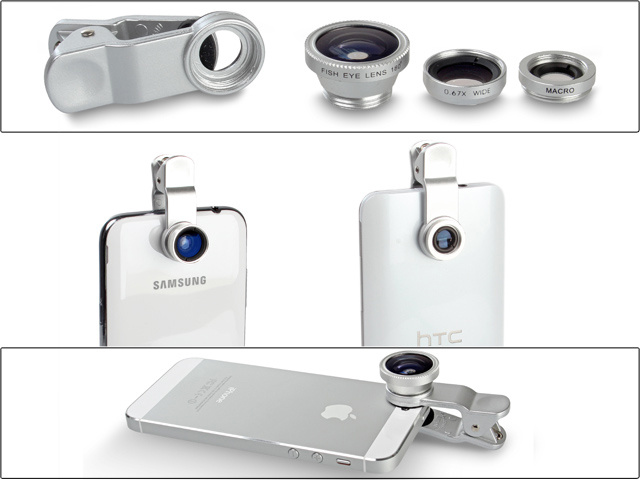 Clip-on wide angle lens
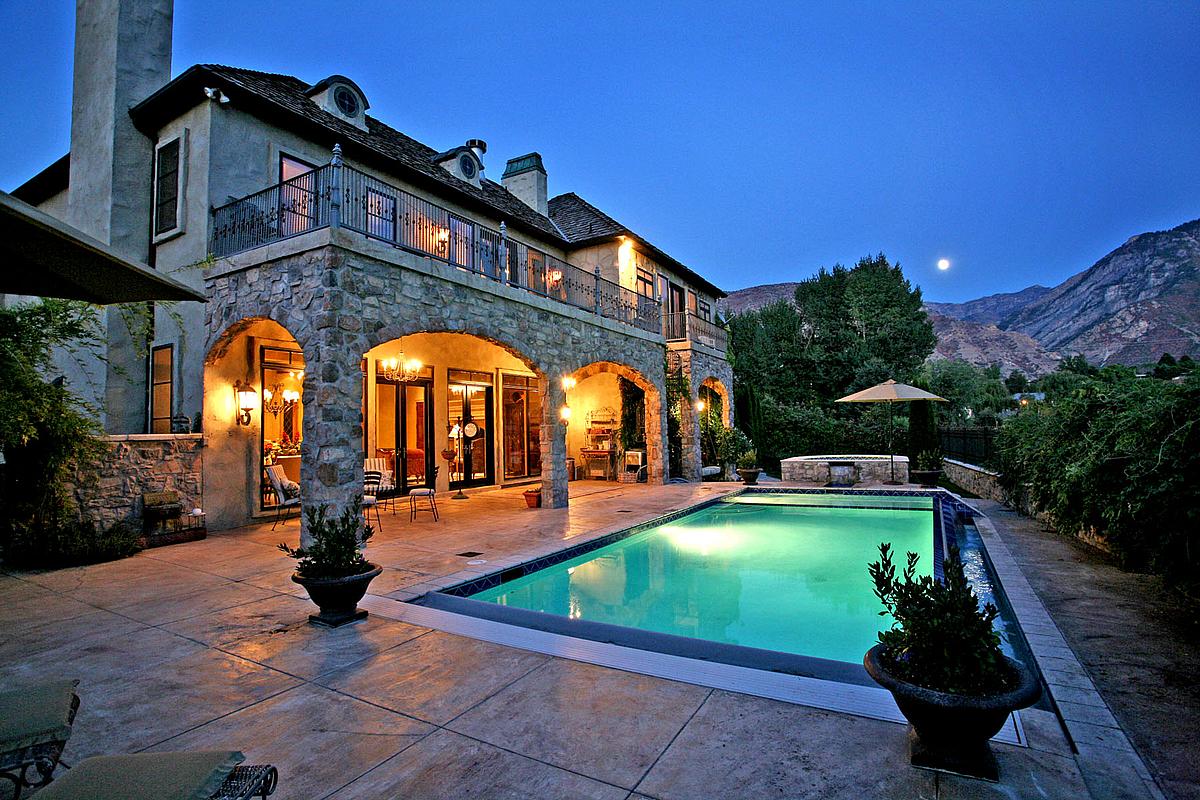 DIGITAL PHOTOGRAPHY
DSLR CAMERA
digital single-lens reflex camera is a digital camera combining the optics and the mechanisms of a single-lens reflex camera with a digital imaging sensor, as opposed to photographic film.
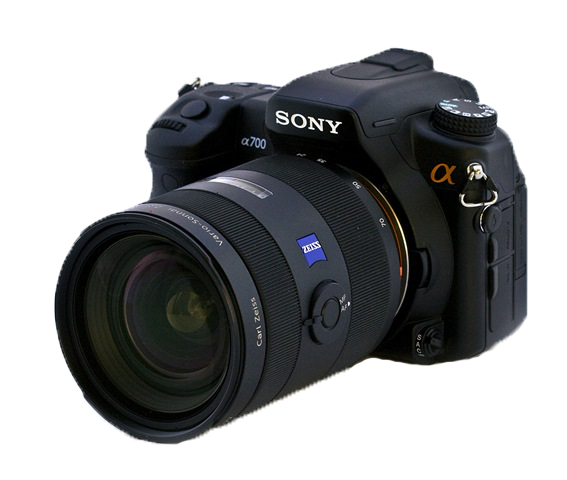 PHOTOGRAPHY
PHOTOGRAPHY
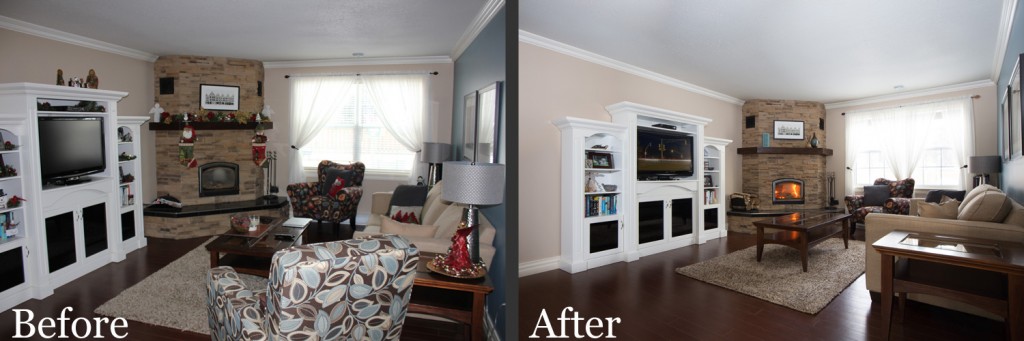 PHOTOGRAPHY
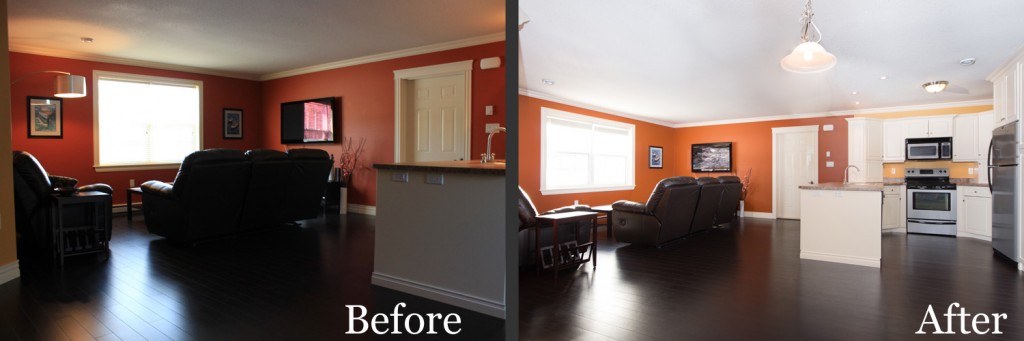 PHOTOGRAPHY
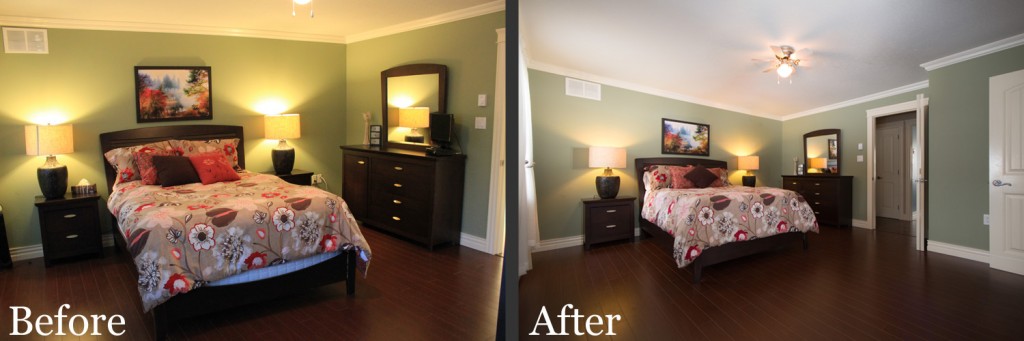 PHOTOGRAPHY
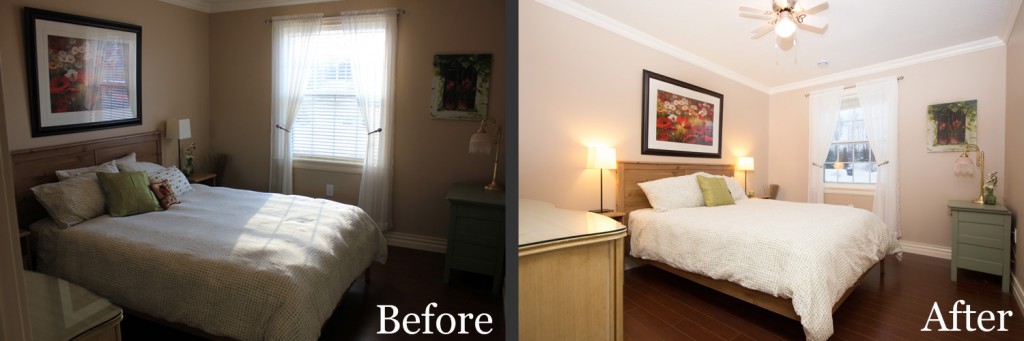 PHOTOGRAPHY
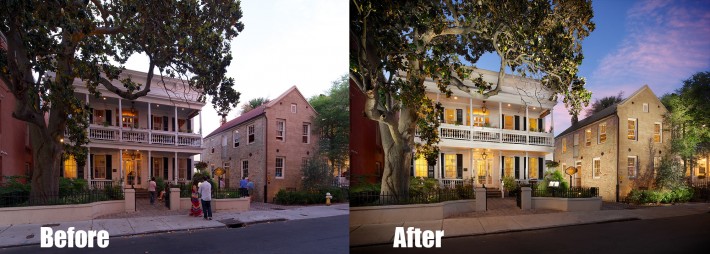 PHOTOGRAPHY
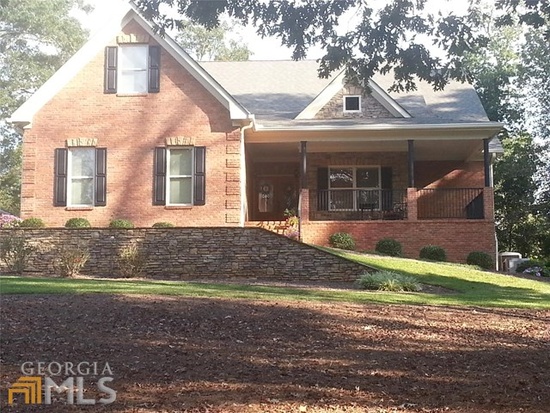 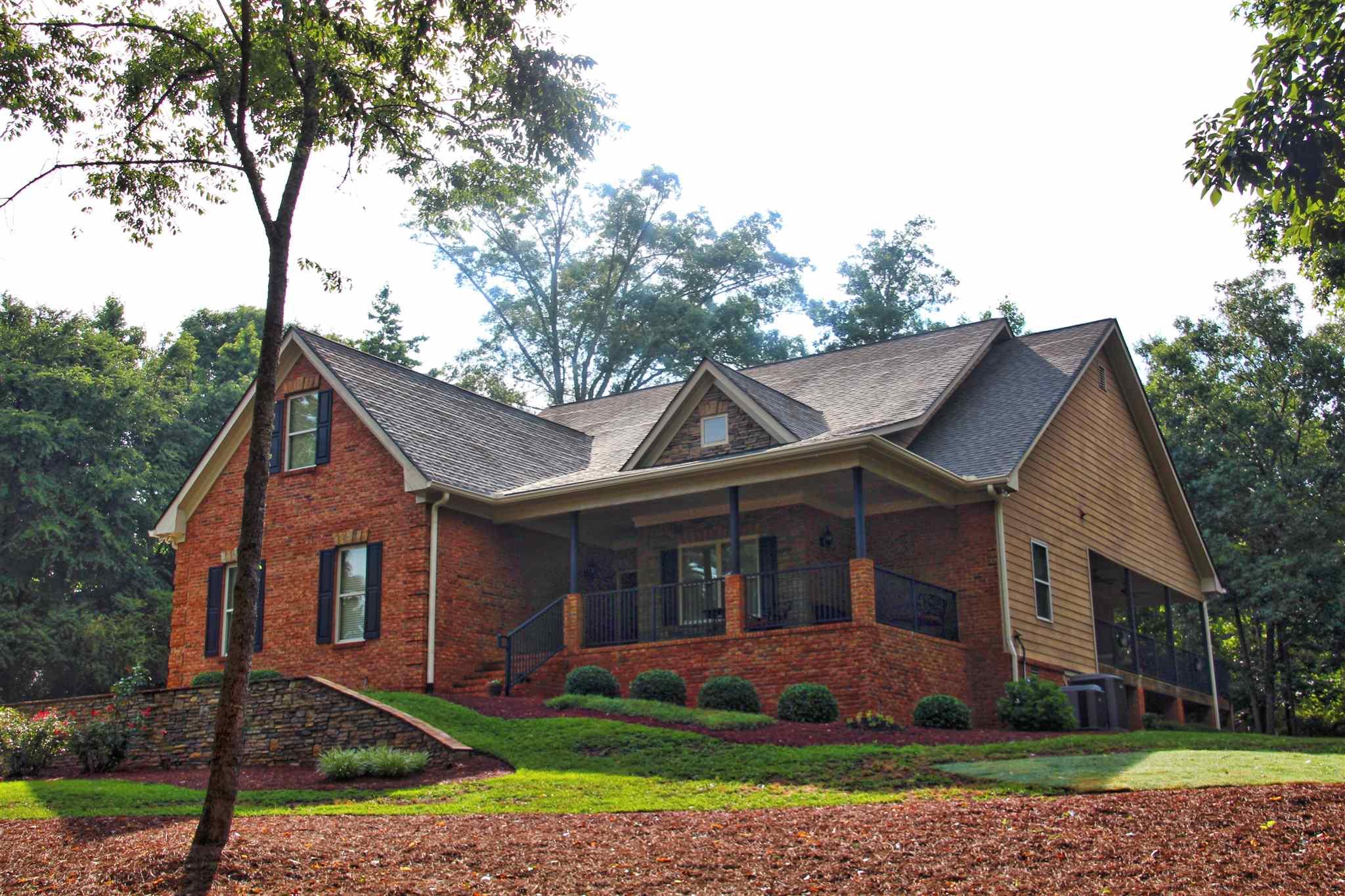 ELEVATED PHOTOGRAPHY
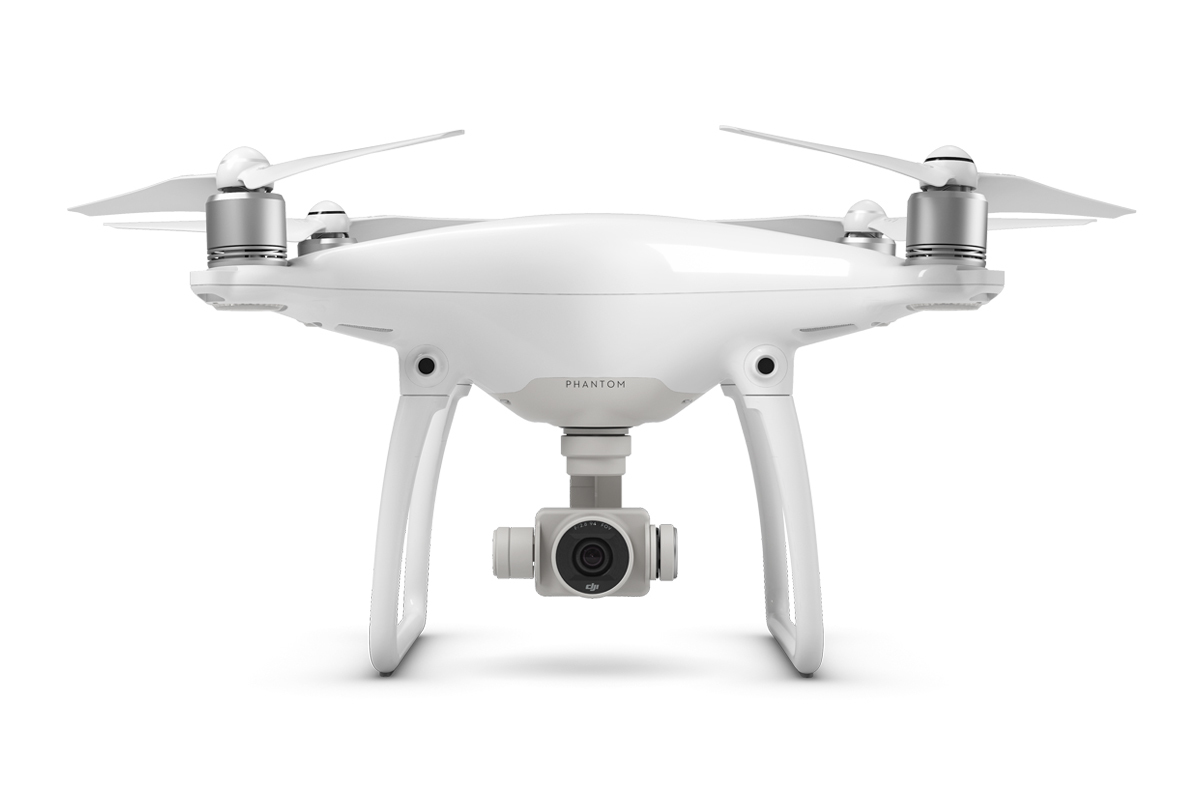 ELEVATED PHOTOGRAPHY
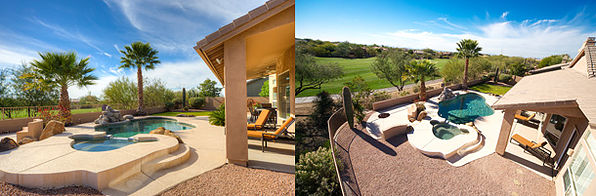 ELEVATED PHOTOGRAPHY
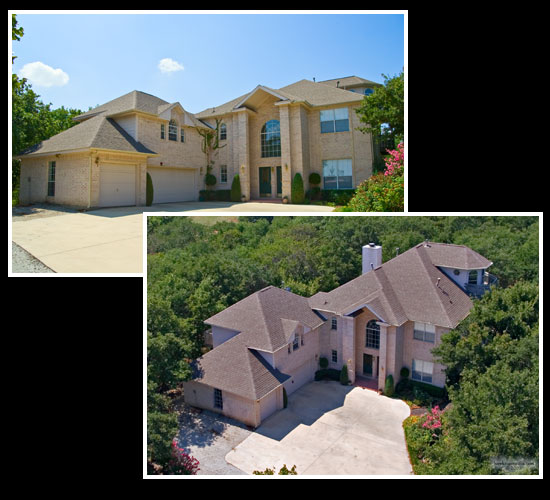 ELEVATED PHOTOGRAPHY
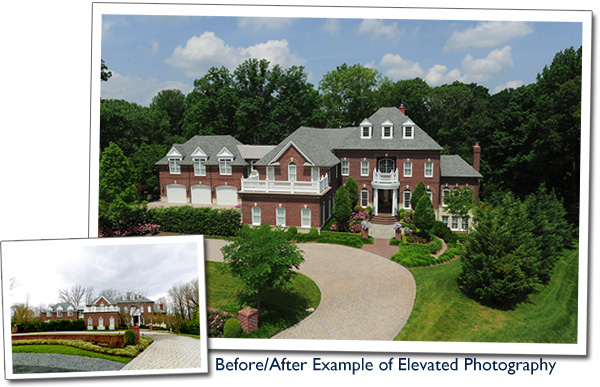 DRONE GUIDELINES
LEGALLY THIS NEEDS CHANGED MUST USE CERTIFIED COMMERCIAL DRONE PIOLET

DON’T CHARGE A FEE
KEEP IT IN SIGHT AT ALL TIMES

UNDER 400 FEET

STAY AWAY FROM AIRPORTS
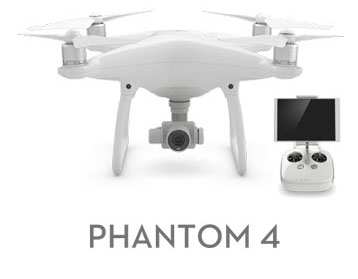 VIDEOGRAPHY
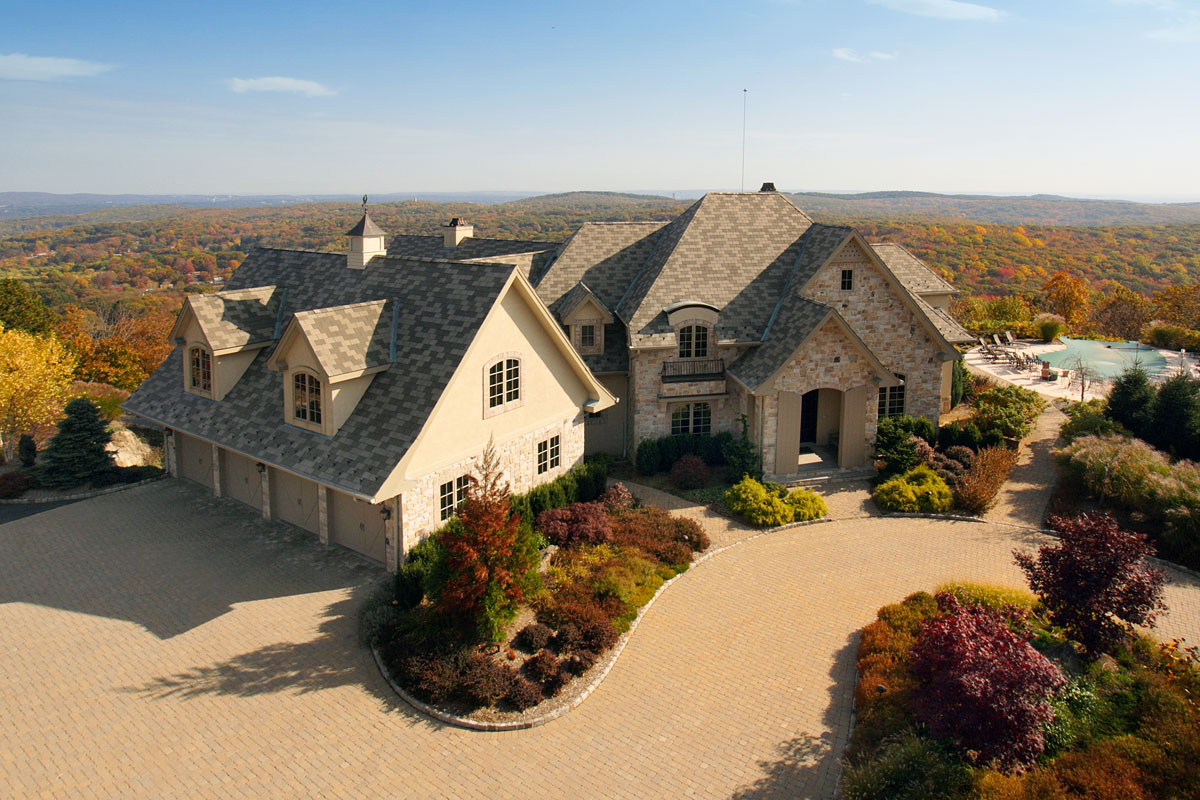 VIDEO STATS
One minute of video is equal to the value of 1.8 million words.

The average user is exposed to 32.2 videos each month.

100 million internet users watch online video each and every day.
SOURCE: Forrester Research, comScore, Online Publishers Association, NAR, Nielsen, PEW Research, Cisco, KissMetrics, Multi Channel Merchant, eMarketer
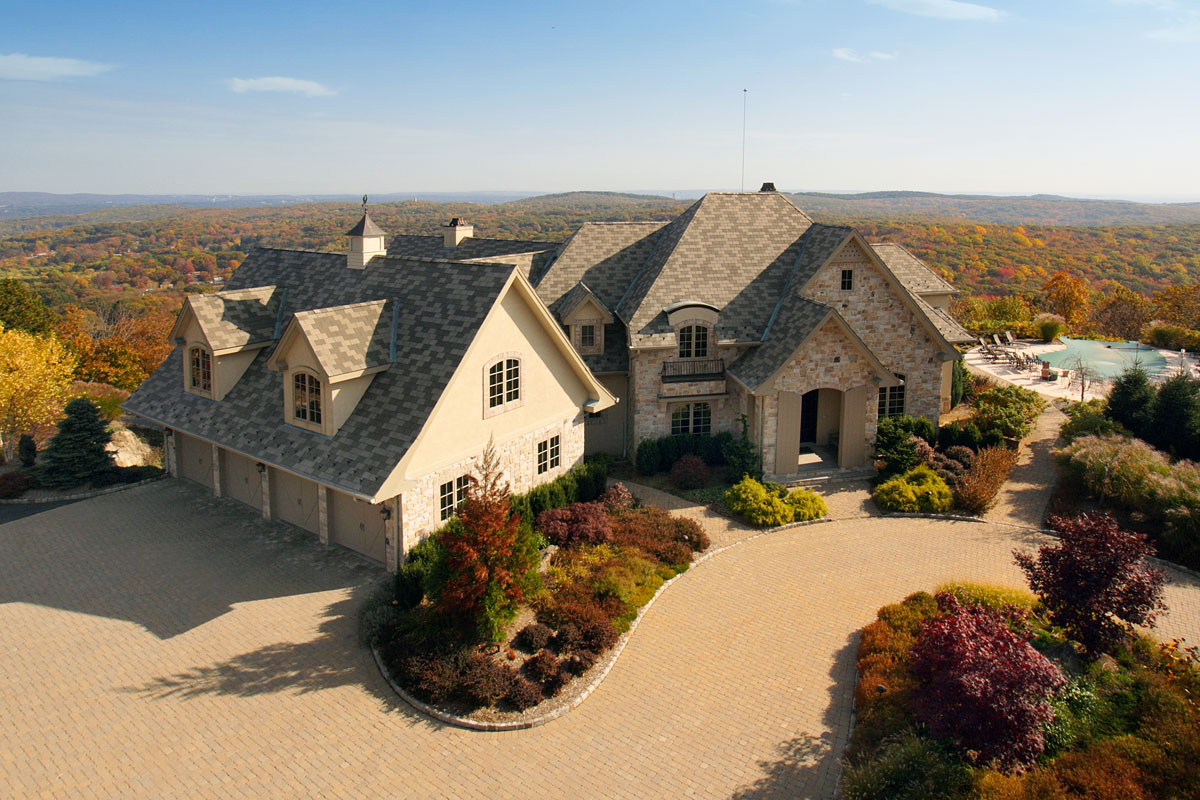 VIDEO STATS
80% of internet users recall watching a video ad on a website they’ve visited in the past 30 days. 46% of them took some action after viewing the ad.

58% of buyers want and expect to see video of a home they’re looking at online.
SOURCE: Forrester Research, comScore, Online Publishers Association, NAR, Nielsen, PEW Research, Cisco, KissMetrics, Multi Channel Merchant, eMarketer
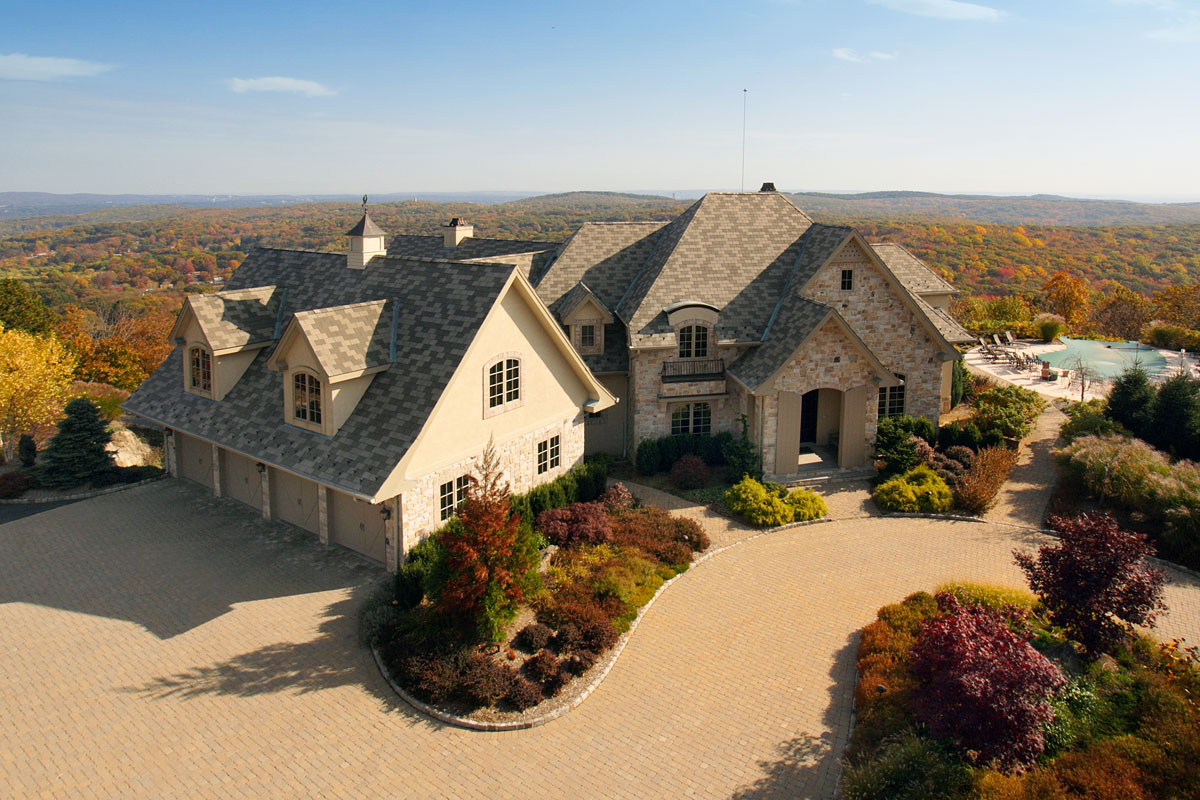 VIDEO STATS
Consumers spend an average of 1 to 3 minutes watching a video on their mobile devices.

74% of all Internet traffic in 2017 will be video.

In an eye-mapping study of Search Engine Results Pages (SERPs), video results commanded more attention than other listings.
SOURCE: Forrester Research, comScore, Online Publishers Association, NAR, Nielsen, PEW Research, Cisco, KissMetrics, Multi Channel Merchant, eMarketer
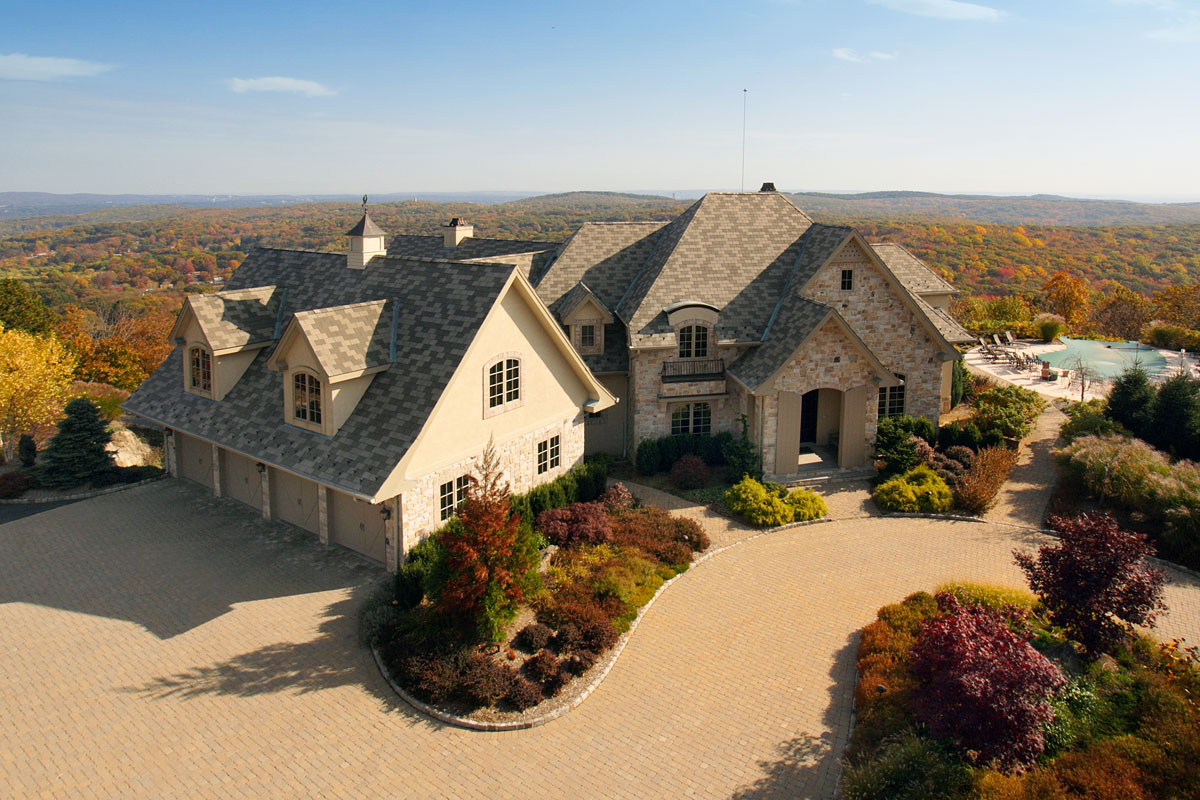 VIDEO STATS
71% of consumers say that video is the best way to bring product features to life.

The average US consumer spent 24 minutes a day watching online video, more time than any other digital media activity except social media and email.
SOURCE: Forrester Research, comScore, Online Publishers Association, NAR, Nielsen, PEW Research, Cisco, KissMetrics, Multi Channel Merchant, eMarketer
ON MILLENNIAL USE OF SOCIAL MEDIA
Carolyn:  A lot of the stereotypes [about millennials] could be applied to anyone in their 20s. The only difference is we’re all on social media, so it gets played out on a public scale—not just our personal lives, but also public officials’ personal lives. How many public officials’ private parts have we seen over the years? Sorry if I made anybody uncomfortable . . .
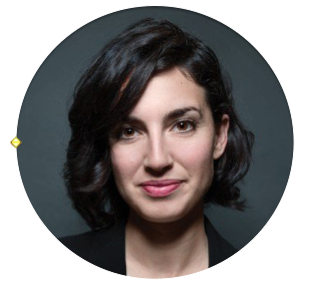 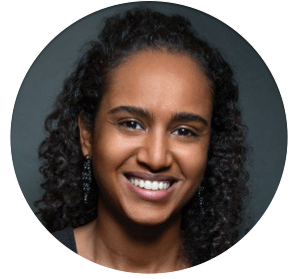 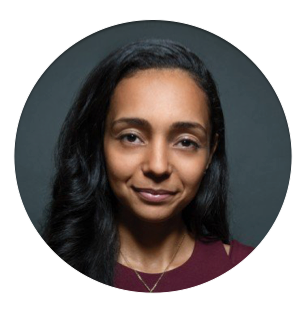 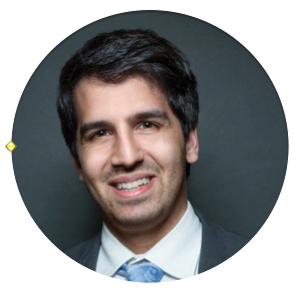 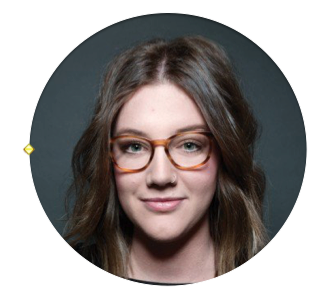 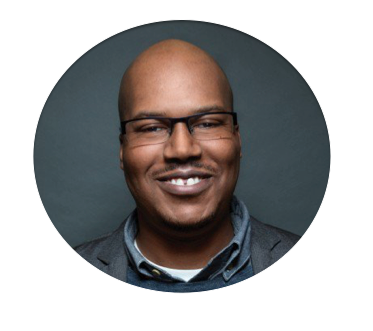 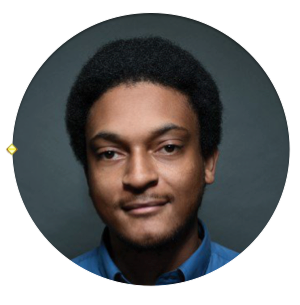 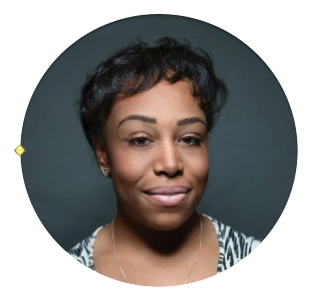 AtlantaMagazine.com
ON MILLENNIAL USE OF SOCIAL MEDIA
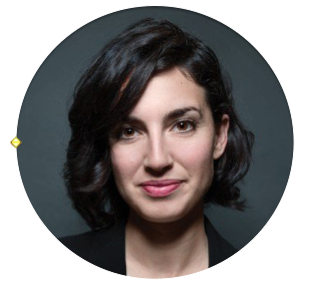 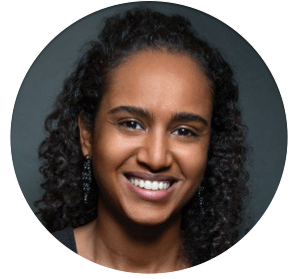 Susanna:  Social media is one of the top things that distinguishes us as a generation because we are so connected to everything, because it gives us a voice. I’m gonna go home and look up all of you on Instagram.
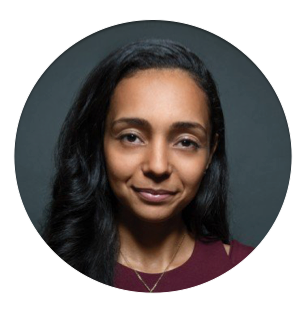 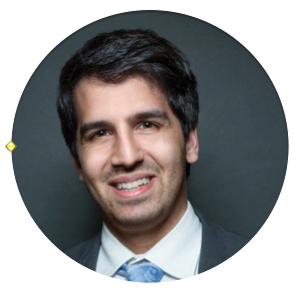 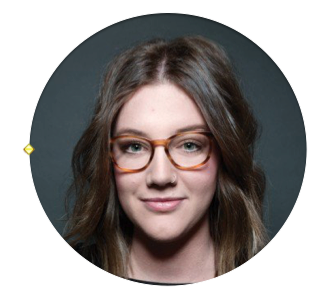 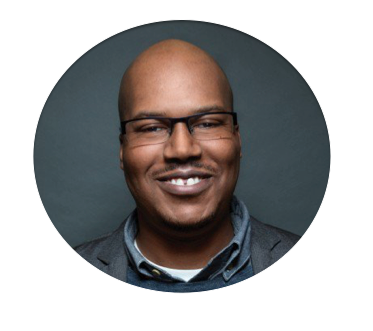 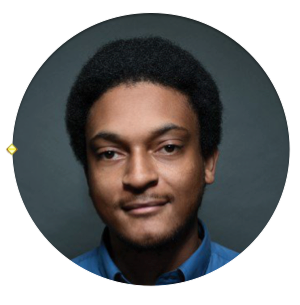 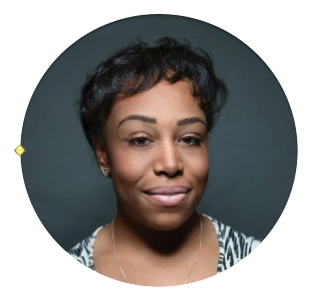 AtlantaMagazine.com
ON MILLENNIAL USE OF SOCIAL MEDIA
Sarah:  Our parents’ generation didn’t talk about stuff. But I go to panel talks like this all the time and listen to people’s inner thoughts.
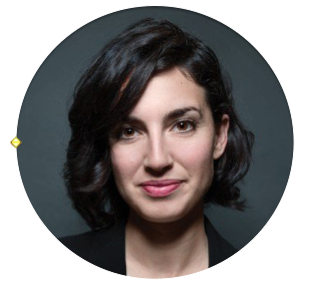 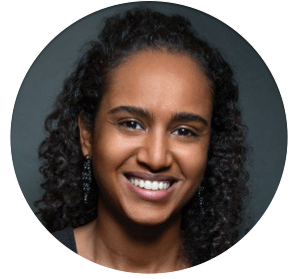 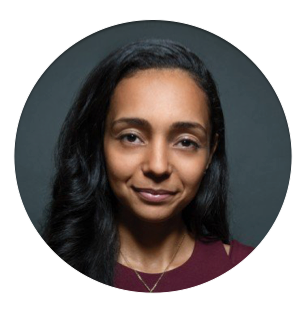 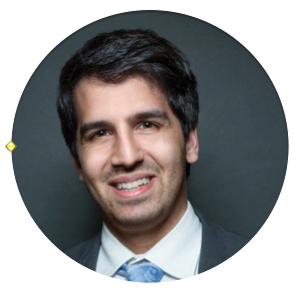 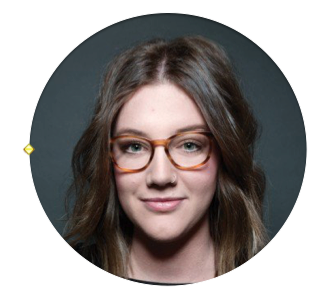 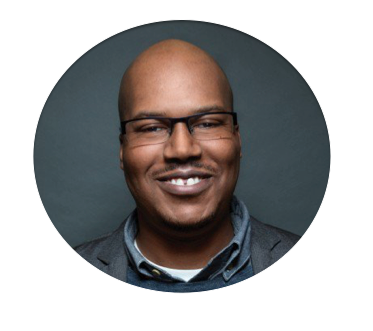 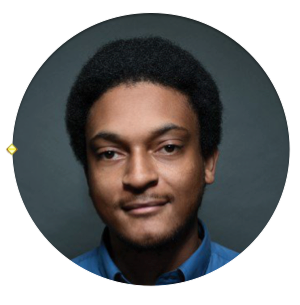 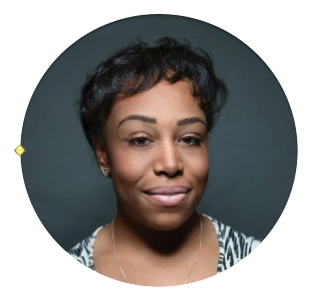 AtlantaMagazine.com
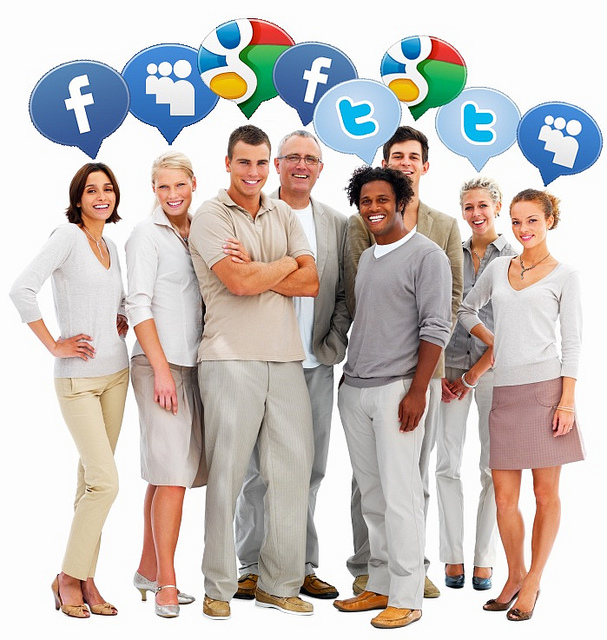 SOCIAL
MEDIA
3
% of Online adults aged 18-34 are most likely follow a brand via social networking (95%).
GENERAL MARKETING
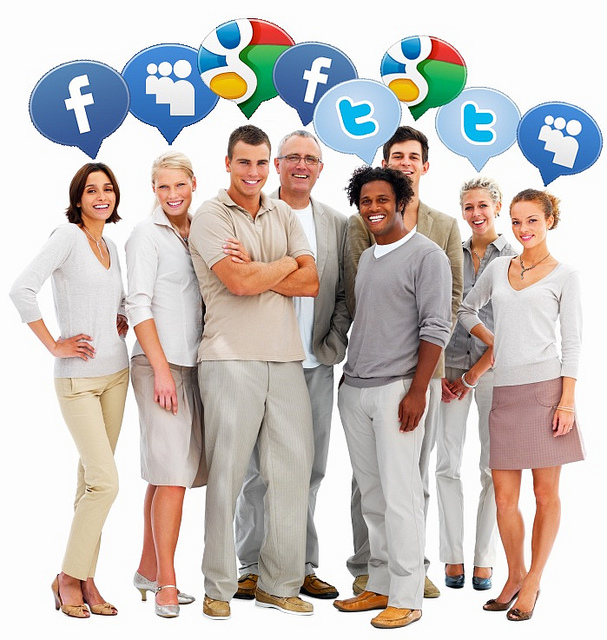 71% of consumers who have had a good social media service experience with a brand are likely to recommend it to others.
SOURCE: DREAMGROW.COM
GENERAL MARKETING
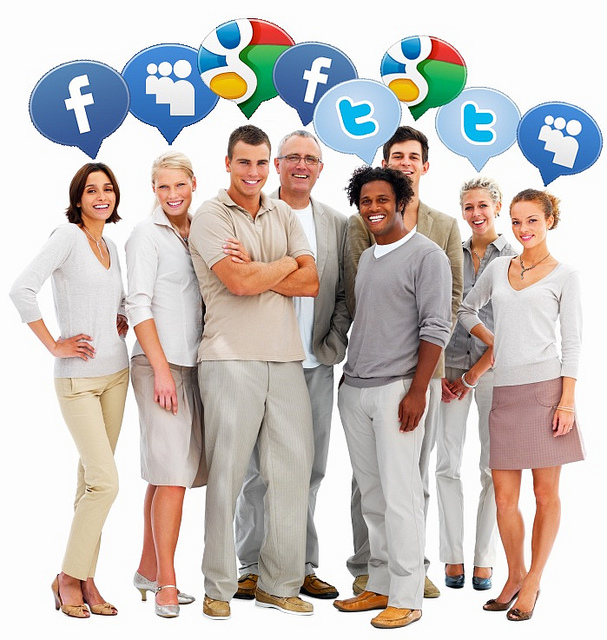 There are 1.65 billion active mobile social accounts globally with 1 million new active mobile social users added every day.
96% of the people that discuss brands online do not follow those brands’ owned profiles.
SOURCE: DREAMGROW.COM
GENERAL MARKETING
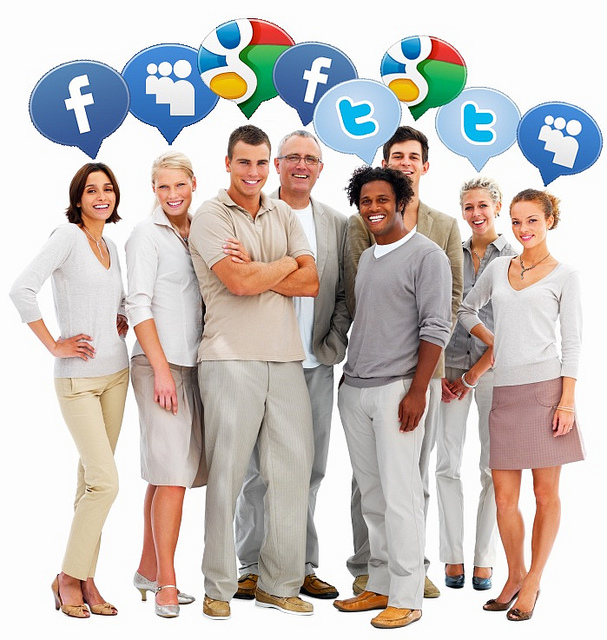 Visual content is more than 40 times more likely to get shared on social media than other types of content.
SOURCE: DREAMGROW.COM
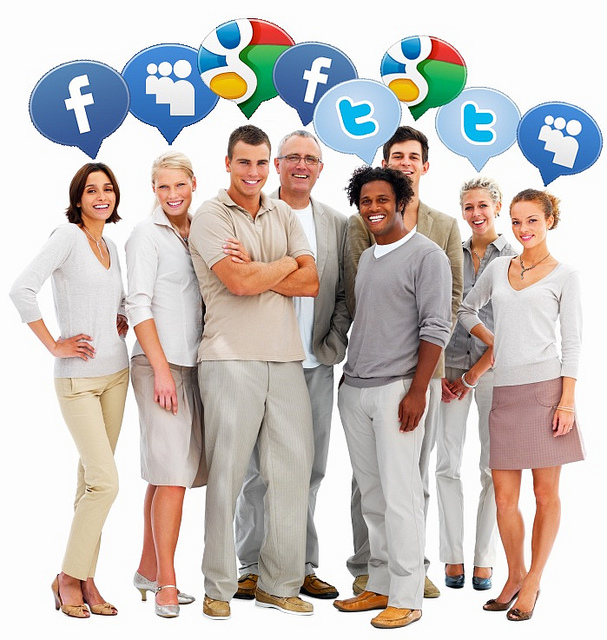 SOCIAL MEDIA PLATFORMS
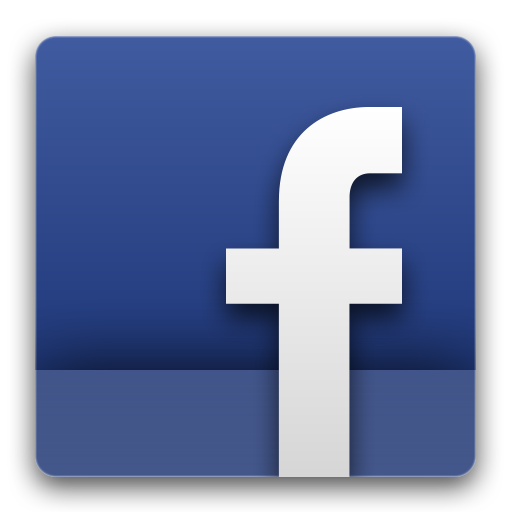 In 2019 Facebook influenced 52 % of consumers’ online and offline purchases, up from 36% & in 2014.
SOURCE: DREAMGROW.COM
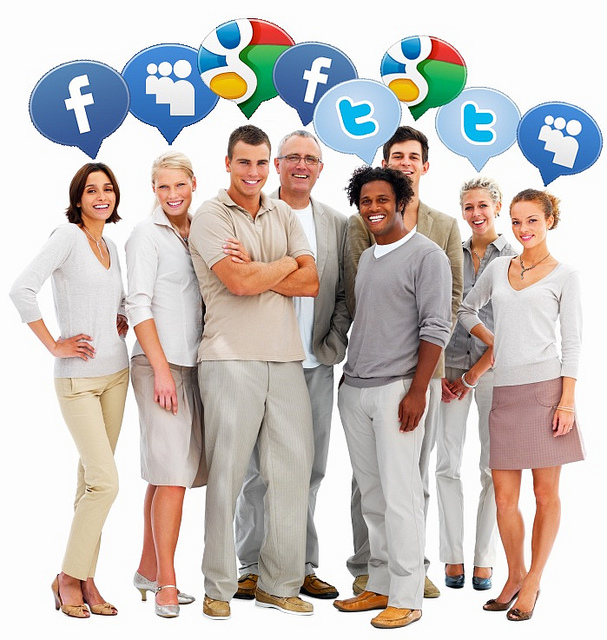 SOCIAL MEDIA PLATFORMS
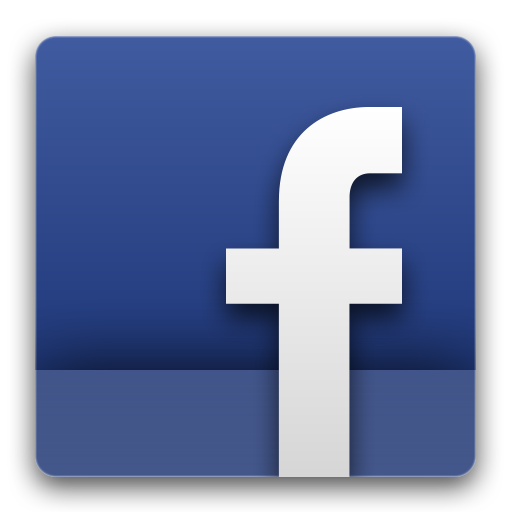 There were over 4.4 million videos uploaded directly to Facebook in February 2016, generating over 199 billion views.
SOURCE: DREAMGROW.COM
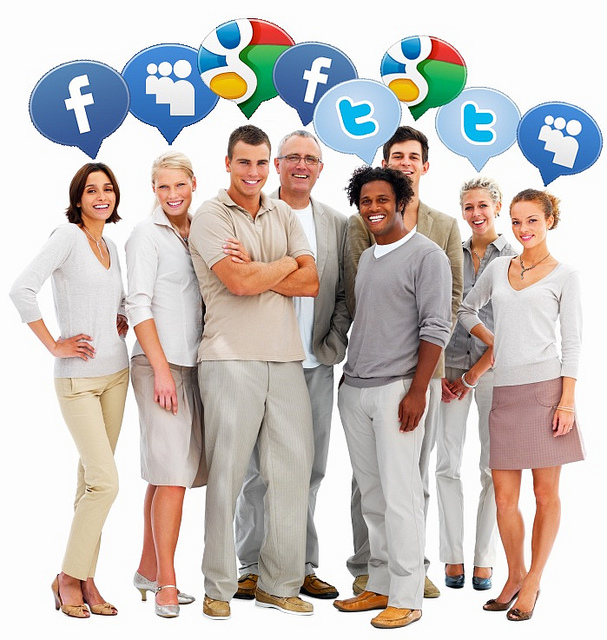 TWITTER
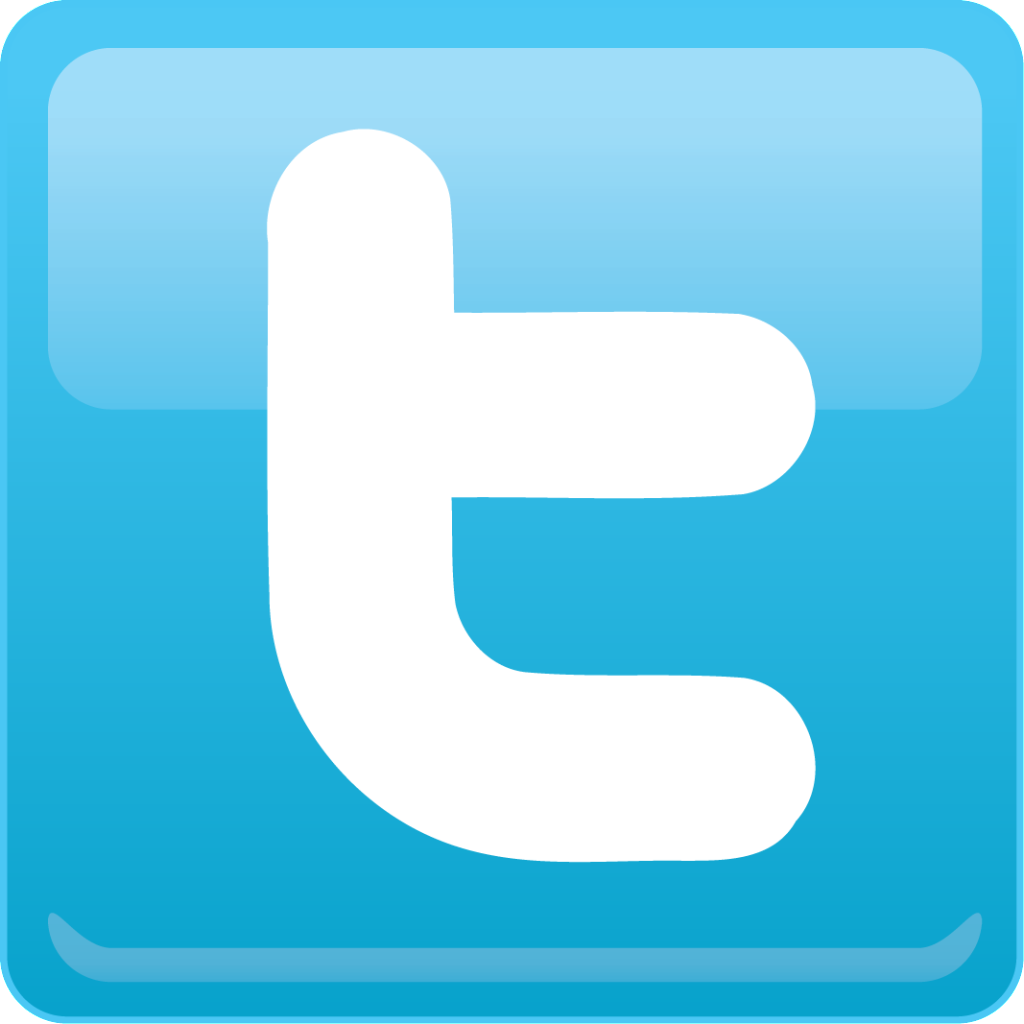 Less than 25% of Twitter accounts are active?
Link clicks account for 92% of all user interaction with tweets.
78% of people who complain to a brand via Twitter expect a response within an hour.
SOURCE: DREAMGROW.COM
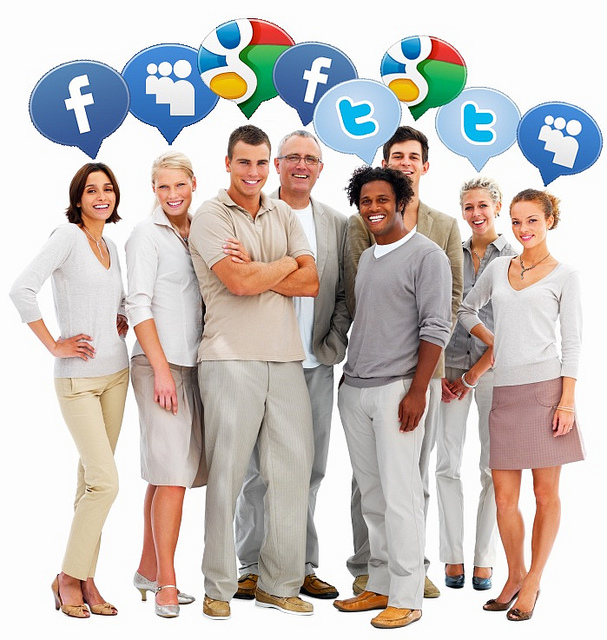 SOCIAL MEDIA PLATFORMS
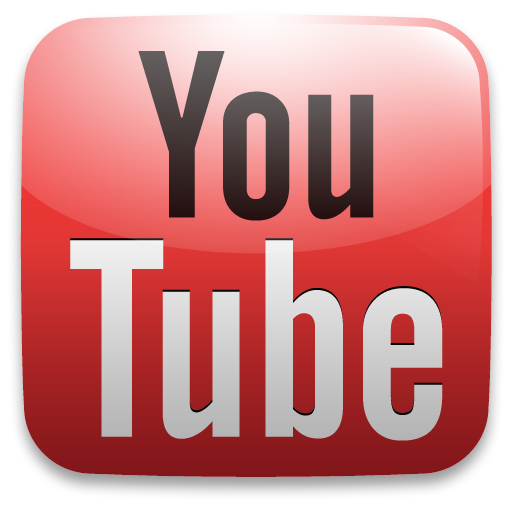 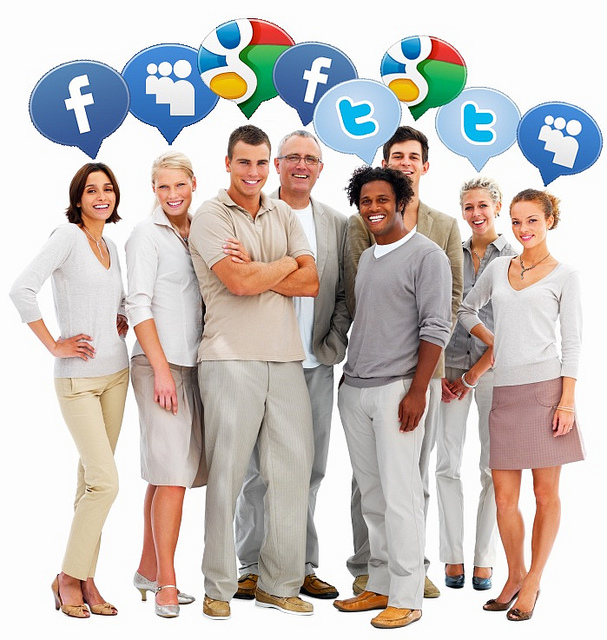 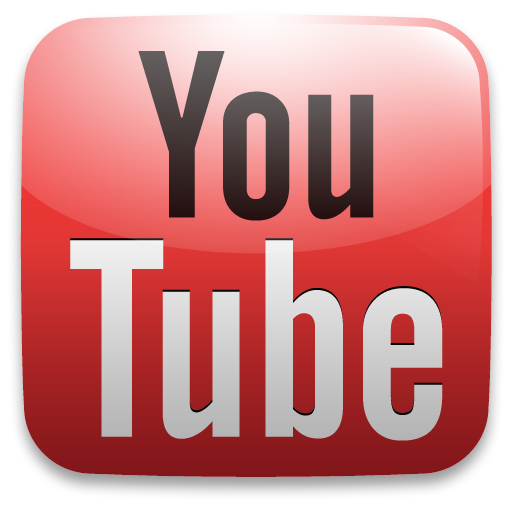 In 2019 YouTube posted the figure of 40 billion all-time views for branded content. (Source: ReelSEO) That means video marketing has gone from nice-to-have to must-have, one that will set the pace for the foreseeable future.
SOURCE: DREAMGROW.COM
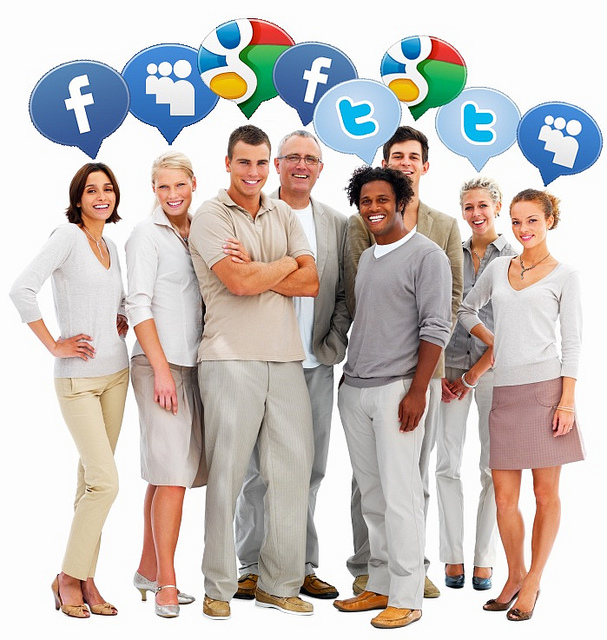 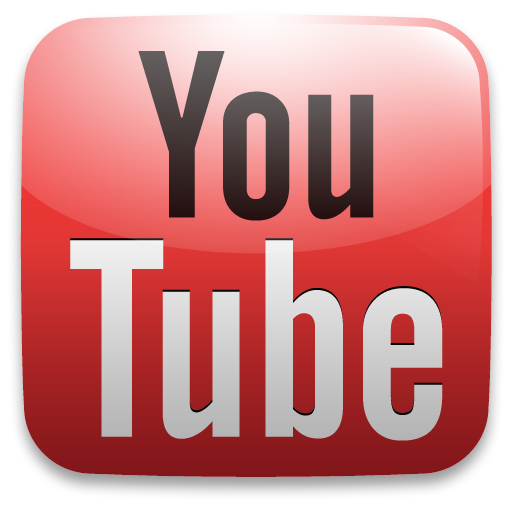 More than half of YouTube views come from mobile devices and the average mobile viewing session lasts more than 40 minutes. (Source: YouTube)
SOURCE: DREAMGROW.COM
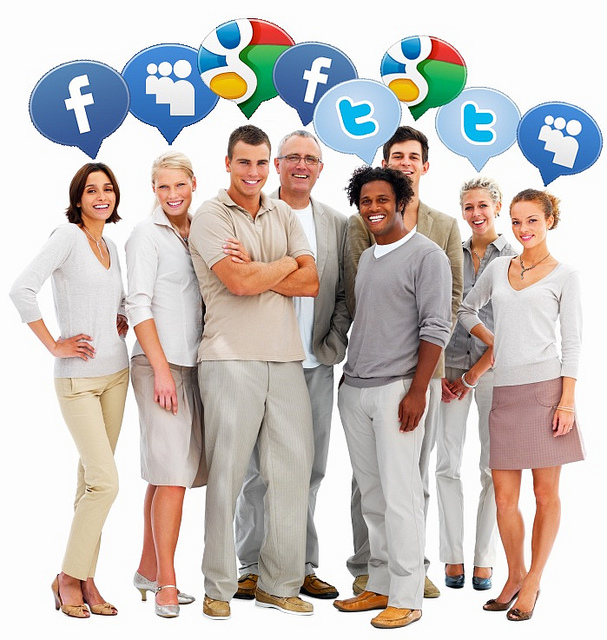 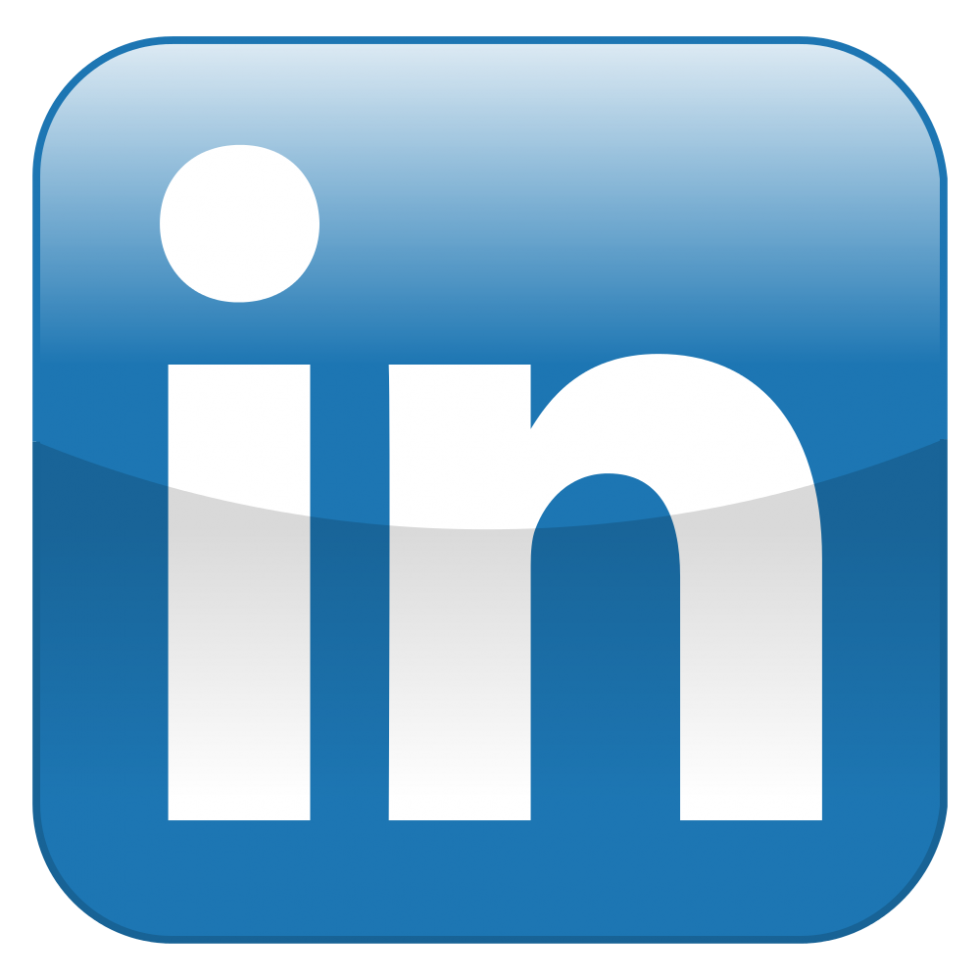 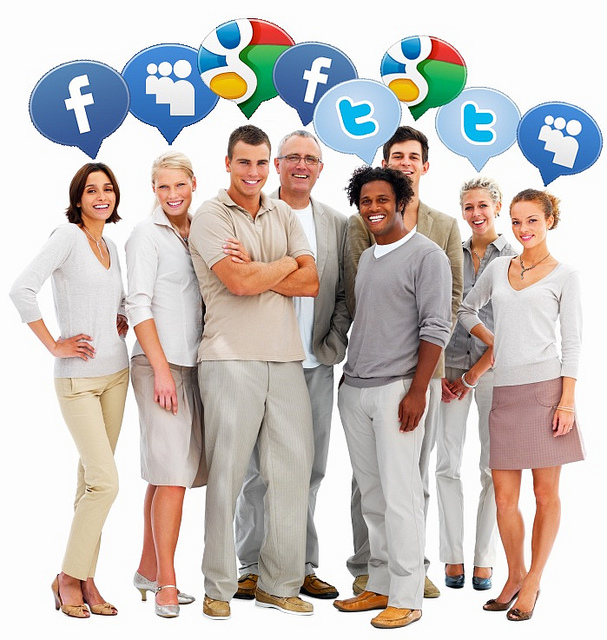 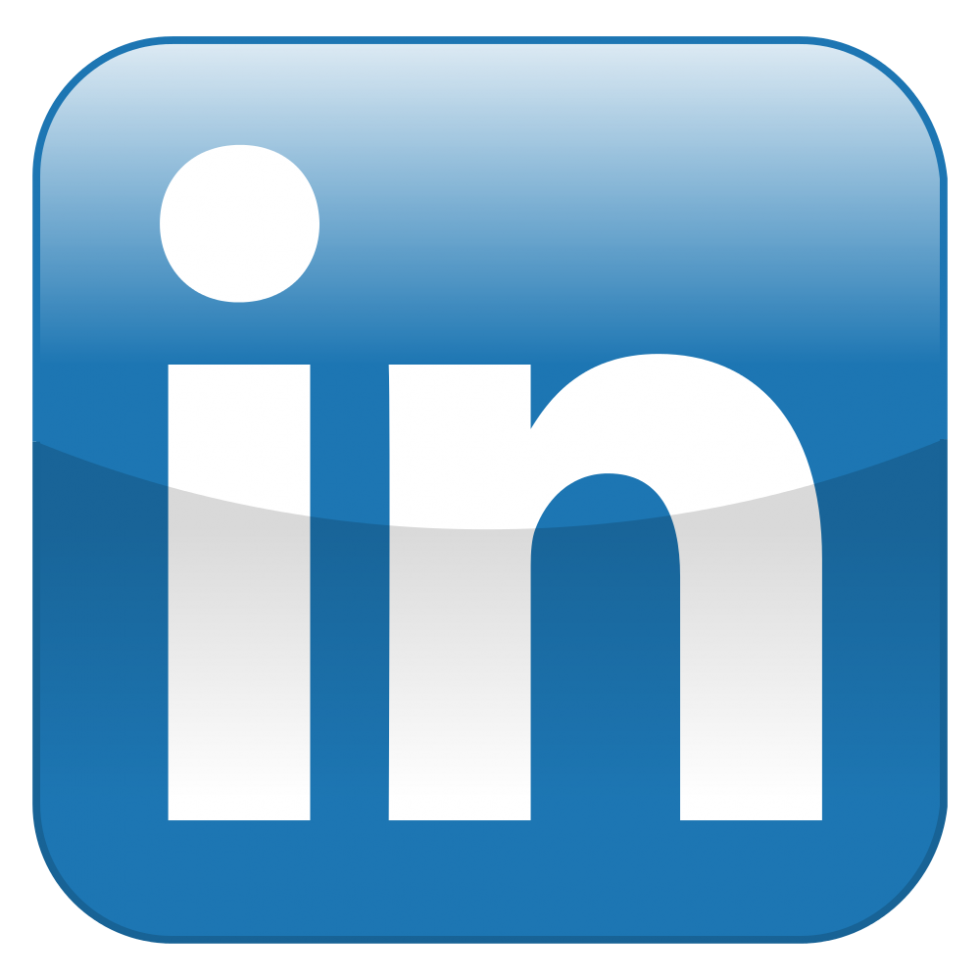 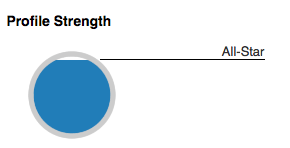 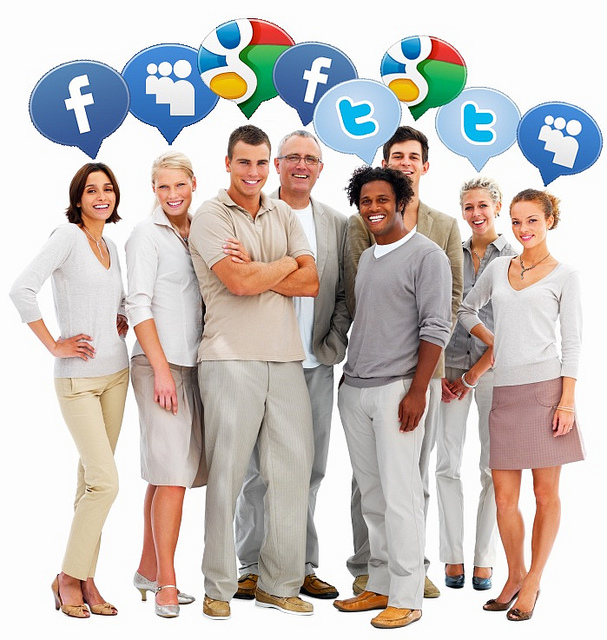 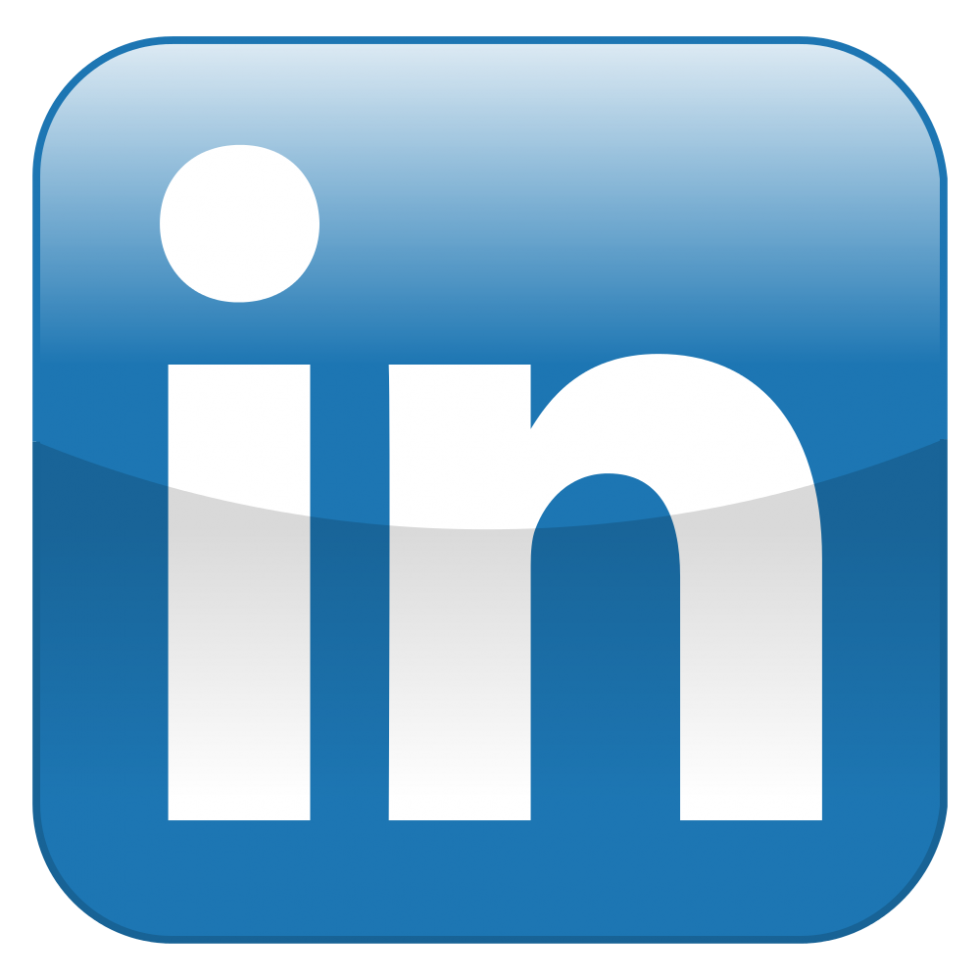 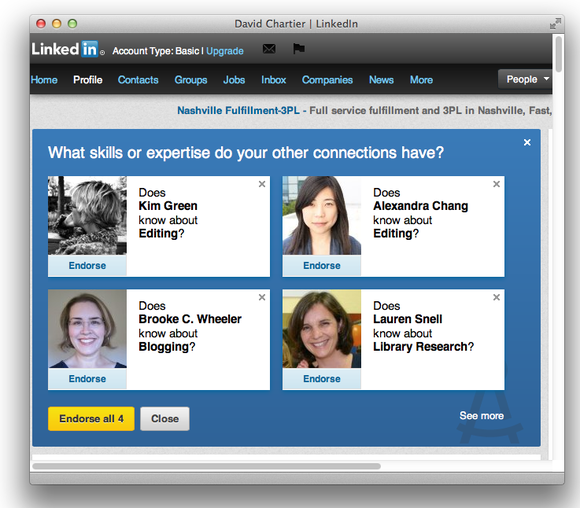 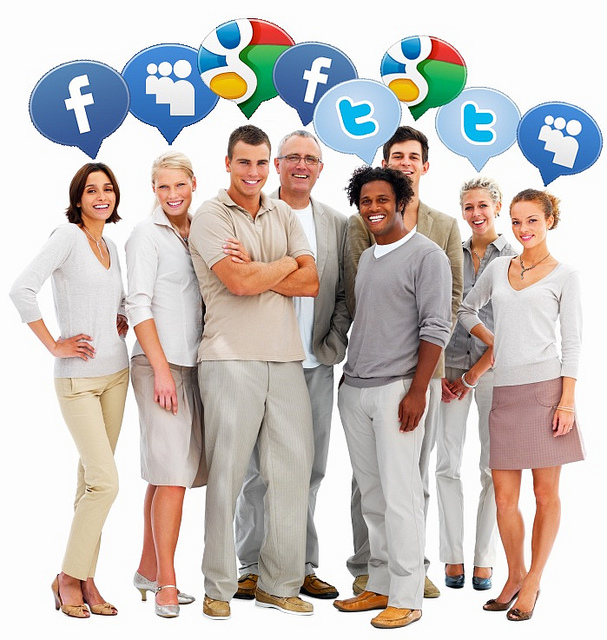 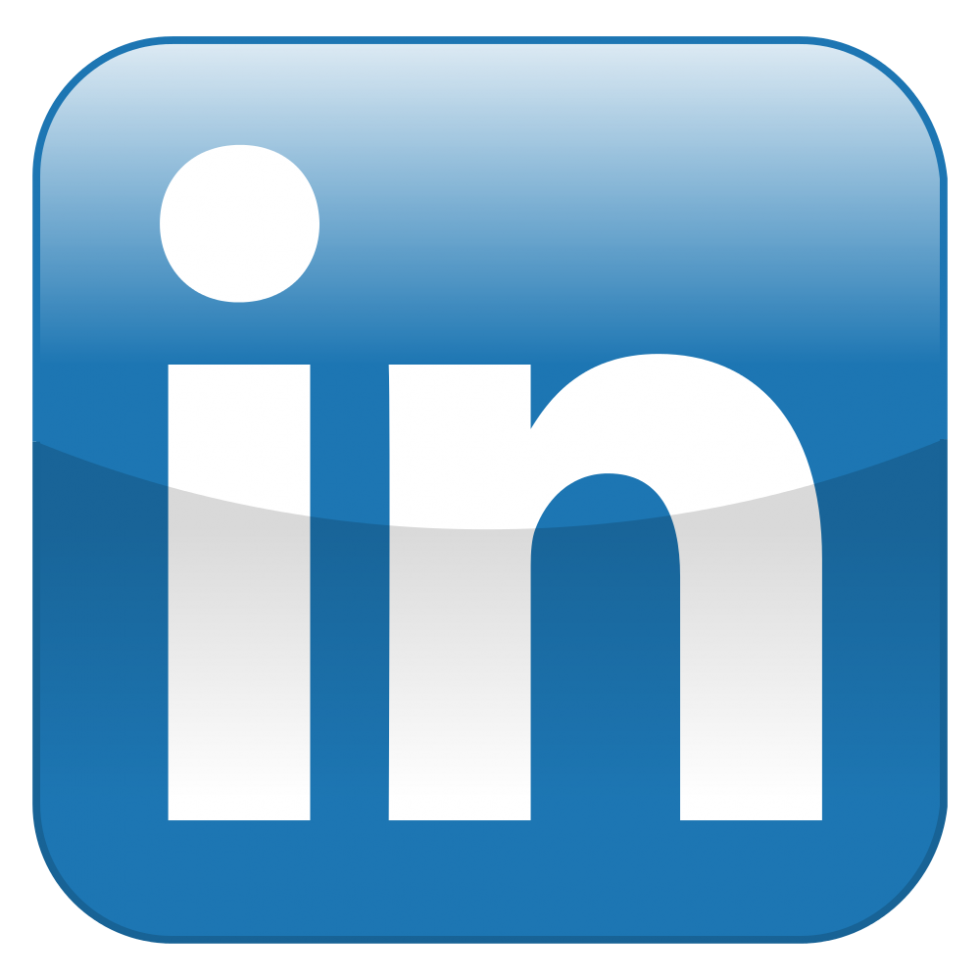 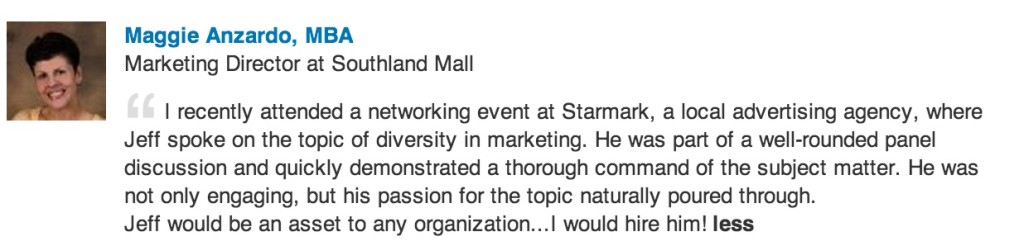 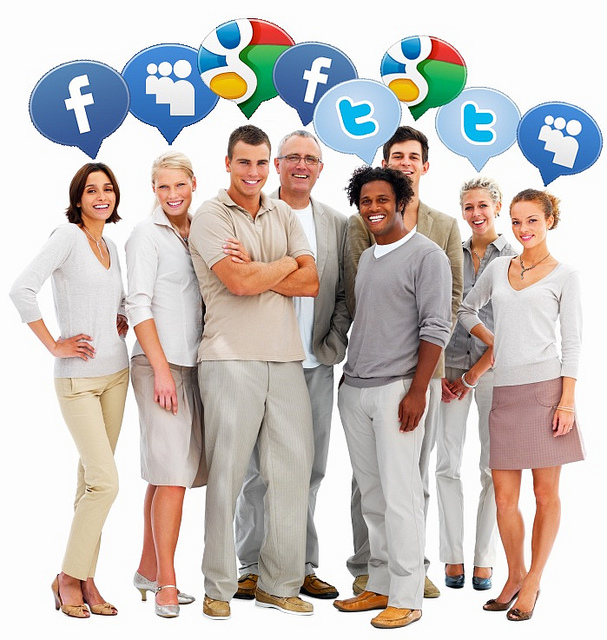 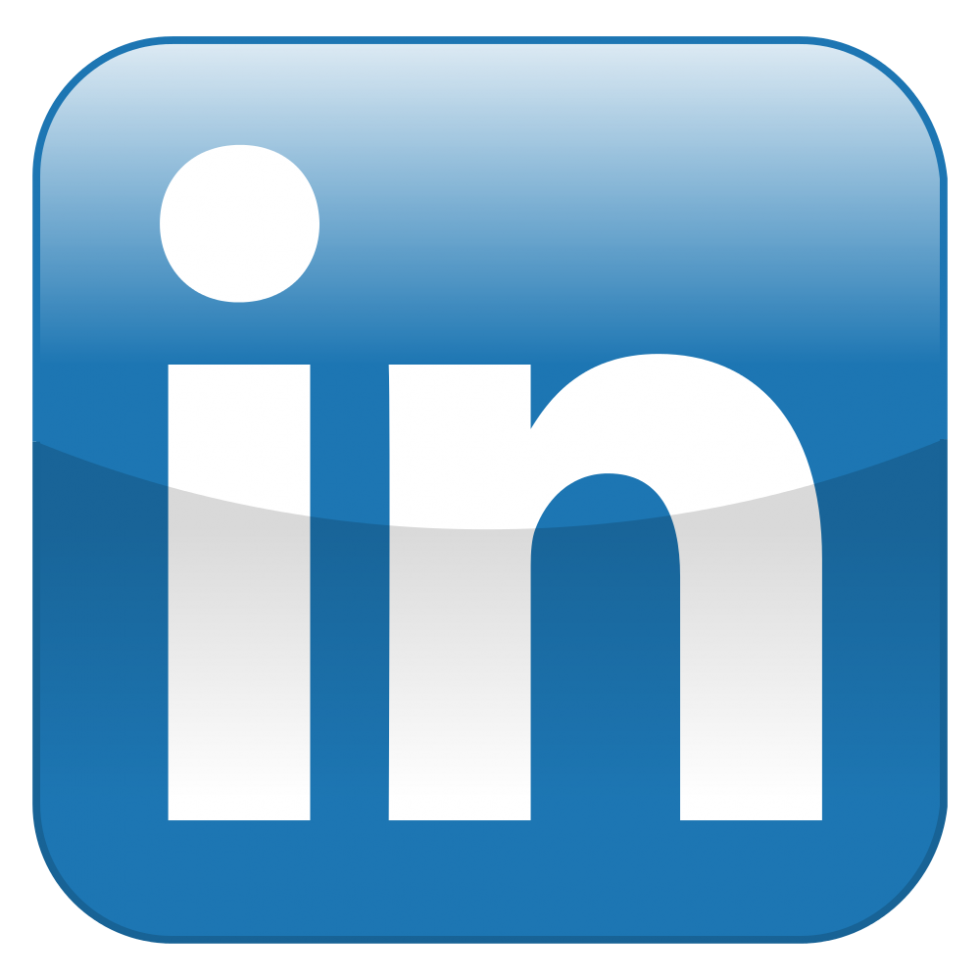 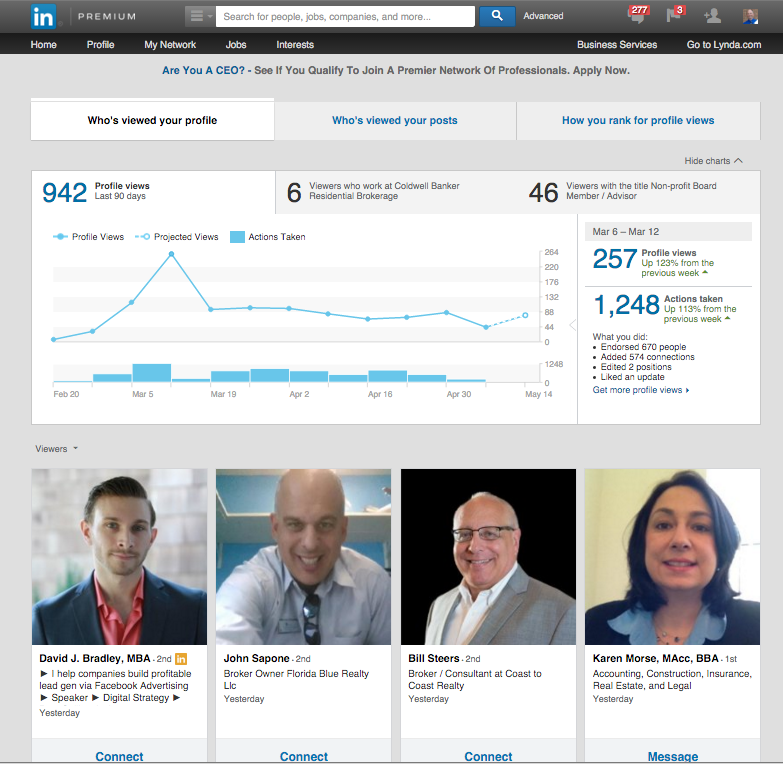 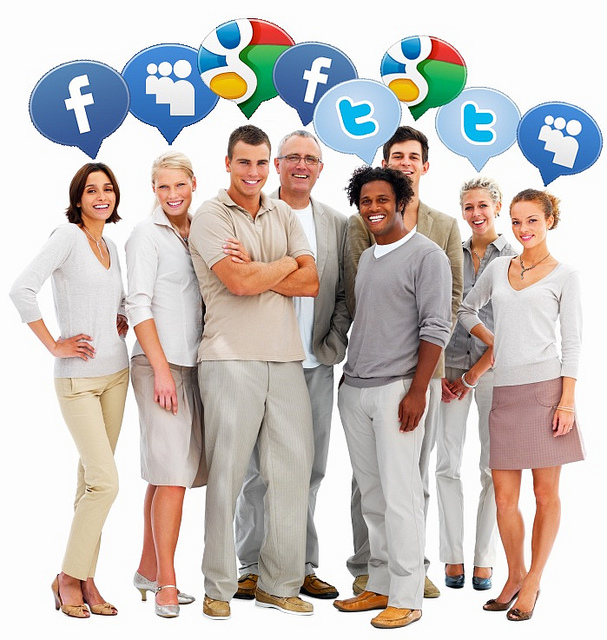 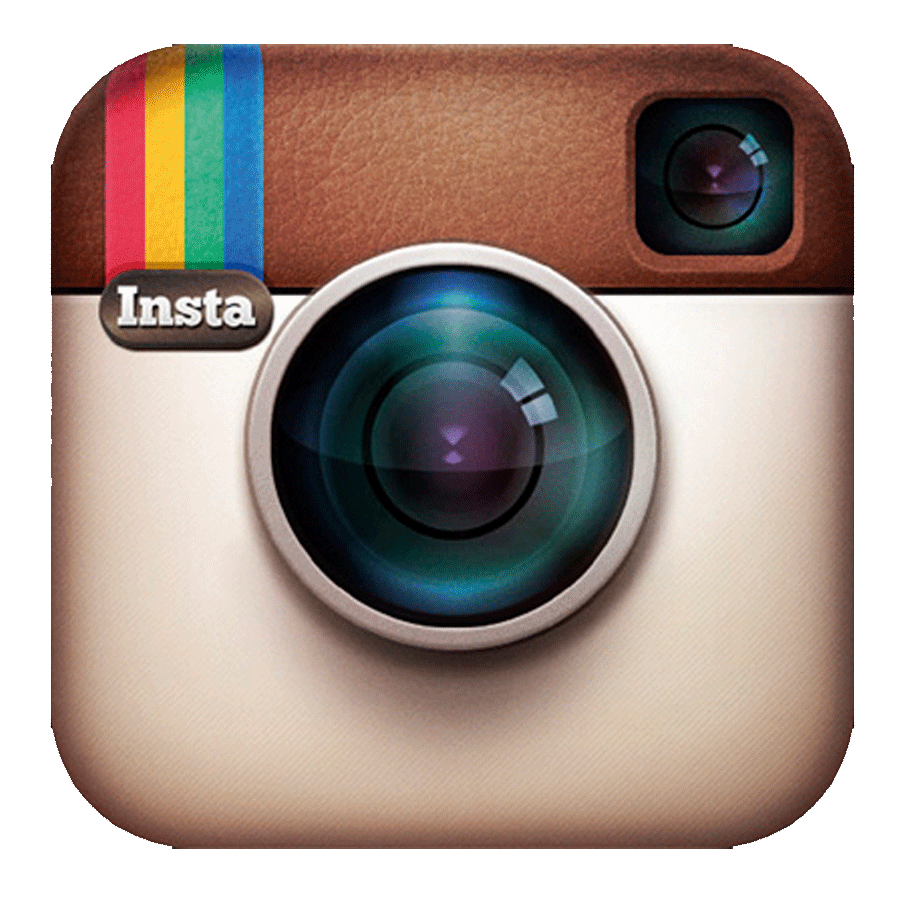 SOURCE: DREAMGROW.COM
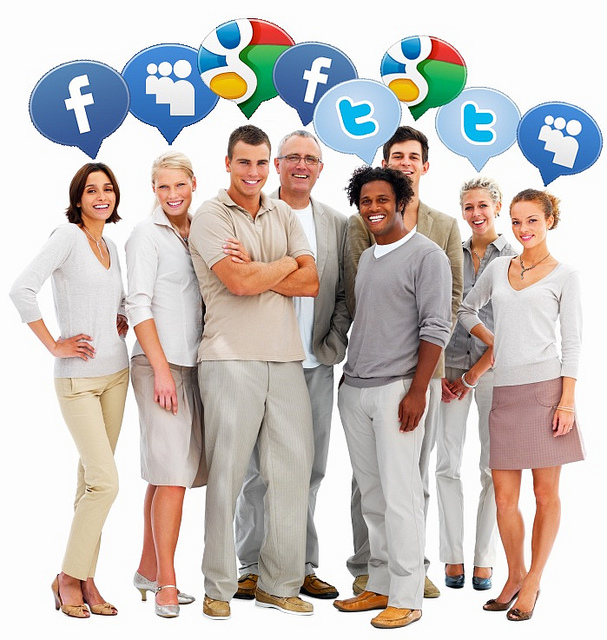 Top brands on Instagram are seeing a per-follower engagement rate of 4.21% which is 58 times higher than on Facebook and 120 times higher than on Twitter (Source: Hootsuite)
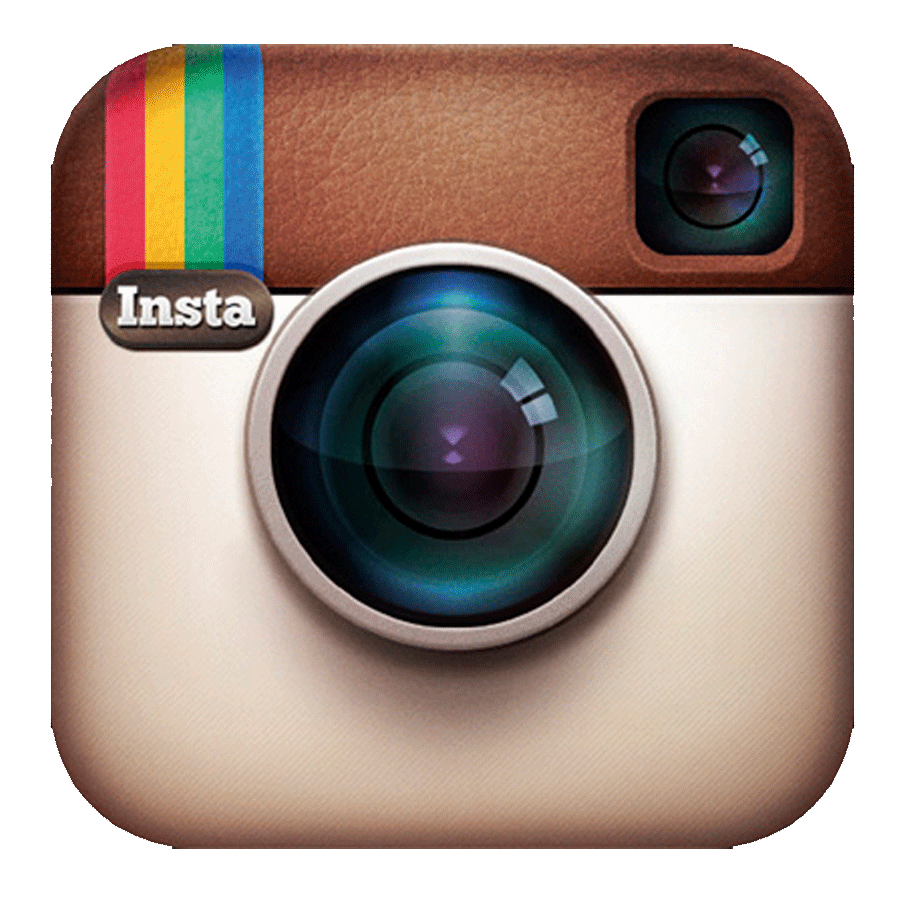 SOURCE: DREAMGROW.COM
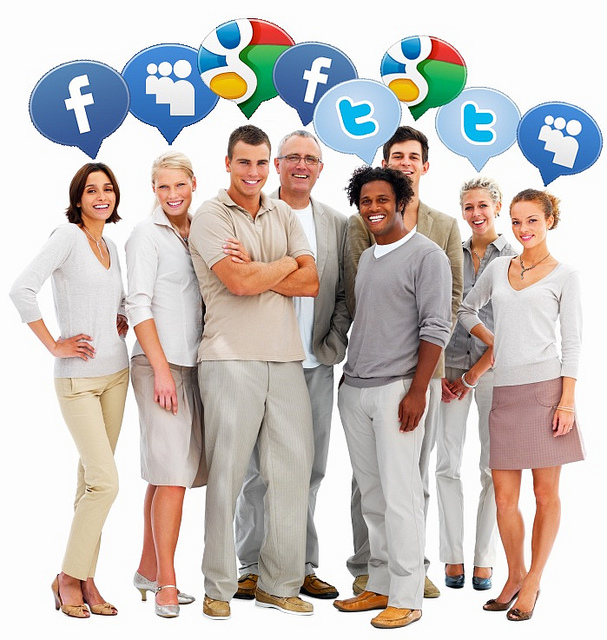 Media brands are the most active whereas business services, financial services, and fast moving consumer goods have the lowest percentage of brands represented on Instagram. (Source: Simply Measured)
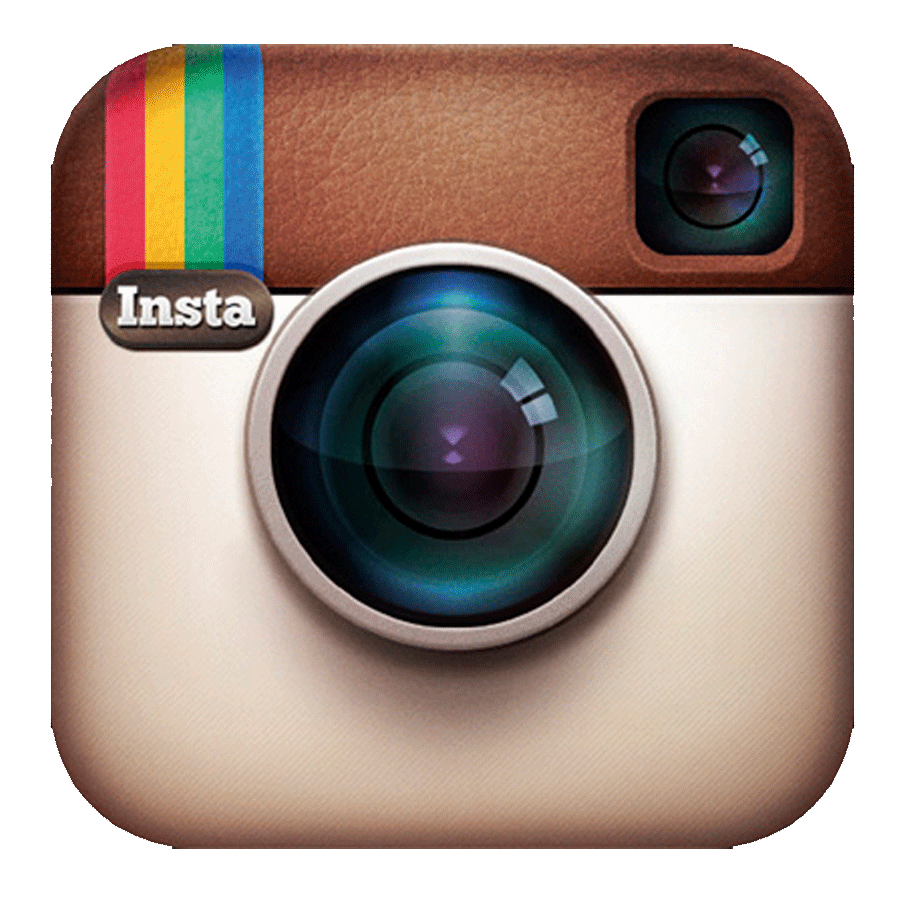 SOURCE: DREAMGROW.COM
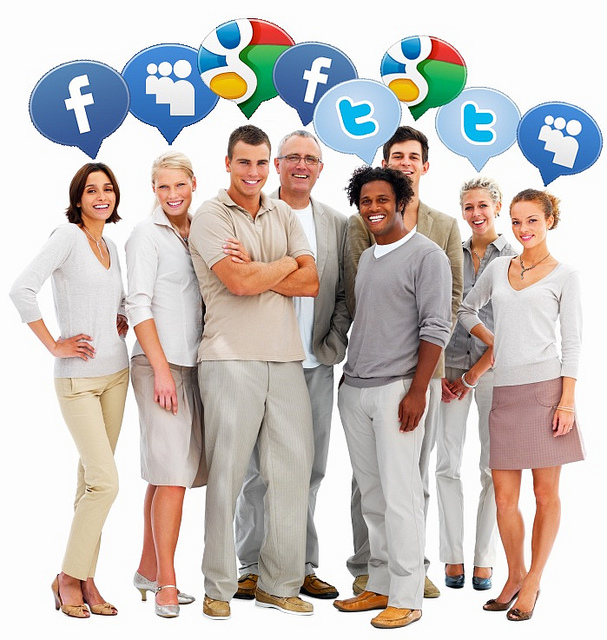 90% of Instagram users are younger than 35 (Source: ScienceDaily) Instagram has become the social media network for targeting millennials.
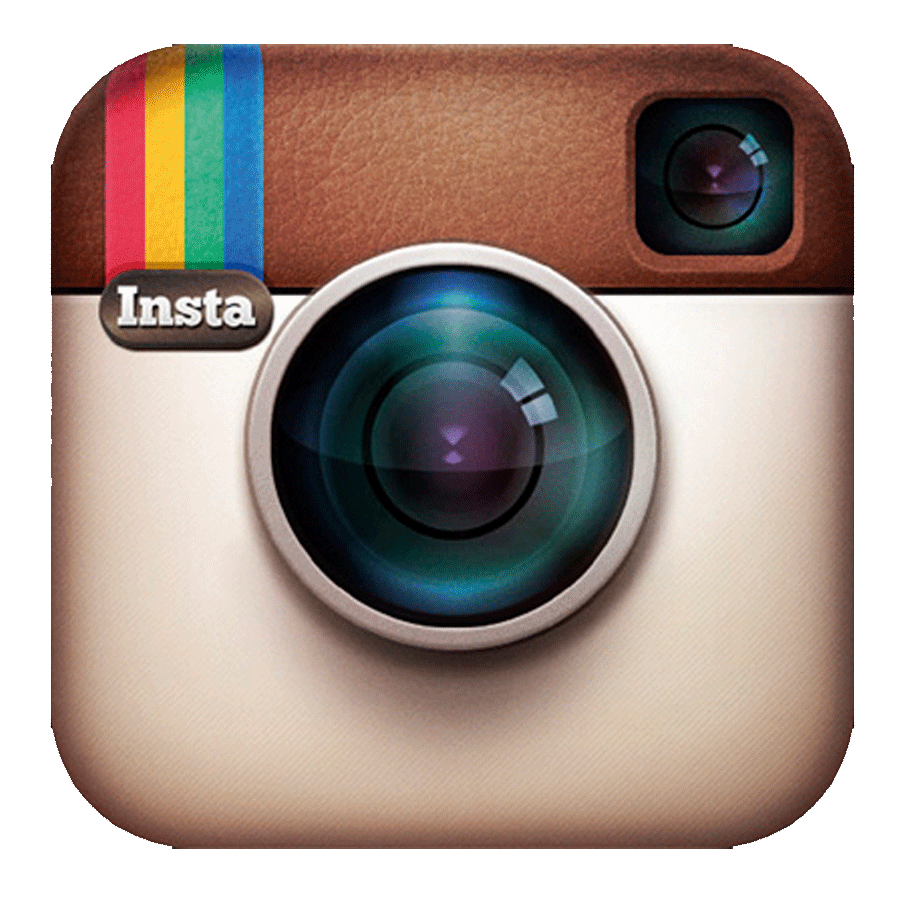 SOURCE: DREAMGROW.COM
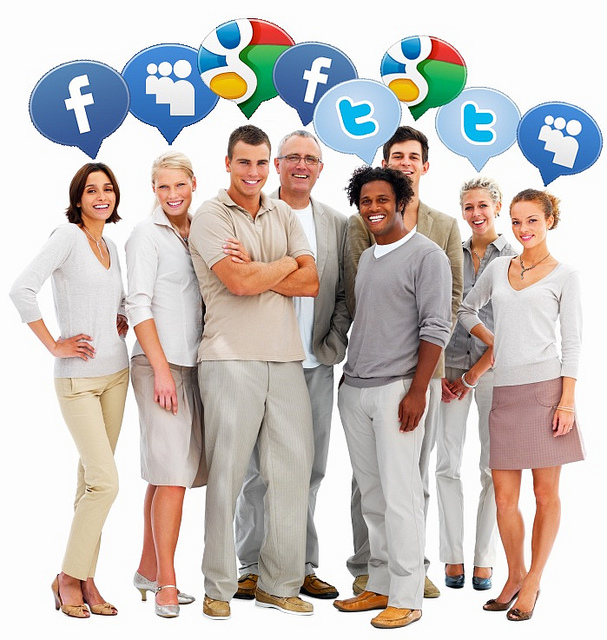 Products were the top content types for the top 200 global brands in terms of engagement, at 60% in 2015 beating lifestyle category by over 20%.
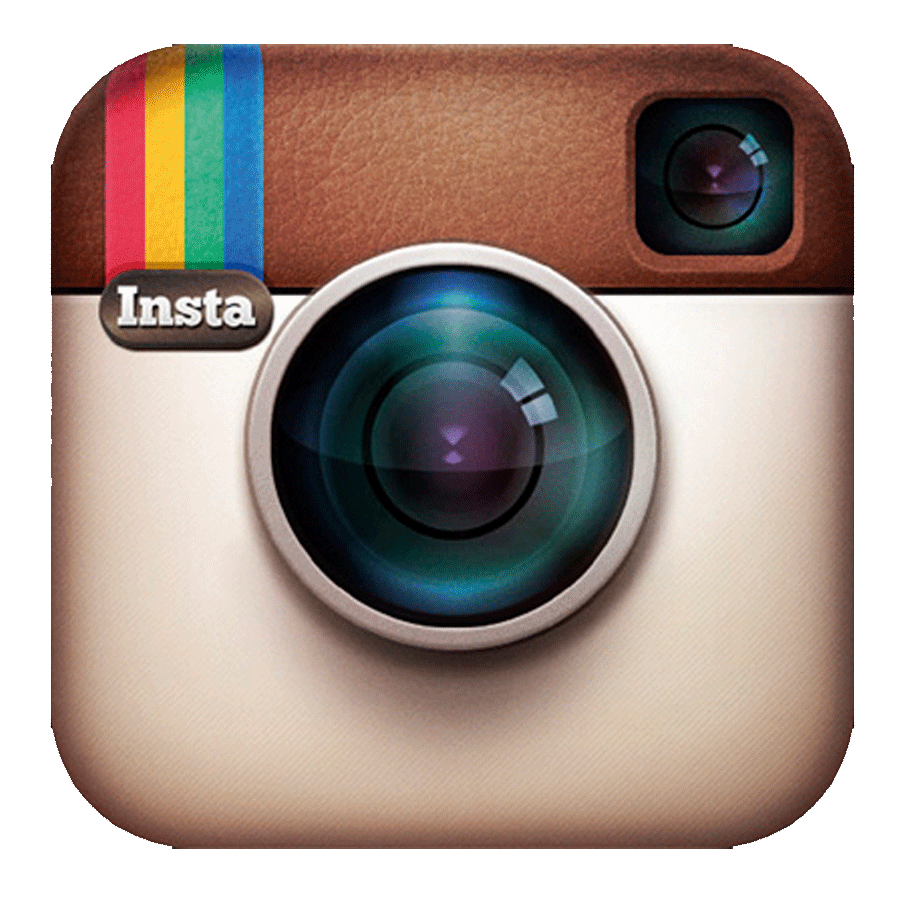 SOURCE: DREAMGROW.COM
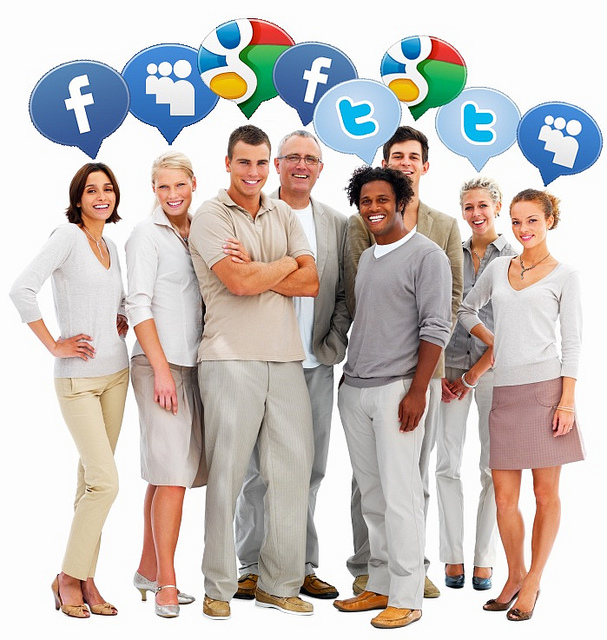 Posts tagged with another user (56%) or location (79%) have significantly higher engagement rates (Source: Simply Measured) So don’t forget to add ‘with whom’ and ‘where’ to your Instagram posts.
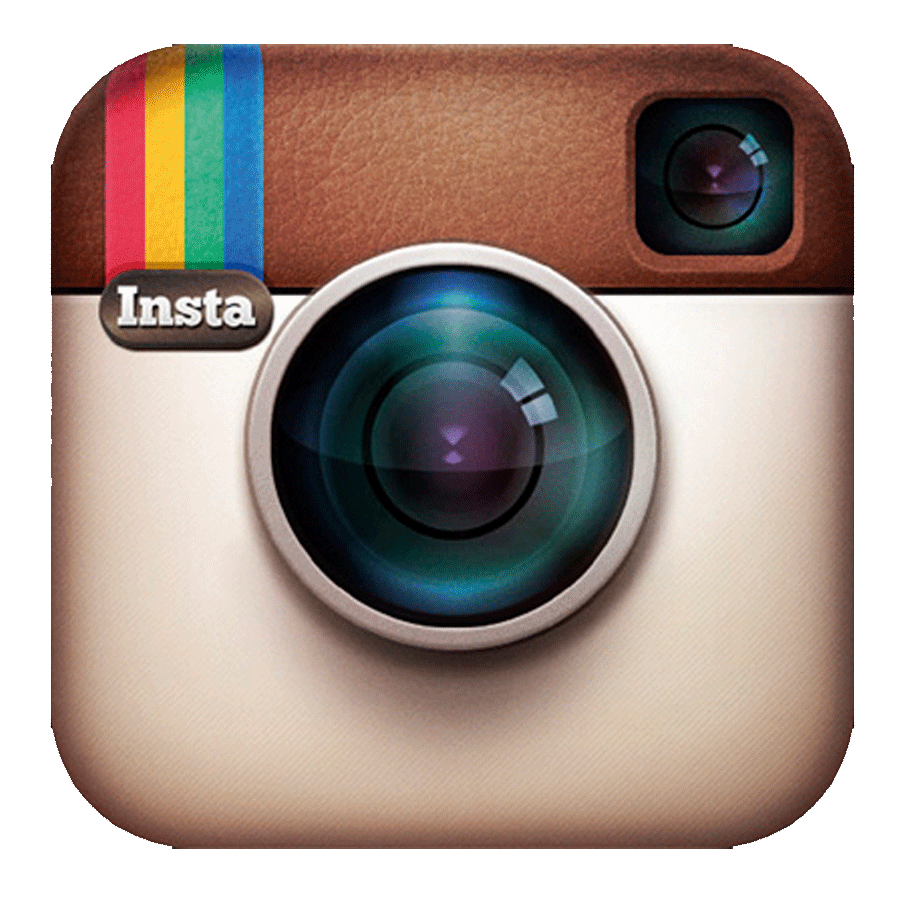 SOURCE: DREAMGROW.COM
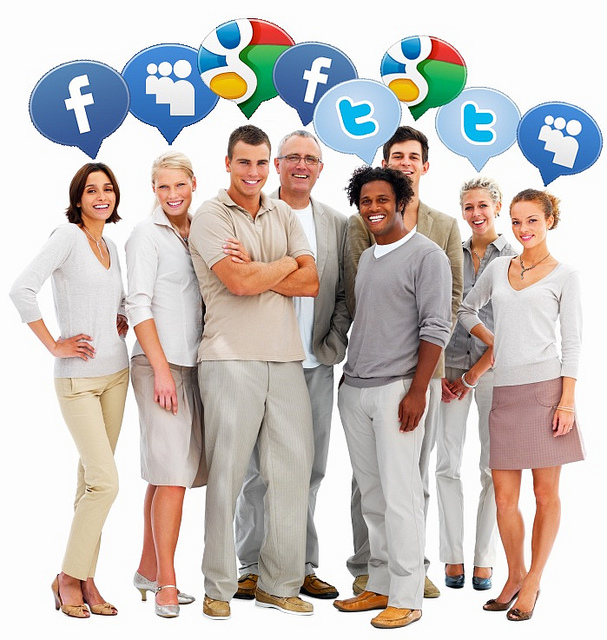 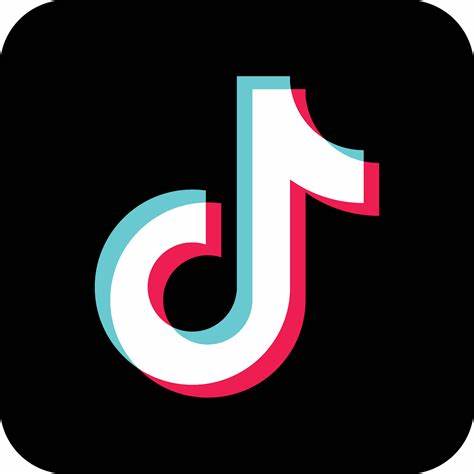 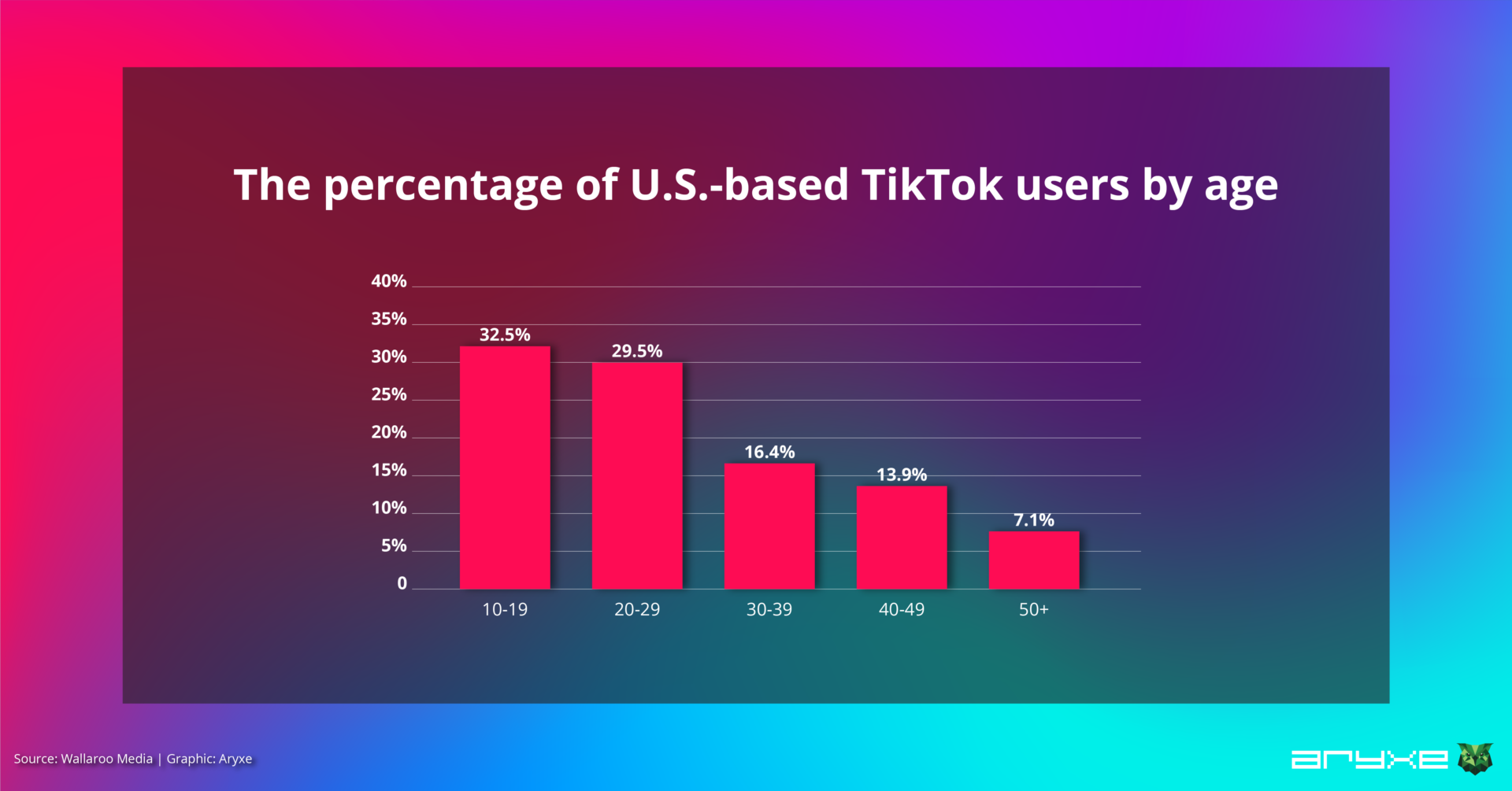 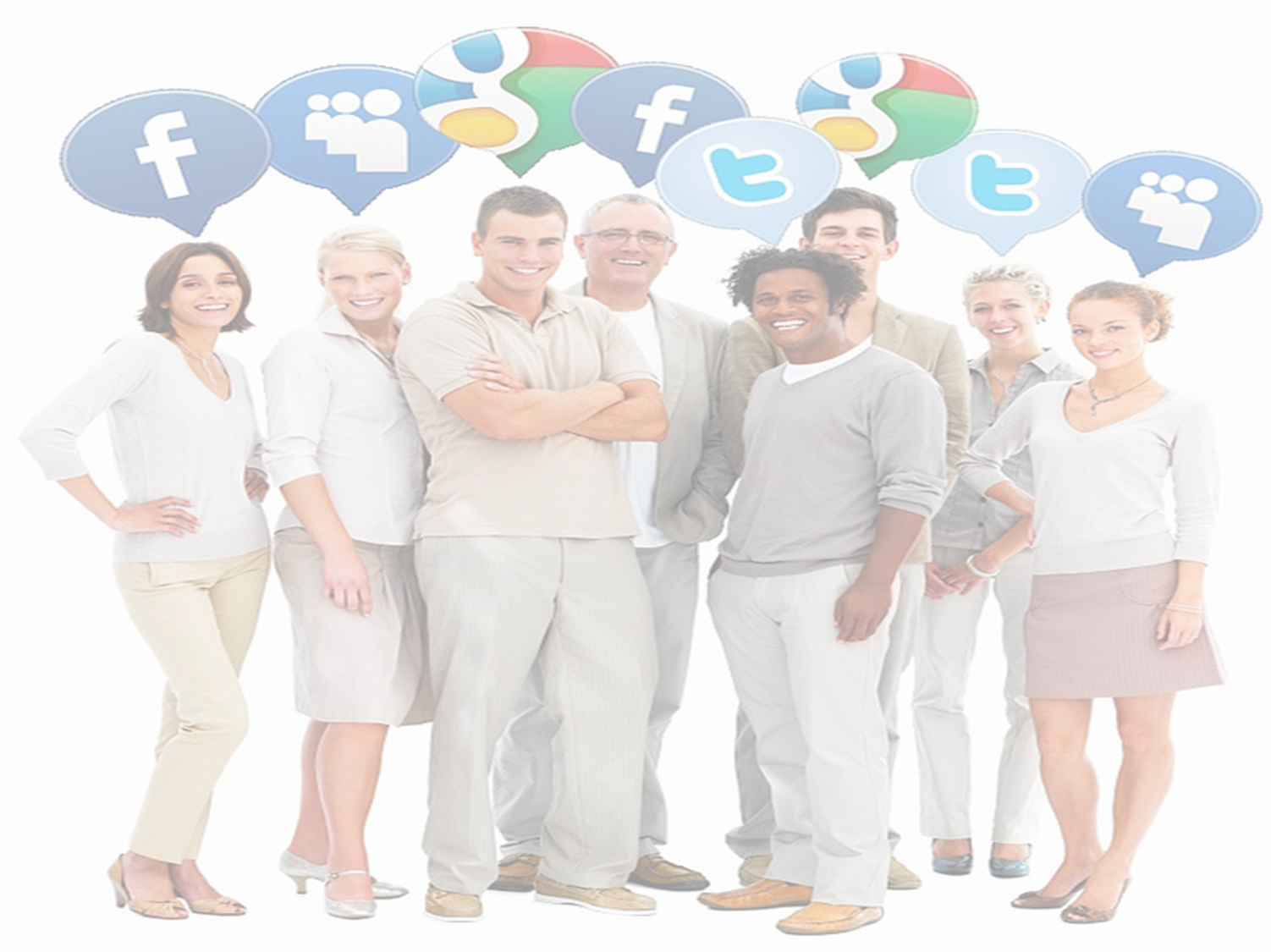 Pinterest is a valuable source for many including Millennials: Global monthly active users are 444 million, as per Statista.Out of all, 90.45 million active users are from the U.S.38.8% of Pinterest users are in the age group of 25-34.Pinterest has 78.1 million female users and 21.9 million male users in the U.S.More than 75% of Pinterest users are from outside the U.S.Females make up more than 70% of the users on the platform.19.7% of Pinterest users are in the age group of 18-24.86% of millennials use Pinterest to plan life events.63% of millennials use the platform to search for products and services.Over 75 billion pins have been uploaded to Pinterest.Some 43% of Internet users in the U.S. have a Pinterest account.High-income households are twice as likely to use Pinterest as low-income households.45+ Pinterest Statistics to Boost Social Selling in 2022 (socialpilot.co)
CANVA
Canva - 23 Amazing Stats and Facts | HelloLeads CRM Blogs
Video Apps
20 Best Short Video Apps - Marketing Scoop
GENERATIONAL
THINKING
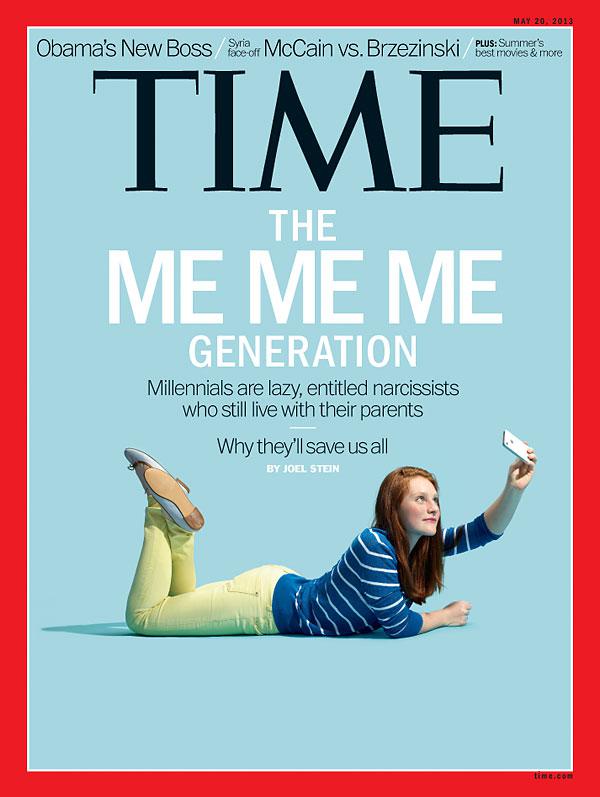 GENERATIONAL THINKING HAS ALWAYS BEEN REDUCTIVE AND CONDESCENDING
MILLENNIALS DON’T EXIST – ADAM CANOVER AT DEEP SHIFT
“They only care about frivolous things. When I was a boy, we were taught to be discrete and respectful of elders, but the present youth are exceedingly impatient of restraint.”
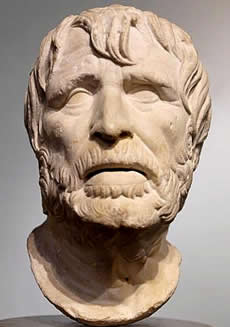 Hesiod
History’s First Economist
MILLENNIALS DON’T EXIST – ADAM CANOVER AT DEEP SHIFT
GENERATIONAL THINKING
Old people have been saying 
“WHEN I WAS A KID”
Since there were kids
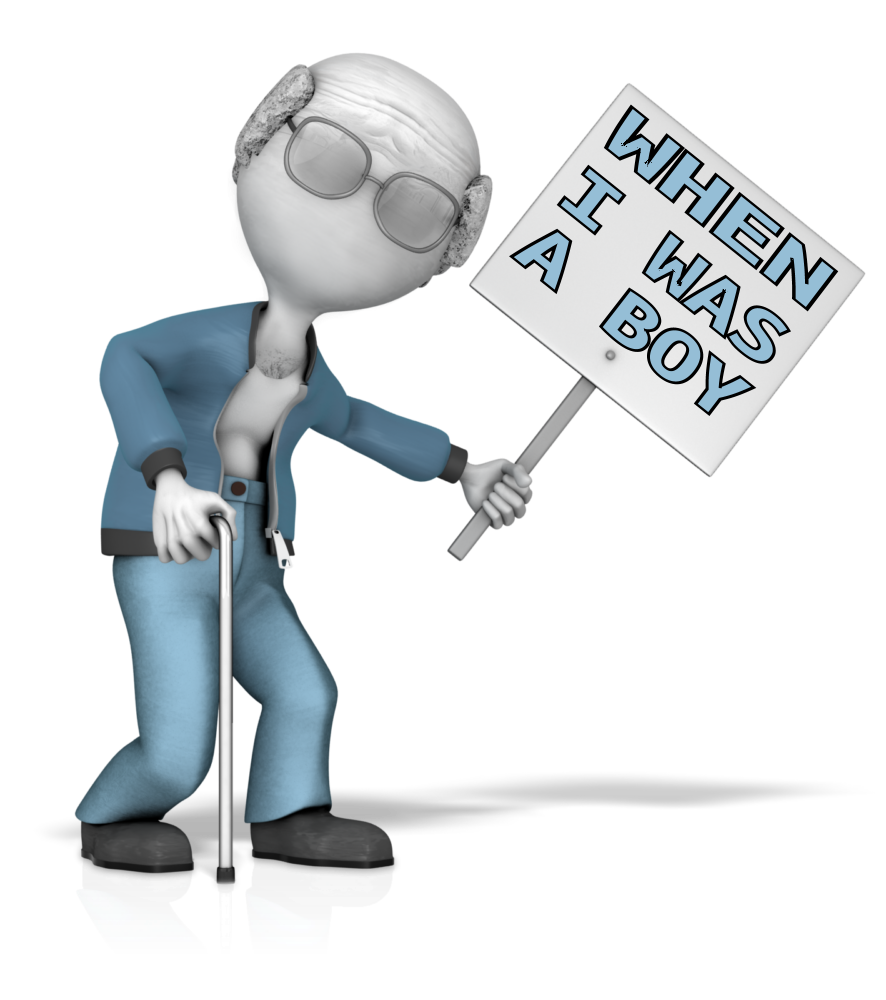 MILLENNIALS DON’T EXIST – ADAM CANOVER AT DEEP SHIFT
“GENERATIONS”
Are usually just old people talking smack about young people
MILLENNIALS DON’T EXIST – ADAM CANOVER AT DEEP SHIFT
GENERATIONAL THINKING
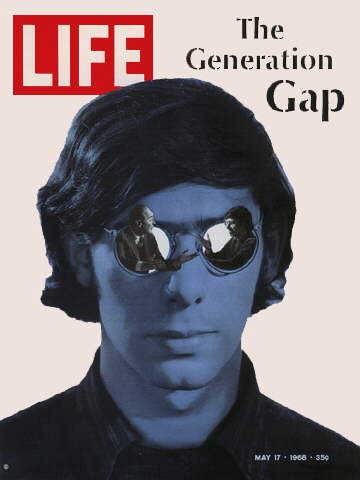 1968:
‘To make a living’ could have absolutely no meaning to these children..
MILLENNIALS DON’T EXIST – ADAM CANOVER AT DEEP SHIFT
GENERATIONAL THINKING
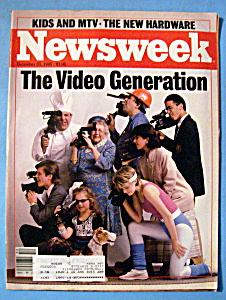 1985:
New Generation is becoming obsessed with their “new mobile devices”
MILLENNIALS DON’T EXIST – ADAM CANOVER AT DEEP SHIFT
GENERATIONAL THINKING
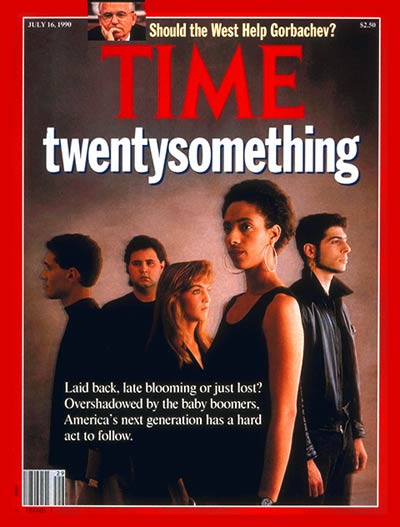 1990:
Laid back, late blooming or just lost? Gen x is entitled, lazy and don’t want to work
MILLENNIALS DON’T EXIST – ADAM CANOVER AT DEEP SHIFT
GENERATIONAL THINKING
2013:
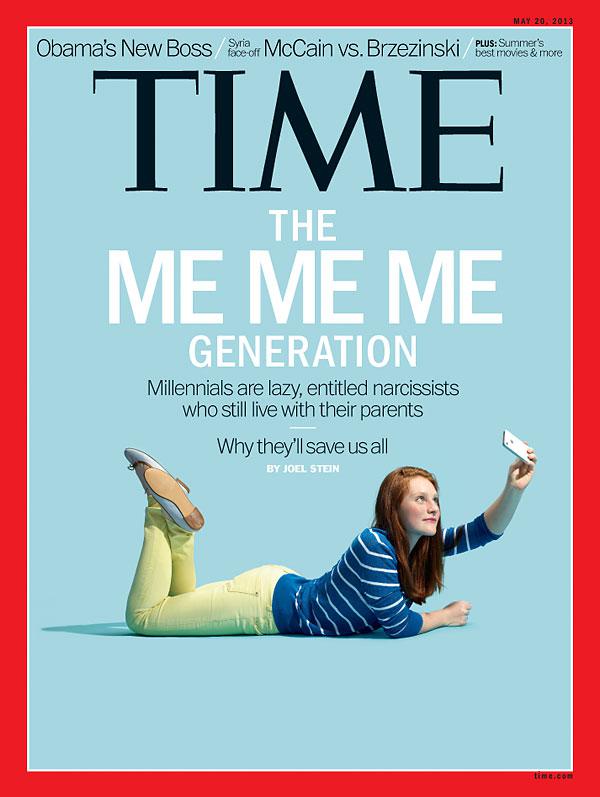 Millennials are lazy narcissists that still live with their parents
MILLENNIALS DON’T EXIST – ADAM CANOVER AT DEEP SHIFT
GENERATIONAL THINKING
2013:
1976:
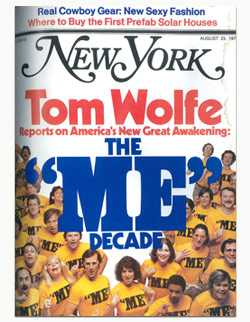 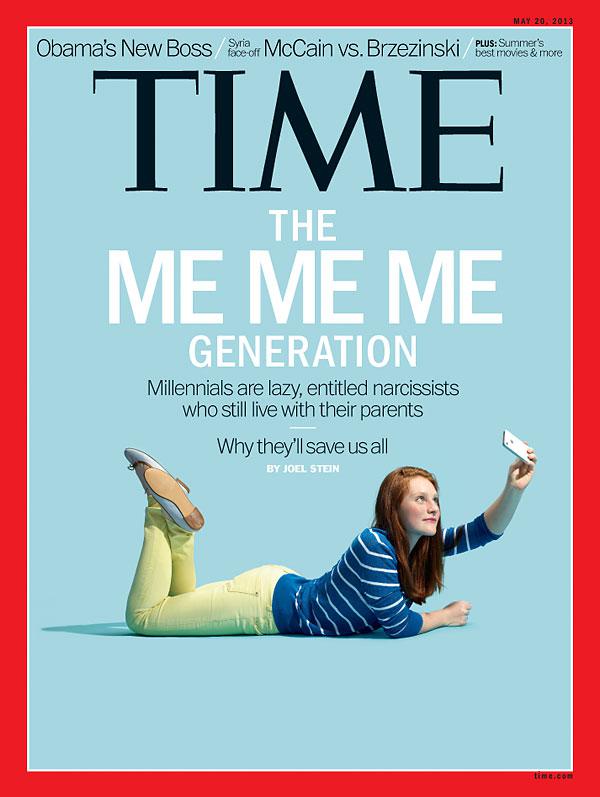 MILLENNIALS DON’T EXIST – ADAM CANOVER AT DEEP SHIFT
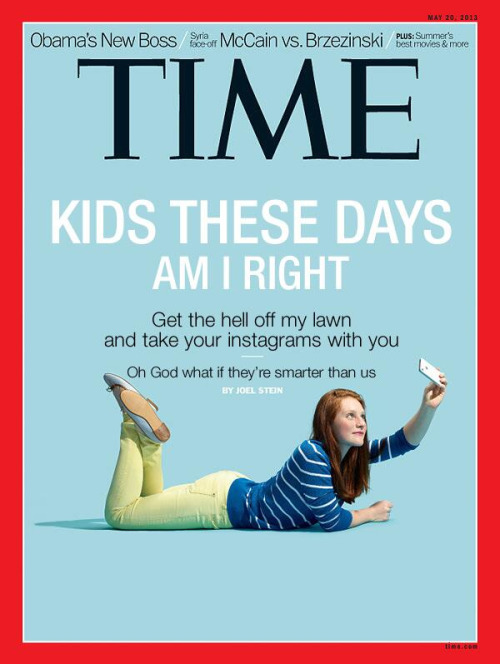 GENERATIONAL THINKING
MILLENNIALS DON’T EXIST – ADAM CANOVER AT DEEP SHIFT
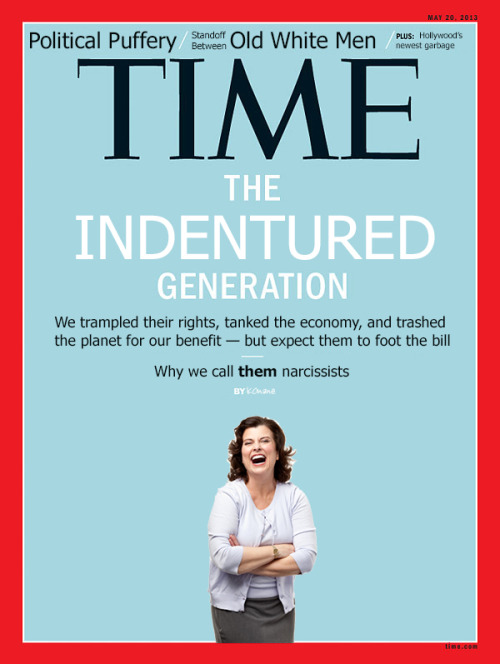 GENERATIONAL THINKING
MILLENNIALS DON’T EXIST – ADAM CANOVER AT DEEP SHIFT
INSULTING STEREOTYPES
Millennials are:
ENTITLED
LAZY
NARCISSISTIC
MILLENNIALS DON’T EXIST – ADAM CANOVER AT DEEP SHIFT
Millennials’ Priorities% Saying ___ is most important to them
52%  Being a good parent
30% Having a successful marriage
21% Helping others in need
20% Owning a home
15% Living a religious life
15% Having a high paying career
9% Having lots of free time
1% Becoming famous
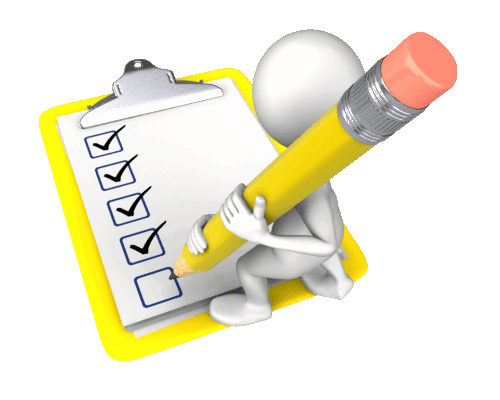 PewResearch Center
MILLENNIALS DON’T EXIST – ADAM CANOVER AT DEEP SHIFT
“
We found little reason to conclude that the average member of the ‘Me’ Generation is dramatically different (vis a vis narcissism) from members of previous generations.
”
-- RETHINKING “GENERATION ME” : A STUDY OF CO-HORT EFFECTS
FROM 1976-2006
MILLENNIALS DON’T EXIST – ADAM CANOVER AT DEEP SHIFT
GRANDPARENT
STUDENT
PARENT
Narcissism by age / Family role
PERSPECT PSYCOL SCI 2010 JAN 1; 5(1): 97-102
MILLENNIALS DON’T EXIST – ADAM CANOVER AT DEEP SHIFT
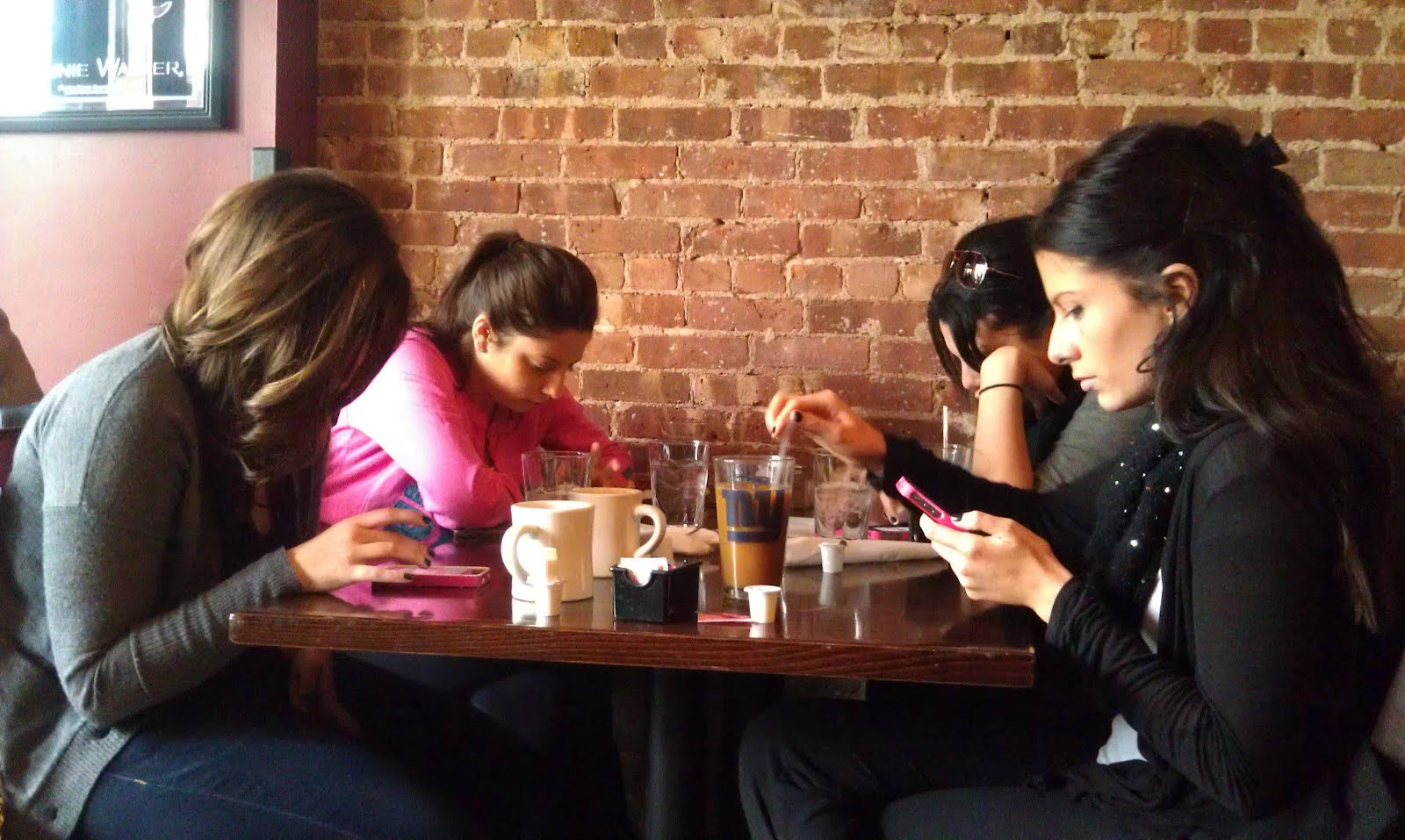 ‘Millennials are always on their phones’
MILLENNIALS DON’T EXIST – ADAM CANOVER AT DEEP SHIFT
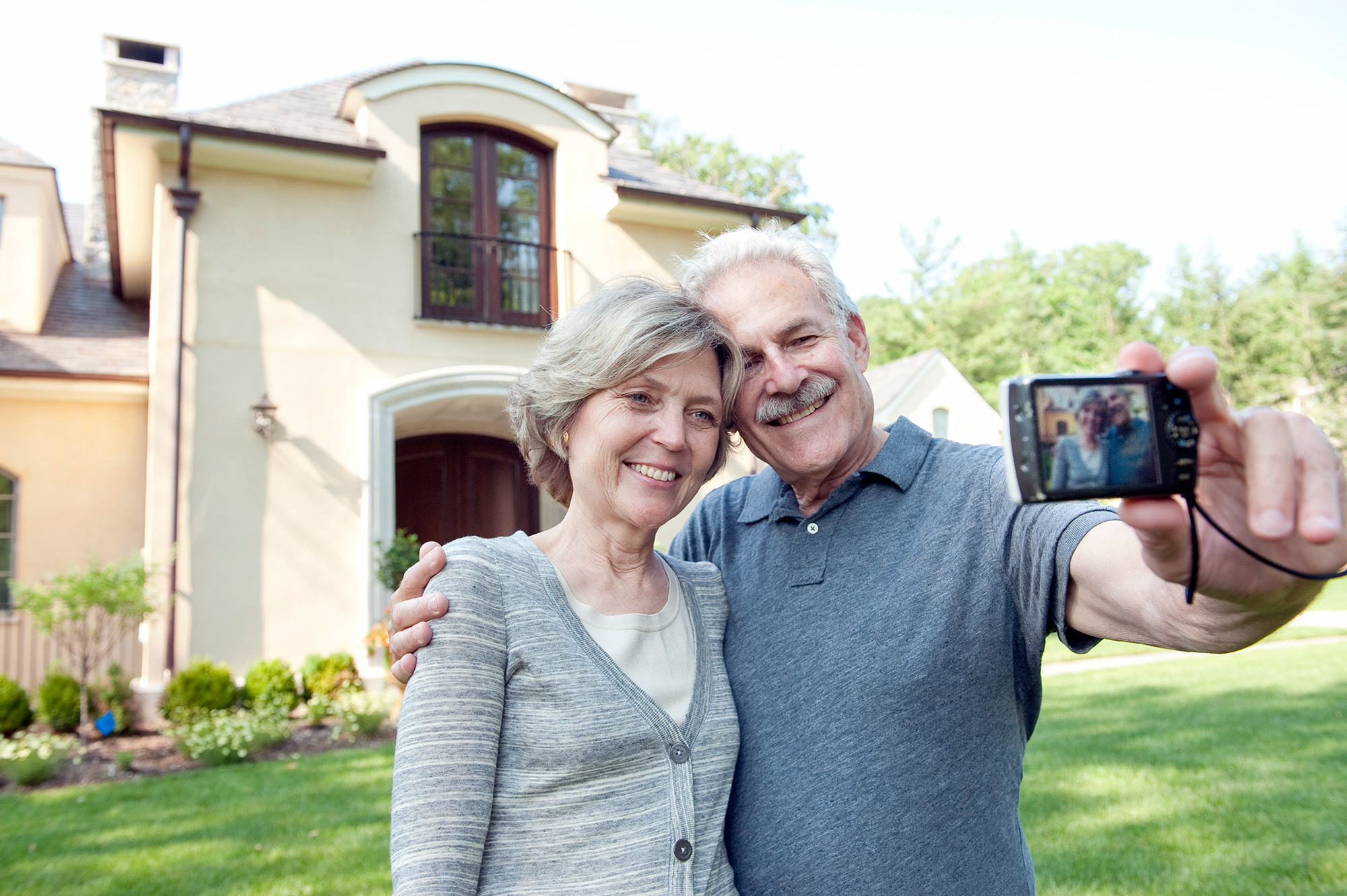 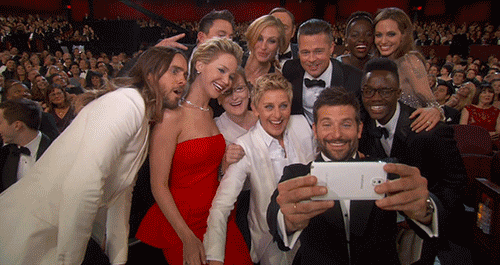 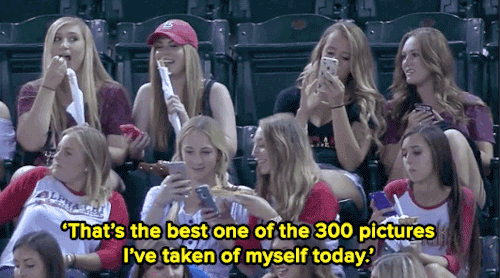 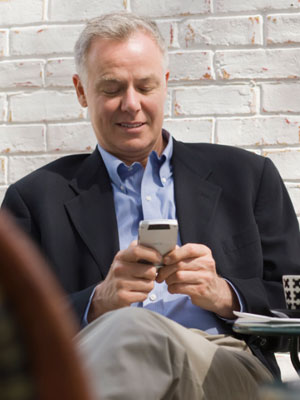 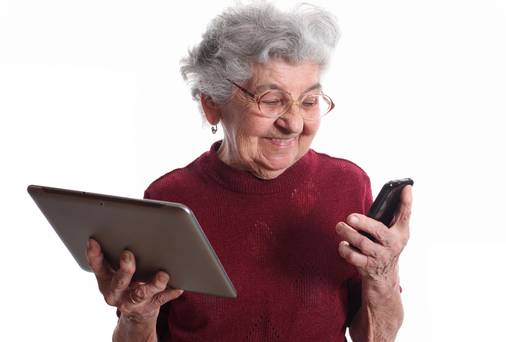 ‘We are ALL always on our phones’
MILLENNIALS DON’T EXIST – ADAM CANOVER AT DEEP SHIFT
“
Anything that is in the world when you are born is normal and ordinary and is just a natural part of how the world works
”
Doug Adams
MILLENNIALS DON’T EXIST – ADAM CANOVER AT DEEP SHIFT
“
Anything that is invented when you are 15 to 35 is new & exciting & revolutionary and you can probably get a career in it.
”
Doug Adams
MILLENNIALS DON’T EXIST – ADAM CANOVER AT DEEP SHIFT
“
Anything invented after you are 35 is against the natural order of things.
”
Doug Adams
MILLENNIALS DON’T EXIST – ADAM CANOVER AT DEEP SHIFT
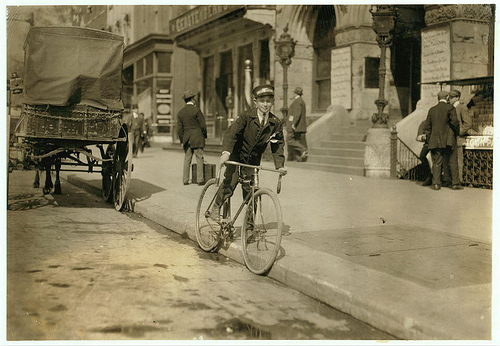 The Bicycle 1912
MILLENNIALS DON’T EXIST – ADAM CANOVER AT DEEP SHIFT
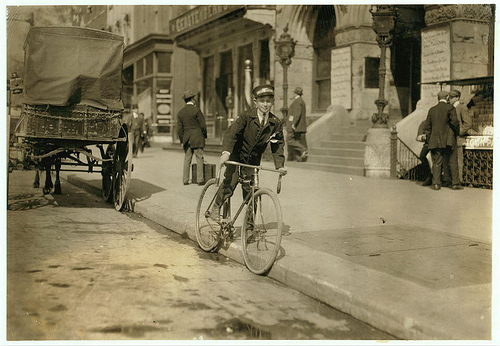 THE AWFUL EFFECTS OF VELOCIPEDING
“The thousands of young men and women joining the host of desecrators, betrayed by the allurements of a Sunday wheeling, is alarming.”
The Christian Advocate
The Bicycle 1912
MILLENNIALS DON’T EXIST – ADAM CANOVER AT DEEP SHIFT
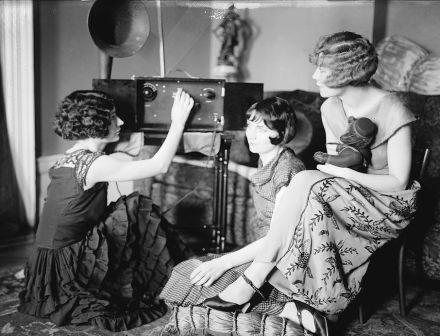 The Radio 1920s
MILLENNIALS DON’T EXIST – ADAM CANOVER AT DEEP SHIFT
‘The new invader of the privacy of the home has brought many a disturbing influence in it’s wake. Parents cannot lock out this intruder because it has gained an invincible hold of their children.’
American Journal of Psychology
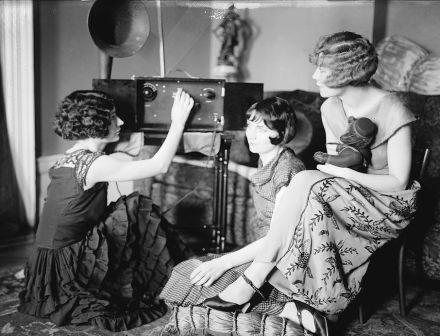 The Radio 1920s
MILLENNIALS DON’T EXIST – ADAM CANOVER AT DEEP SHIFT
SOCIAL MEDIA
IS JUST
MORE MEDIA
MILLENNIALS DON’T EXIST – ADAM CANOVER AT DEEP SHIFT
MILLENNIALS
ARE JUST
PEOPLE
MILLENNIALS DON’T EXIST – ADAM CANOVER AT DEEP SHIFT
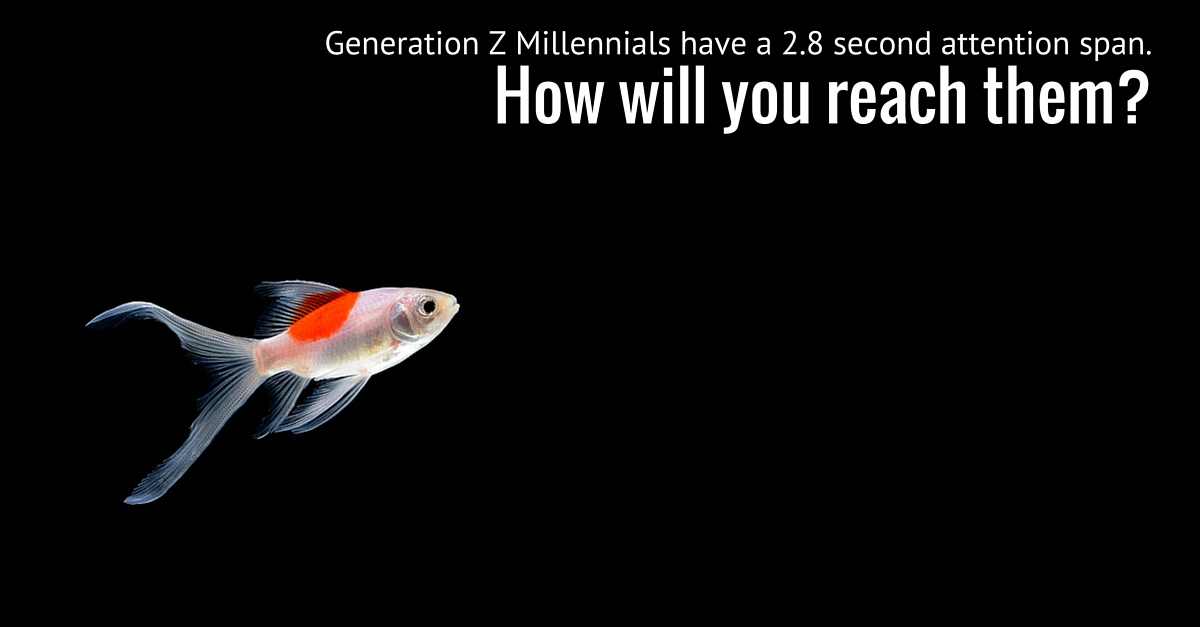 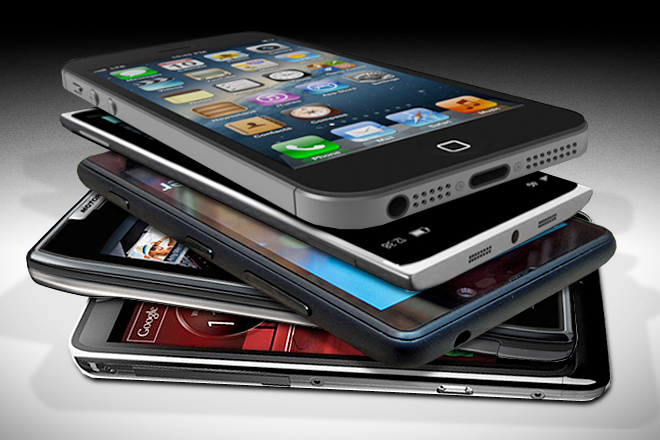 GET SMART
GET A SMART PHONE
ANSWER IT!
GET A BLUETOOTH
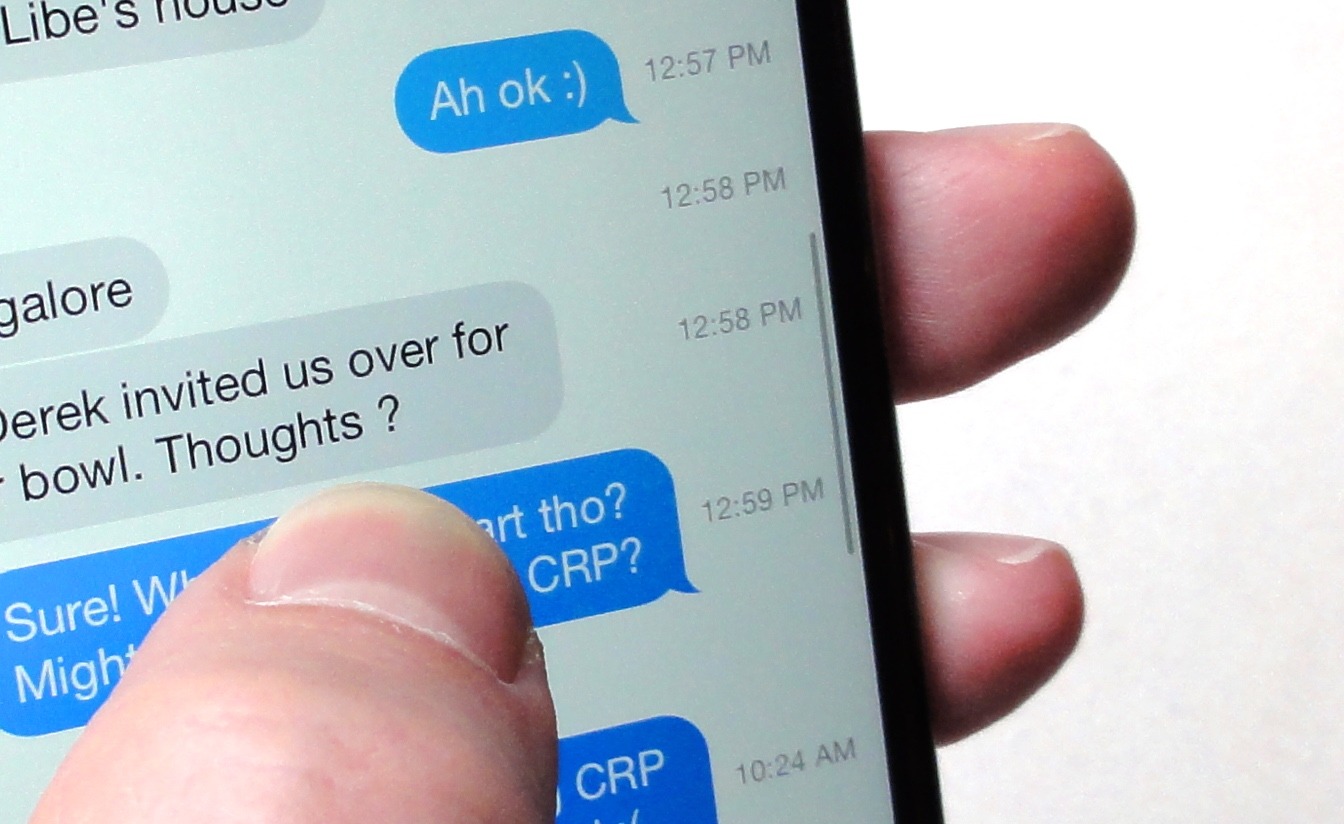 GET UNLIMITED
GET SOCIAL
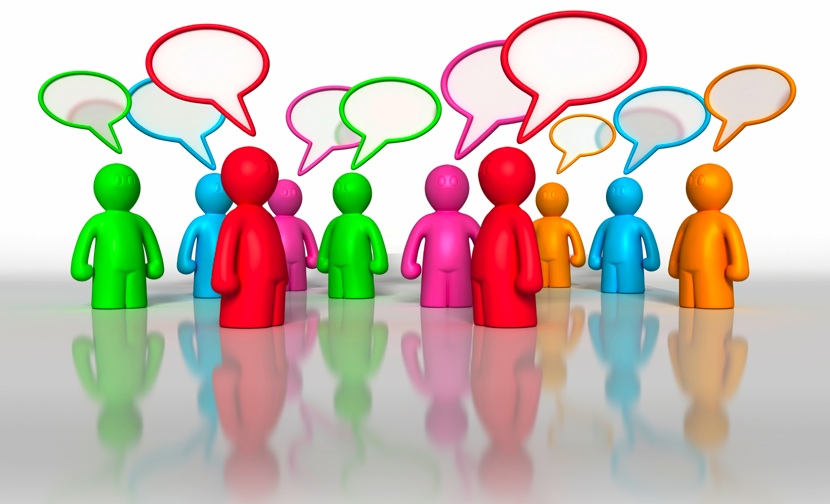 CONNECT TO SOCIAL MEDIA APPS
ACTIVATE NOTIFICATIONS
ENGAGE YOUR NETWORK
UPDATE OFTEN
MULTITASKING
On the positive side, the report says our ability to multitask has drastically improved in the mobile age.

Microsoft theorized that the changes were a result of the brain’s ability to adapt and change itself over time and a weaker attention span may be a side effect of evolving to a mobile Internet.
generational differences for mobile use; for example, 77% of people aged 18 to 24 responded “yes” when asked, “When nothing is occupying my attention, the first thing I do is reach for my phone,” compared with only 10% of those over the age of 65.
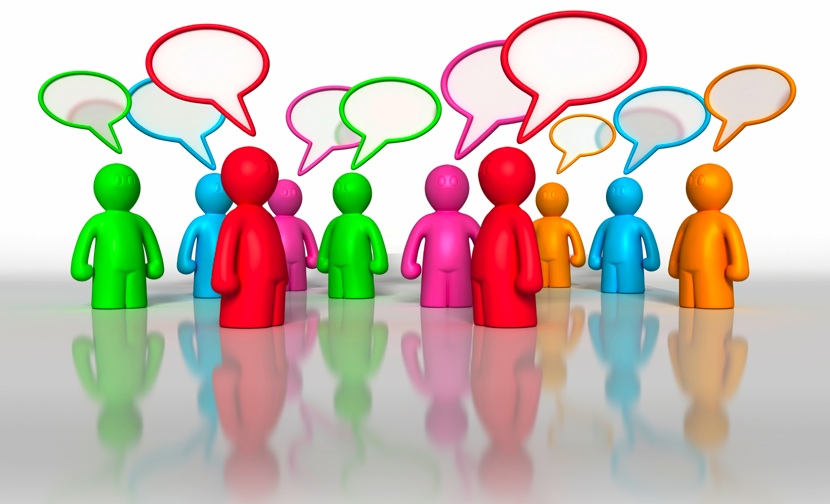 Course Evaluation
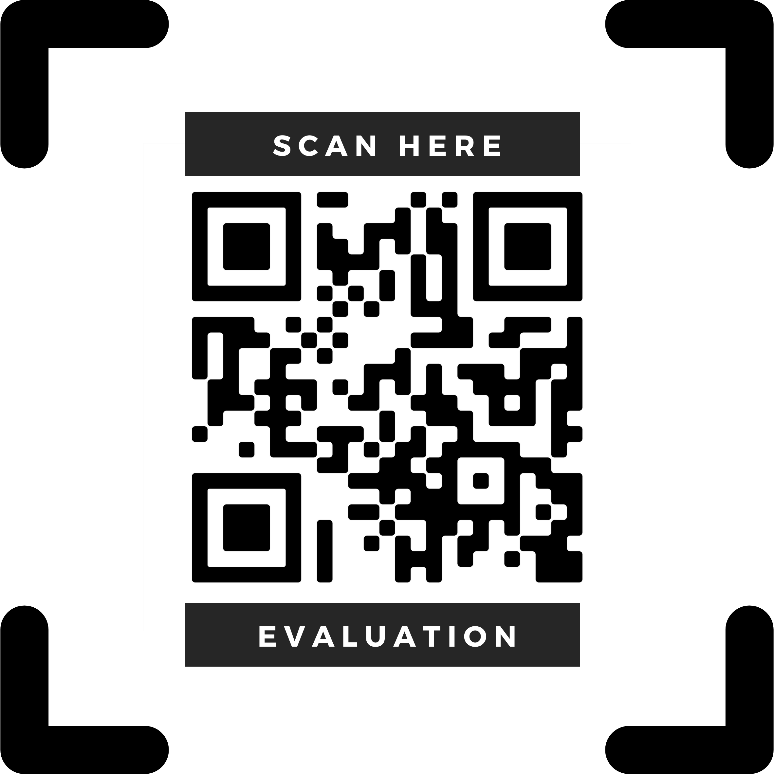 Scan QR Code
EVAL
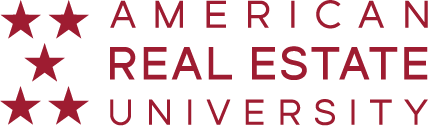 Course Attendance
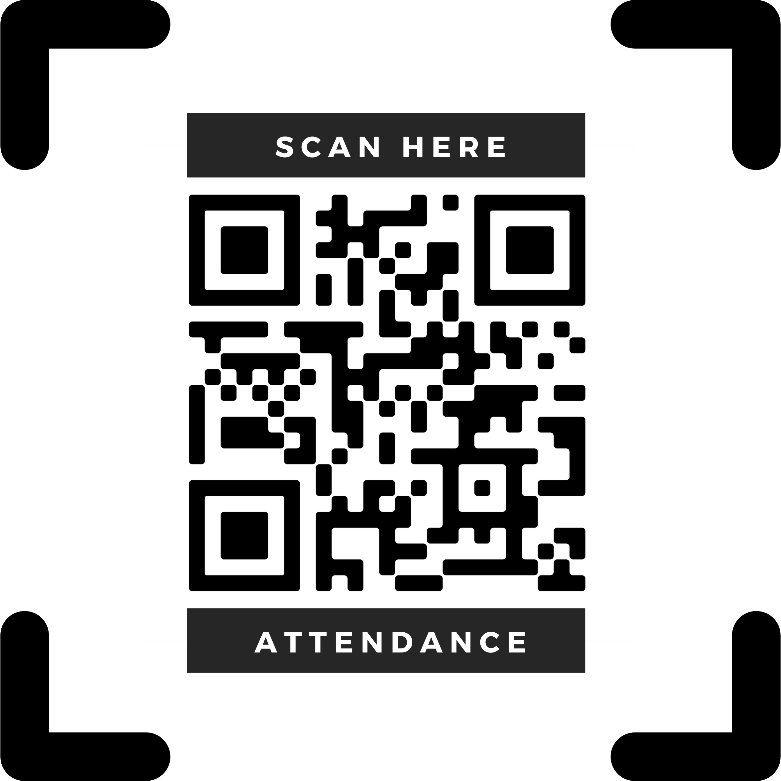 Scan QR Code
www.americanreu.net
Click Class Hub
Class attendance form
Click to add text
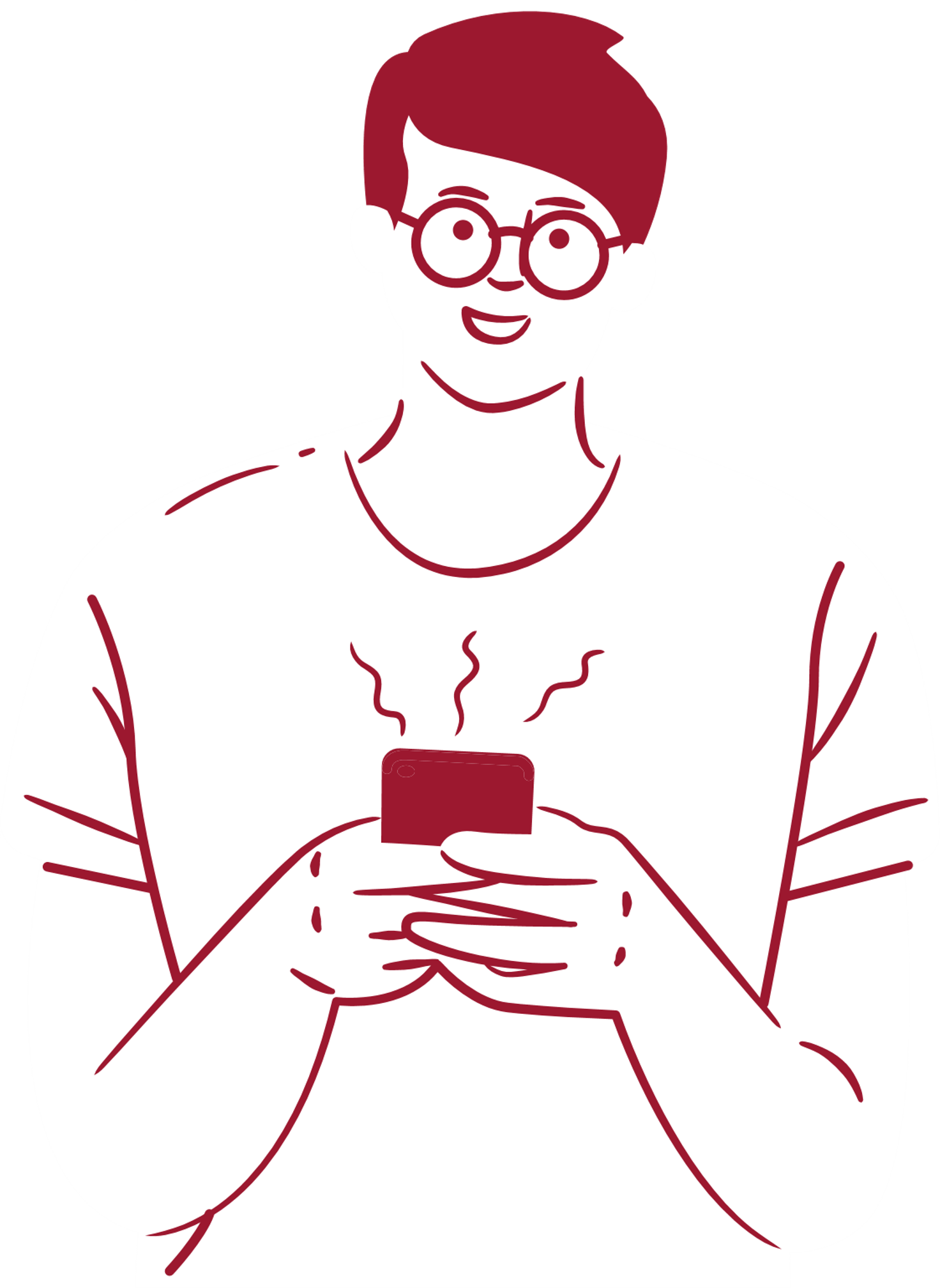 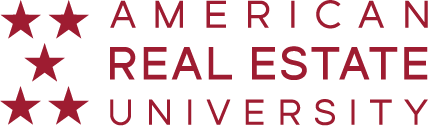 MILLENNIAL
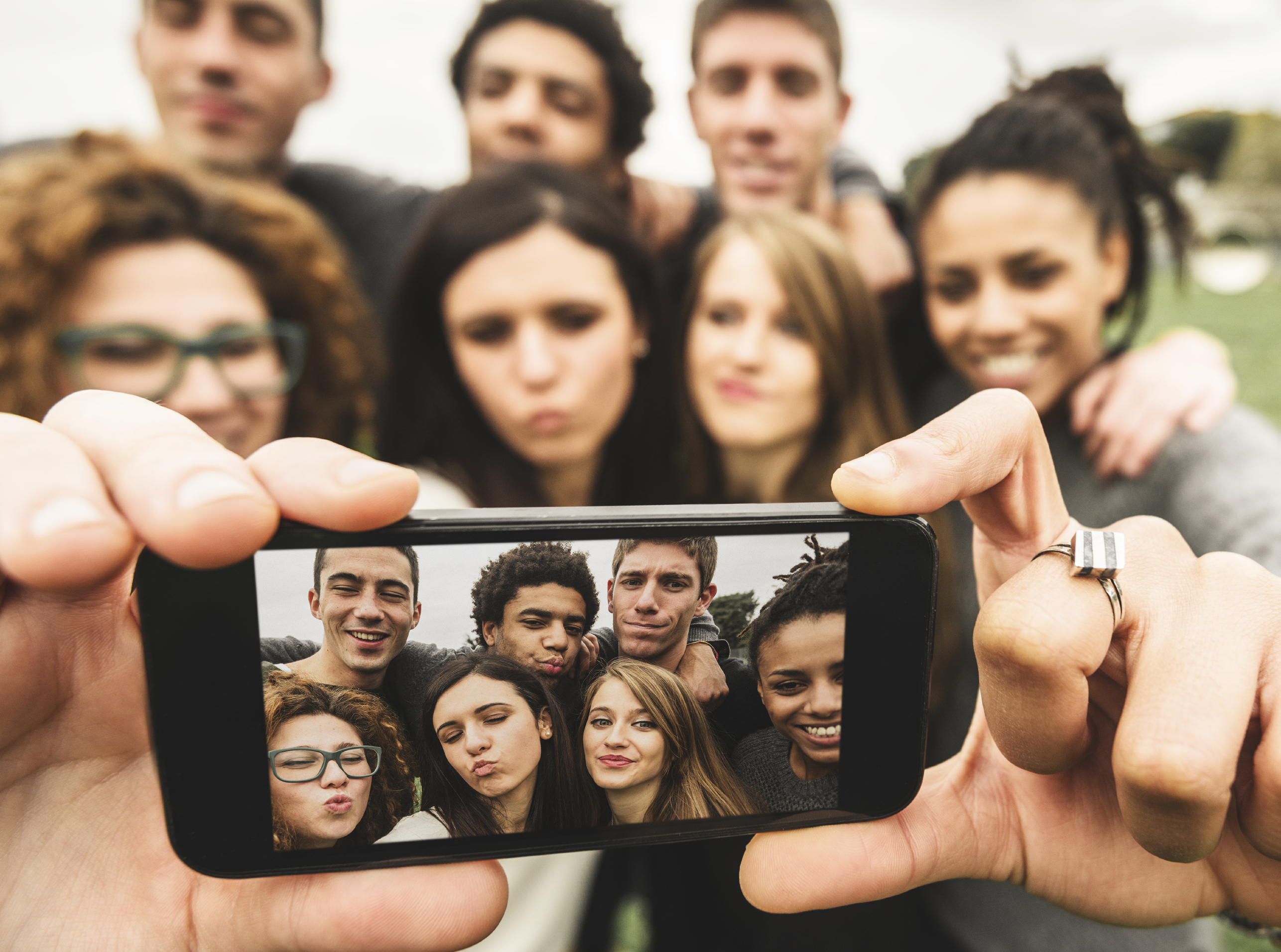 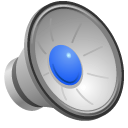 movement  into
HOMEBUYING